Computer Science
5/26/2020
1/10
File Handling
Introduction
Data files
Opening and closing files
Working with text files
Standard Input,Output and Error Streams
Working with Binary Files
Working with CSV Files
2
File Handling
       
What is file??
A file in itself is a bunch of bytes stored on some storage device like hard disk.
It help in storing information permanently.
Every programming language offers some provision to use and create files through programs.
There are two types of files:
They are
Text files
Binary files
5/26/2020
3/10
TOPIC/COURSE CODE-NAME/FACULTY/DEPT/COLLEGE
Contd...
What is text file?
There is normal text file for eg:notepad file
There is no convertion (human to machine language)
Data which store directly.
Basically when we open the file it will be in readable form
It is slow while comparing to binary file.

What is binary file?
A binary file stores the information in the form of bytes.A binary file contains information in the same format in which the information is held in the memory.
Binary files are faster because it is not in human readable form and easier for a program to read and write than are text files.
It is used to store audio,video and images.
4
f=open(“text.txt”,”r”)
f -> file object or file handle
f=open(“C:\myfolder\text.txt “,”r”)(wrong)
Because in this \text.txt (\t,\n,\r python will consider this as special characters)
f=open(“C:\\myfolder\\text.txt”,”r”)(correct)  or
f =open(r”C:\myfolder\text.txt”,”r”)(r denotes  a raw data)
5
Access Modes
r          r+
w         w+   
a          a+
Text files
rb        rb+
wb      wb+
ab        ab+
Binary files
6
Contd….
f=open(“ss.txt”,”r”)
Print(“file name”,f.name)
Print(“file mode”,f.mode)
Print(“Isfilereadable:”,f.readable())
Print(“Isfile closed”,f.closed)

Output:
ss.Txt
r
True
False
7
Contd…
f=open(“ss.txt”,”r”)
     str=f.read()
     Print(str)
   
(Or)

f=open(“ss.txt”,”r”)									                 print(f.read())               
        	
f=open(“ss.txt”,”r”)									                 print(f.read())			
     f.read(3)
ss.txt
A B C D
E F G H
A B C D 
E F G H
A B C D
E F G H
8
Contd…
A B
f=open(“ss.txt”,”r”)
f.read(3) 									                 print(f.read(3))			

f=open(“ss.txt”,”r”)
s=f.readline()
Print(s)
s=f.readline()					
Print(s)

f=open(“ss.txt”,”r”)
s=f.readline()
Print(s,end=“ “)
s=f.readline()
Print(s)
A B C D 

E F G
A B C D
E F G
9
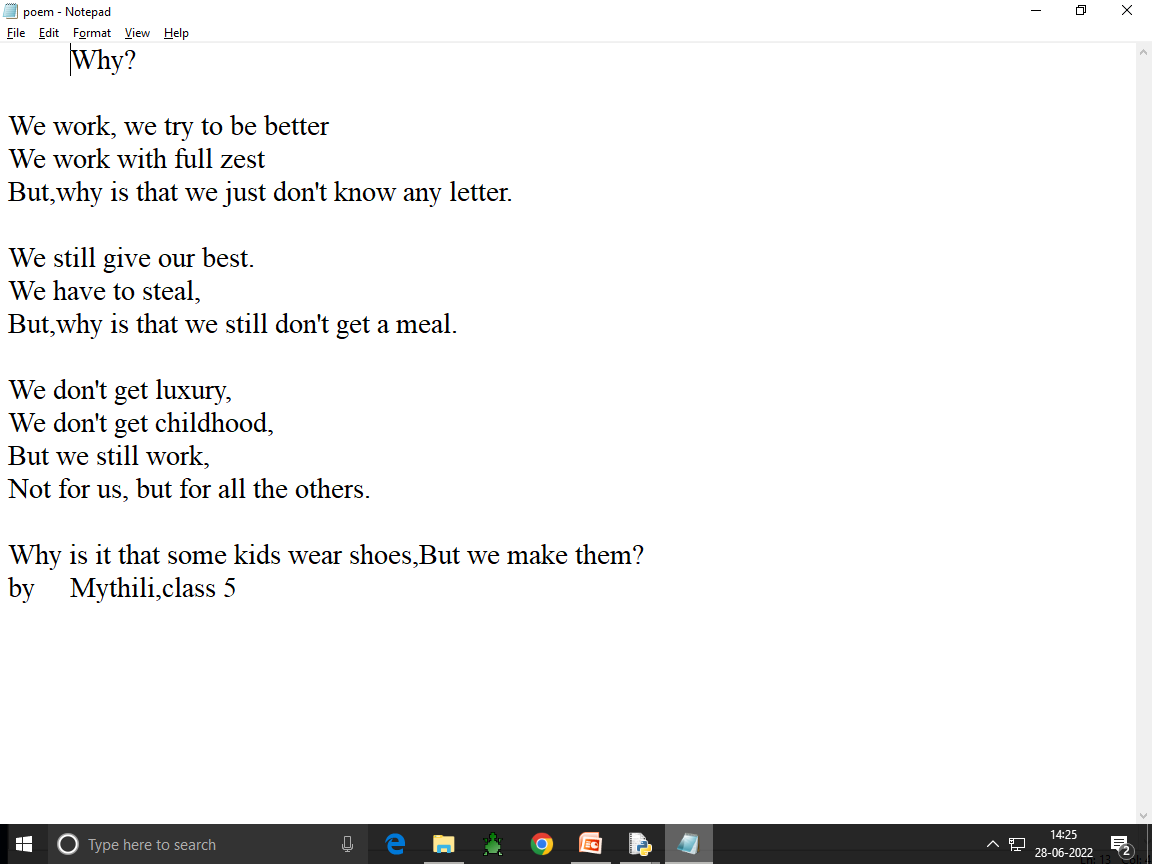 10
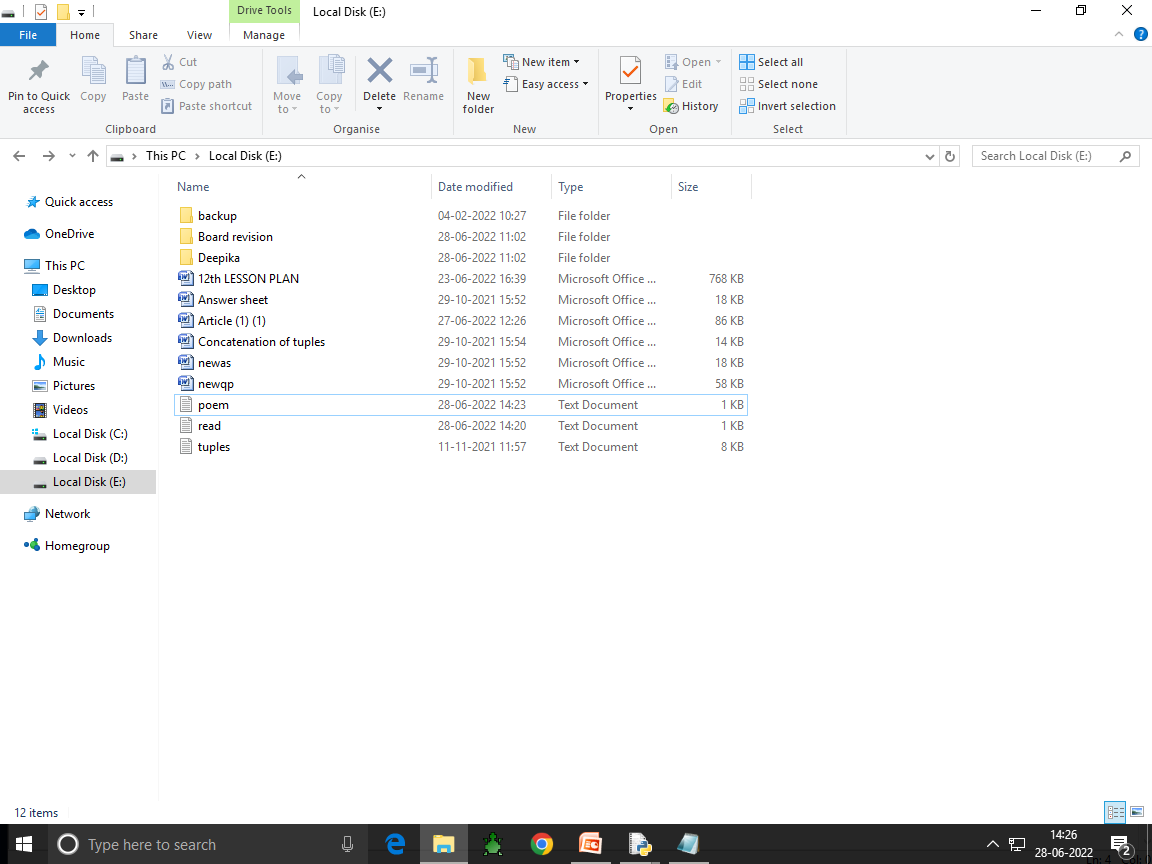 11
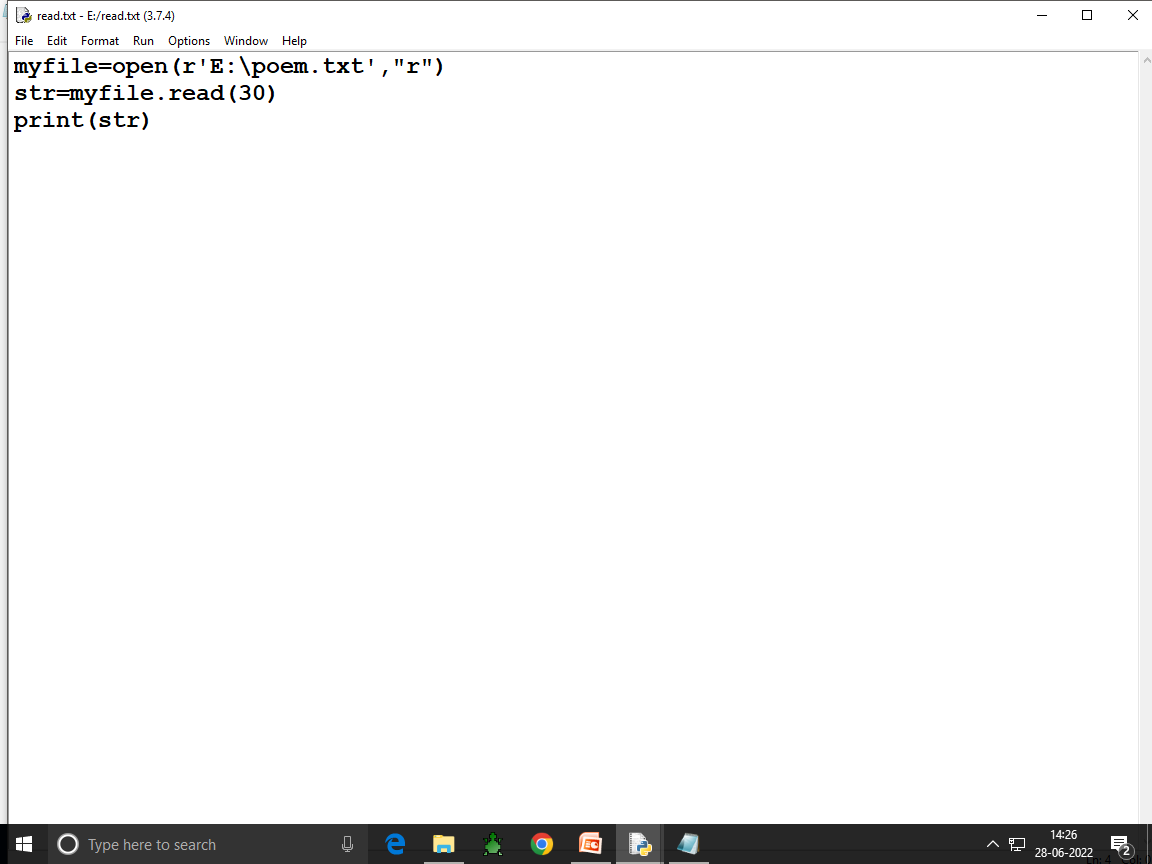 12
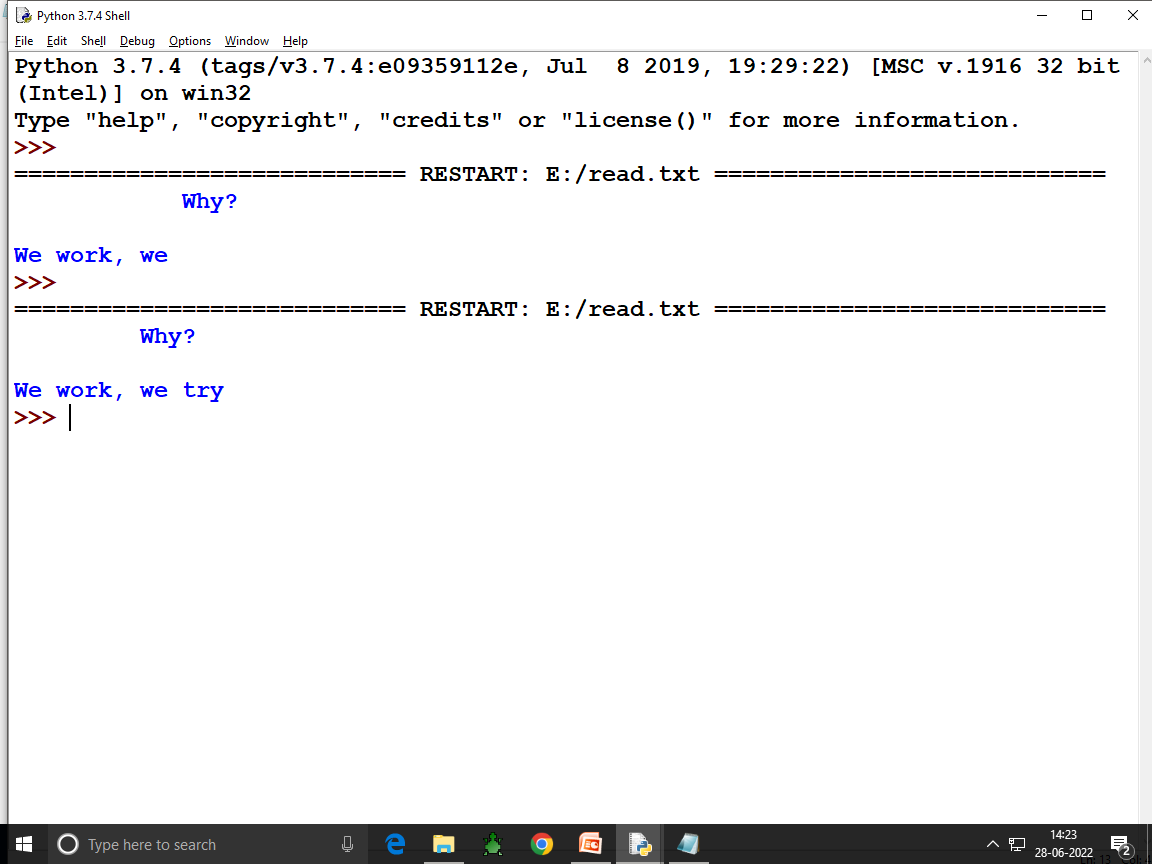 13
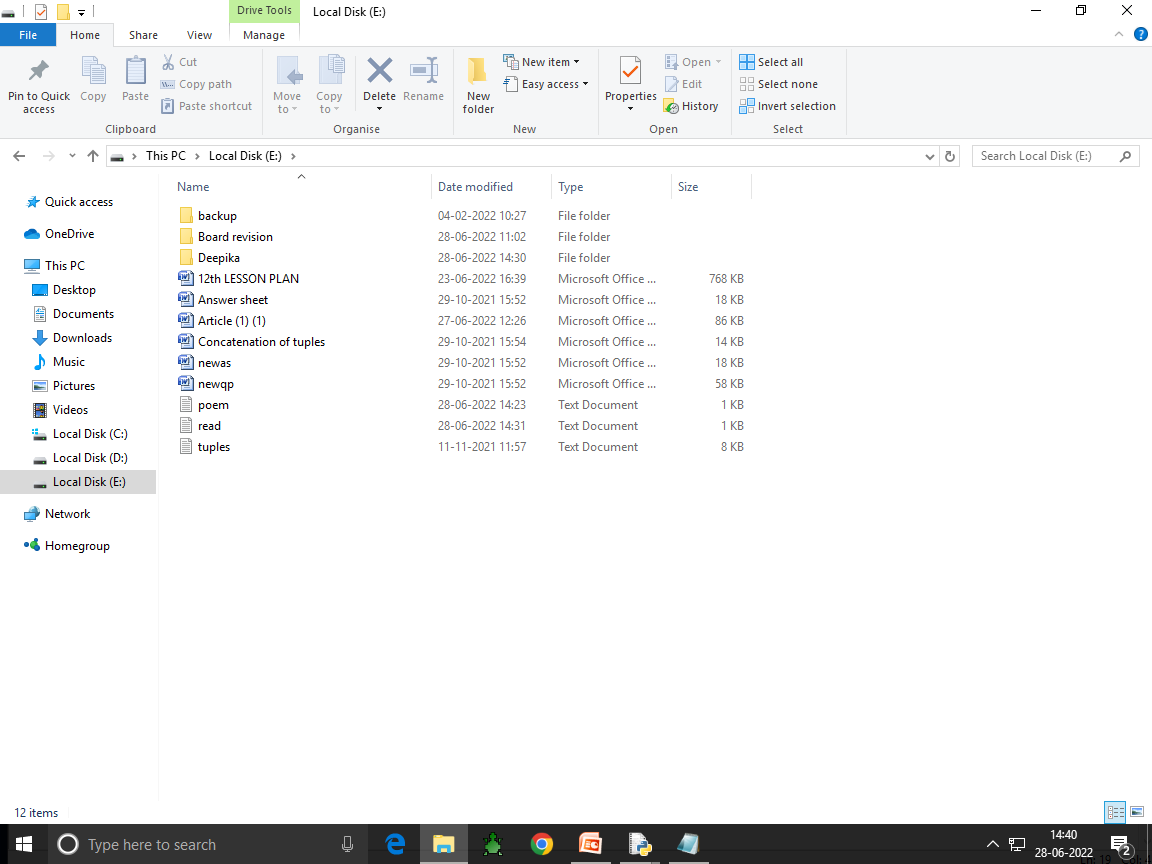 14
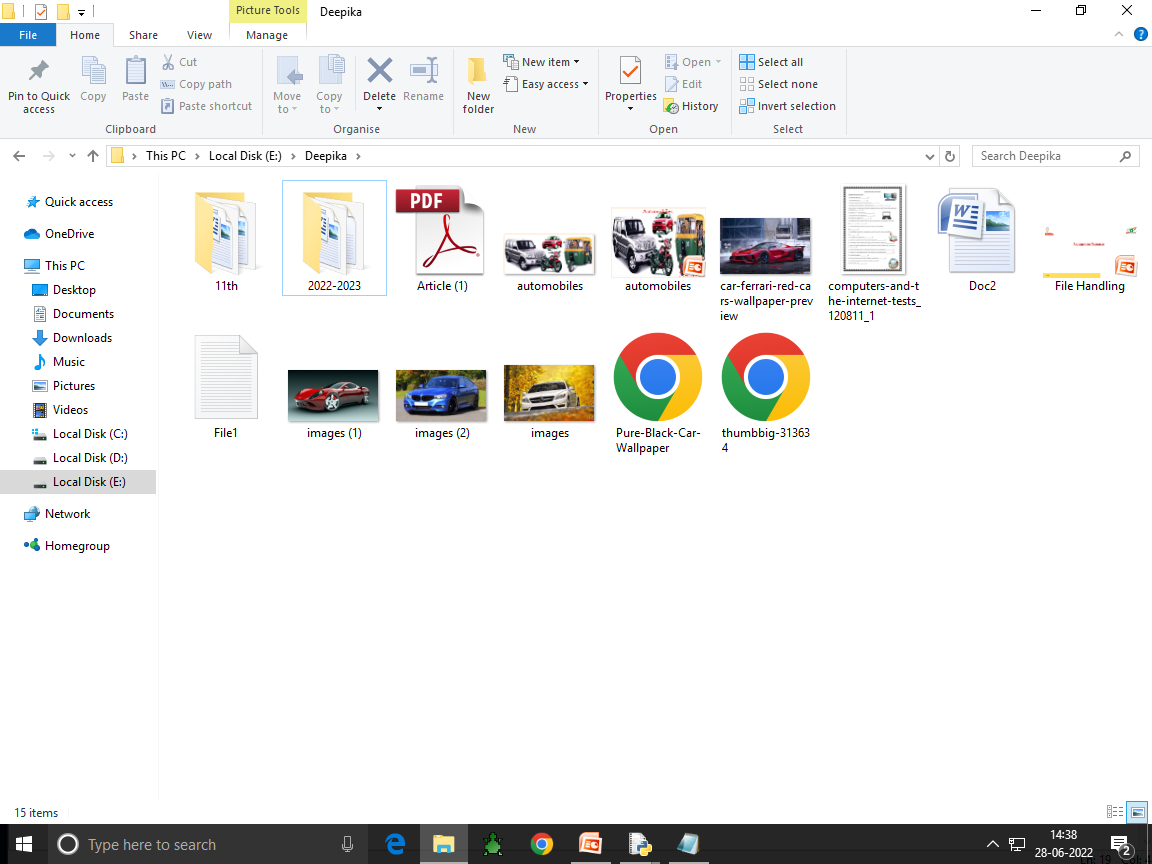 15
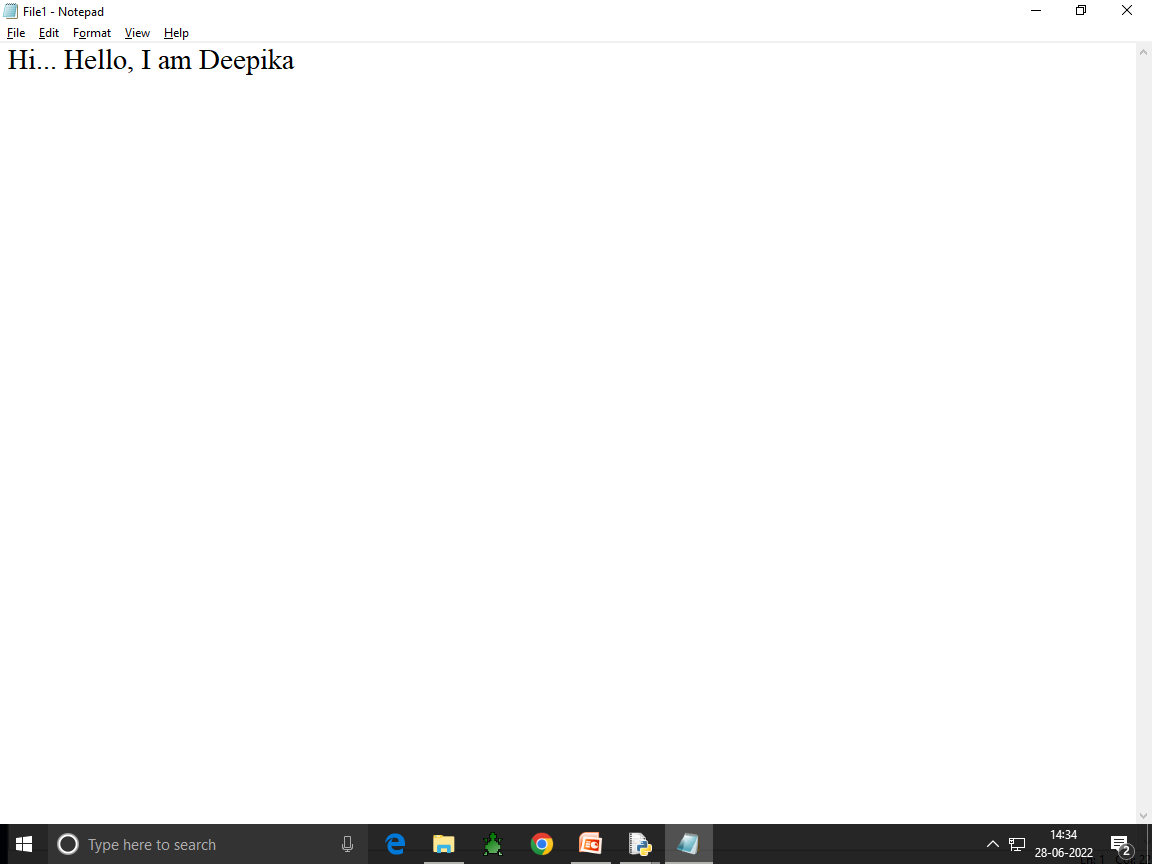 16
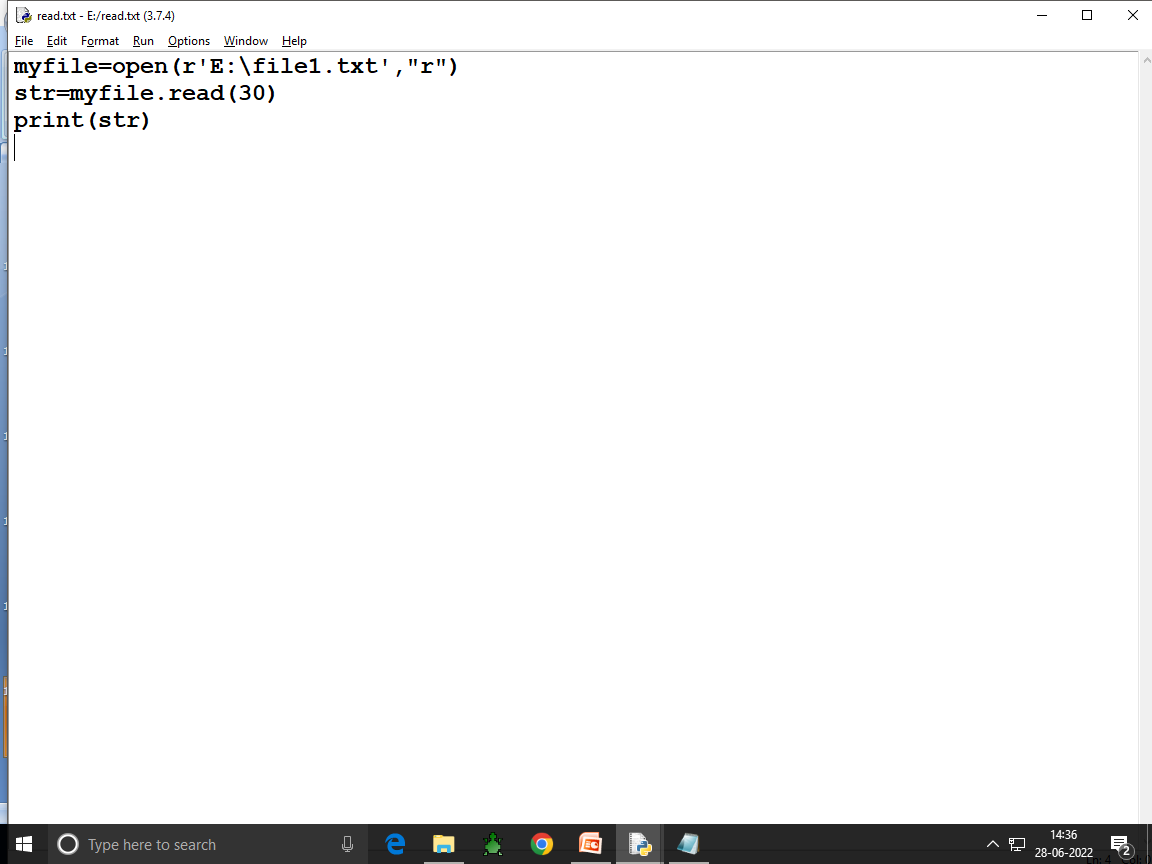 17
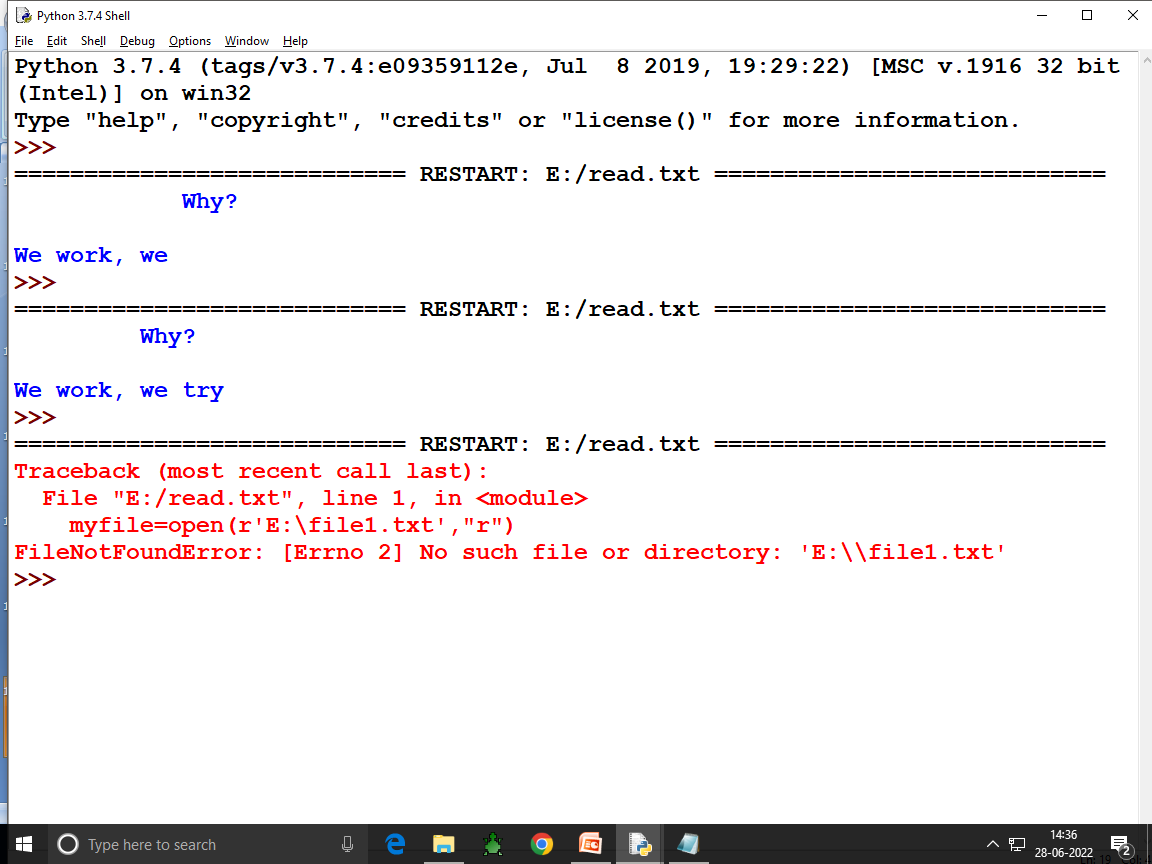 18
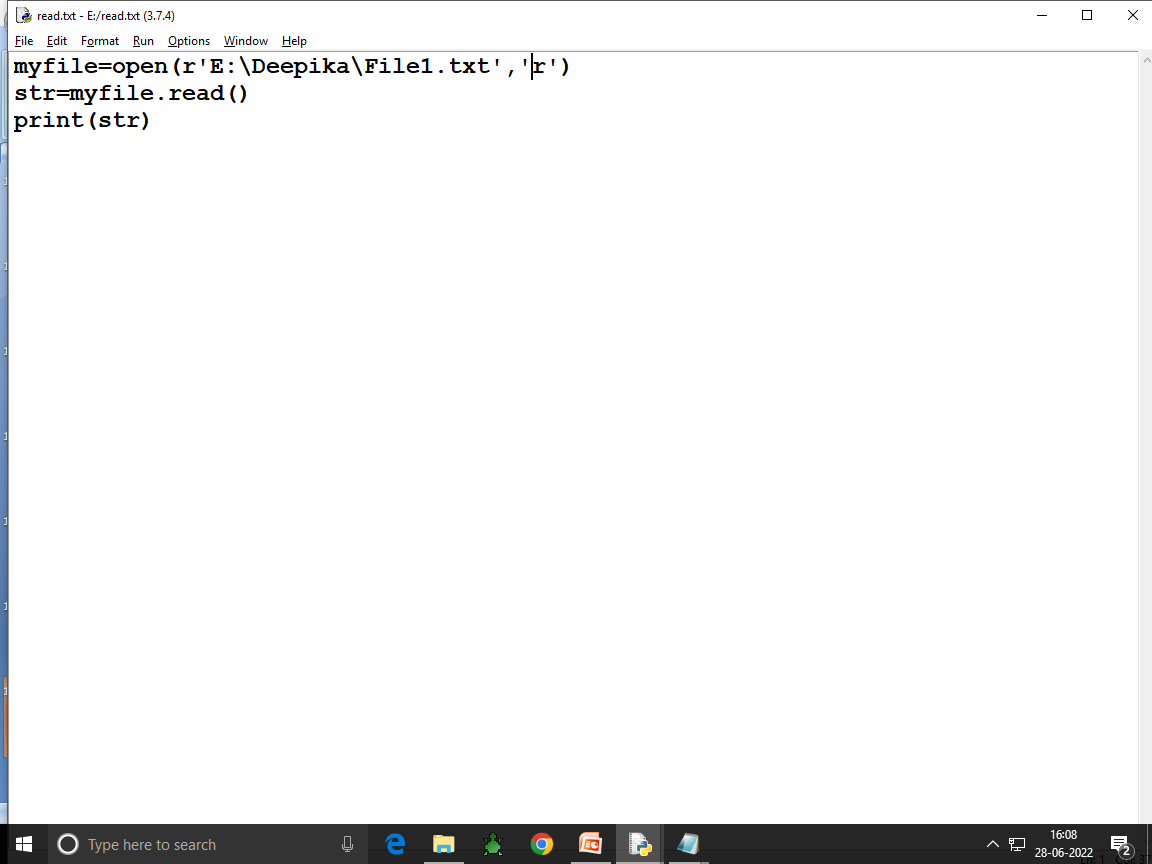 19
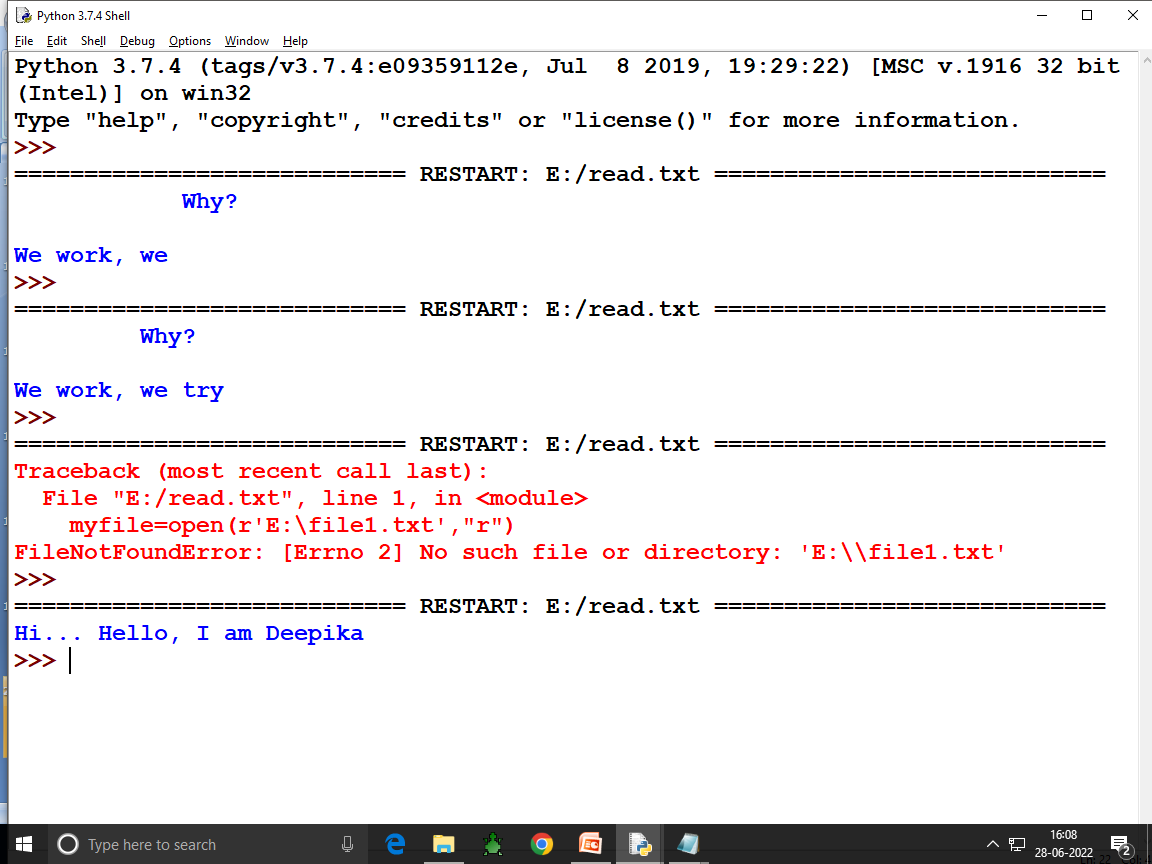 20
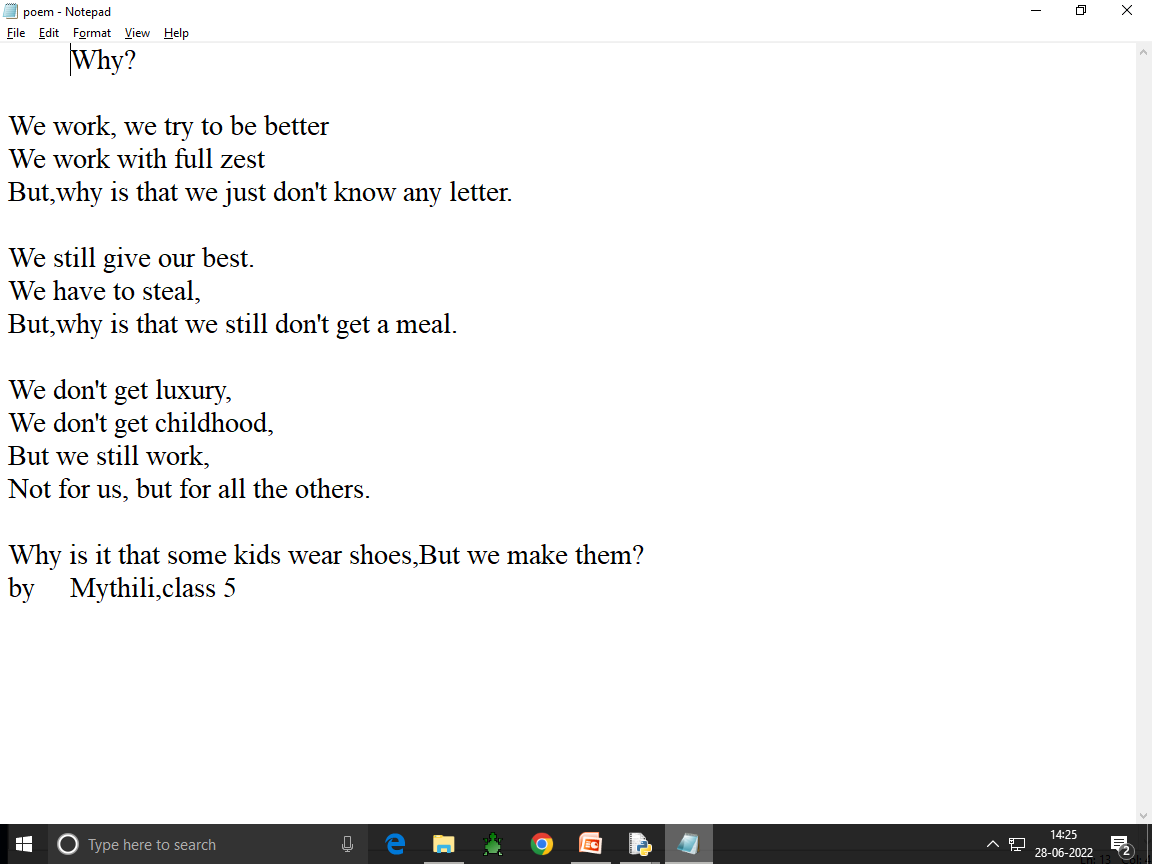 21
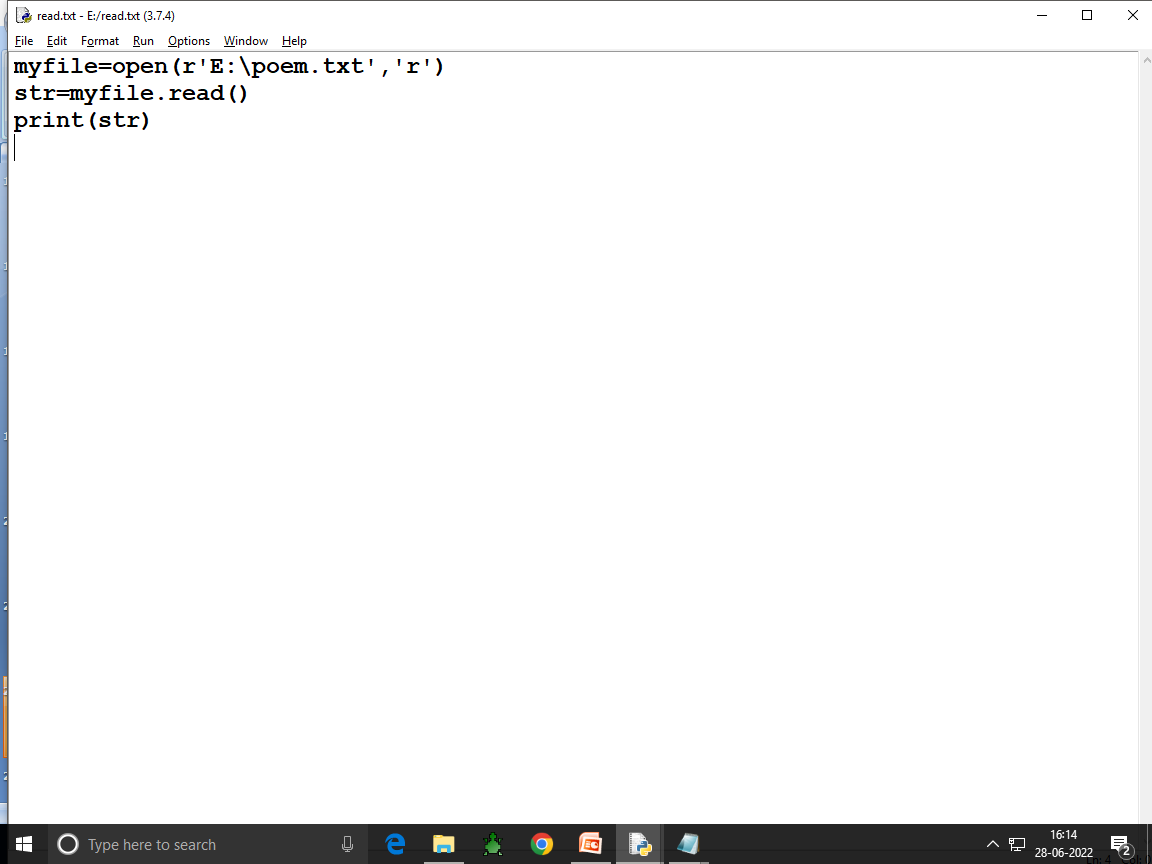 22
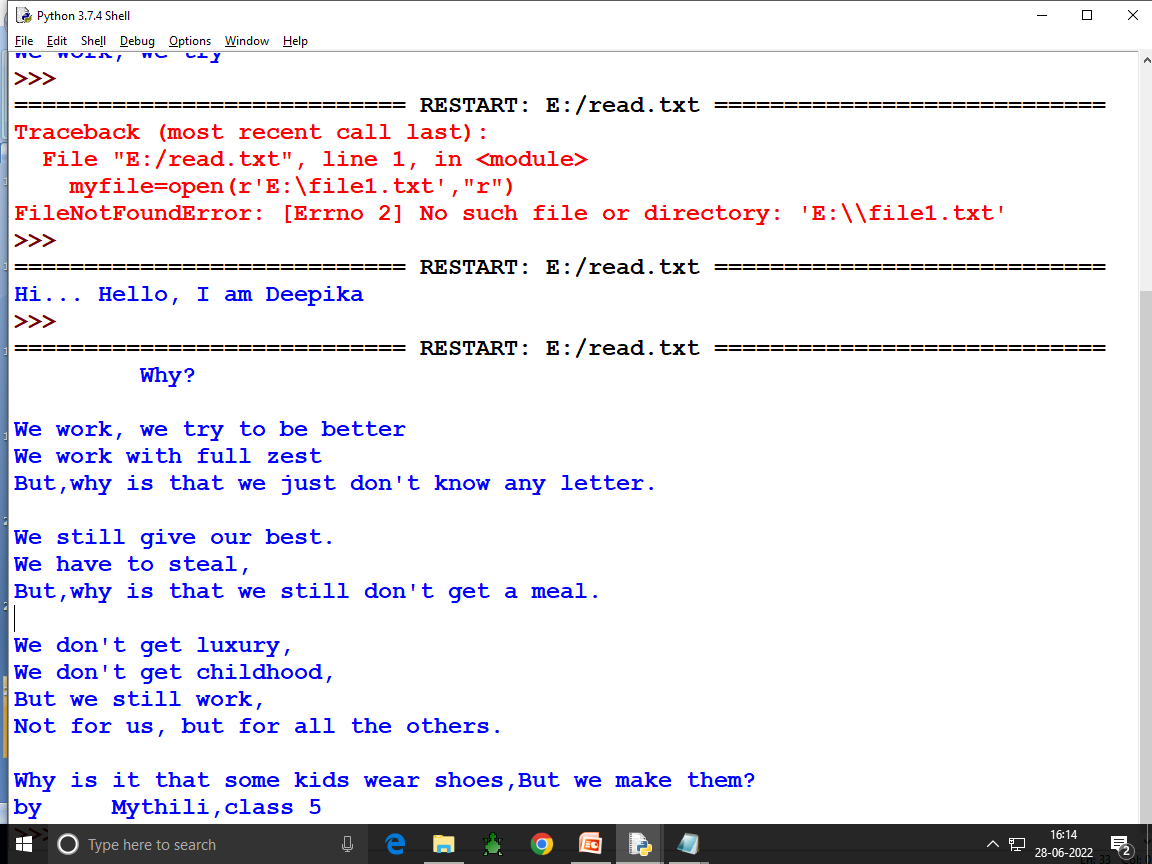 23
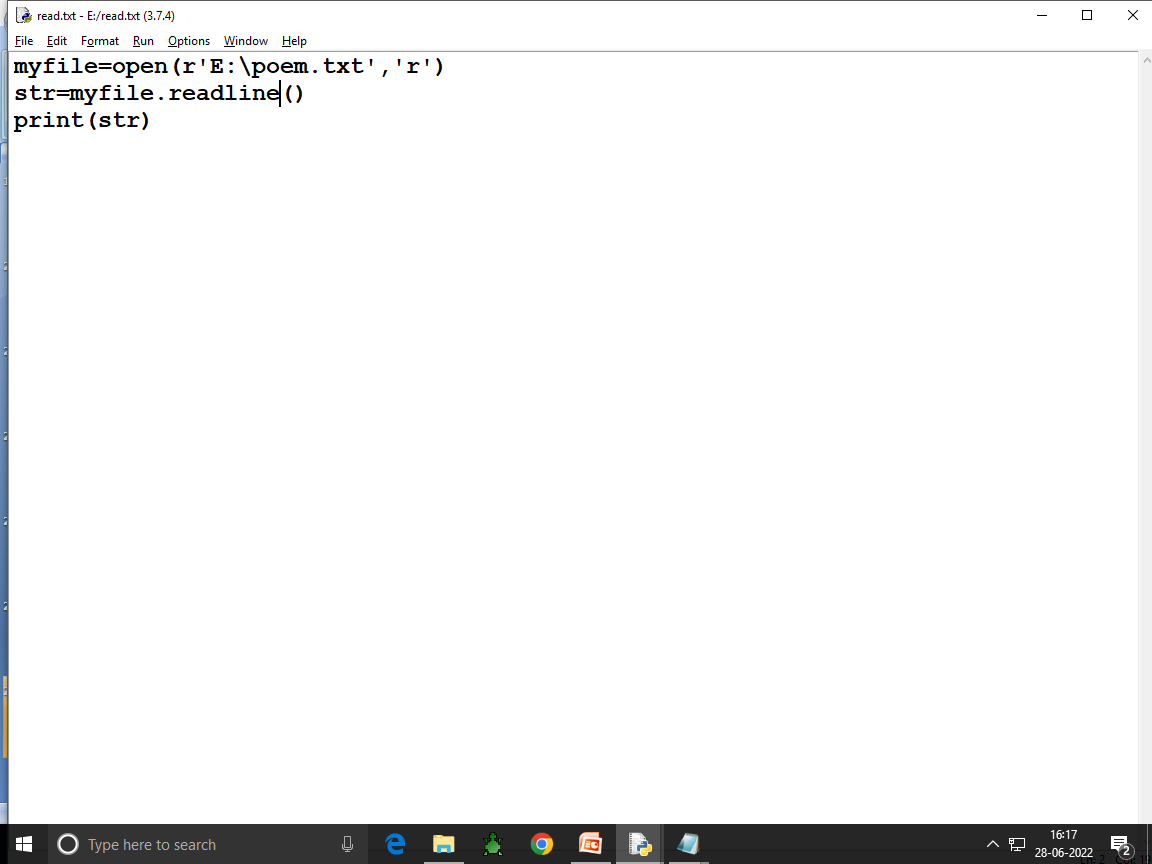 24
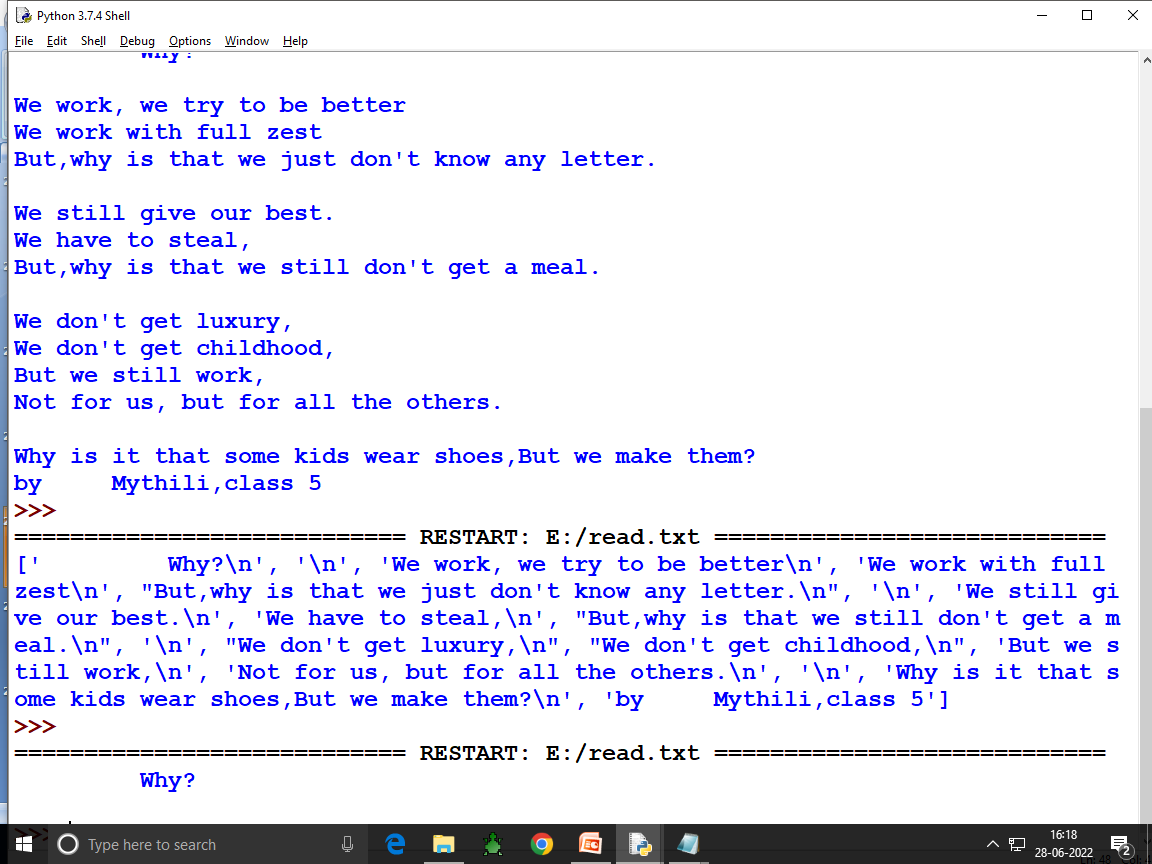 25
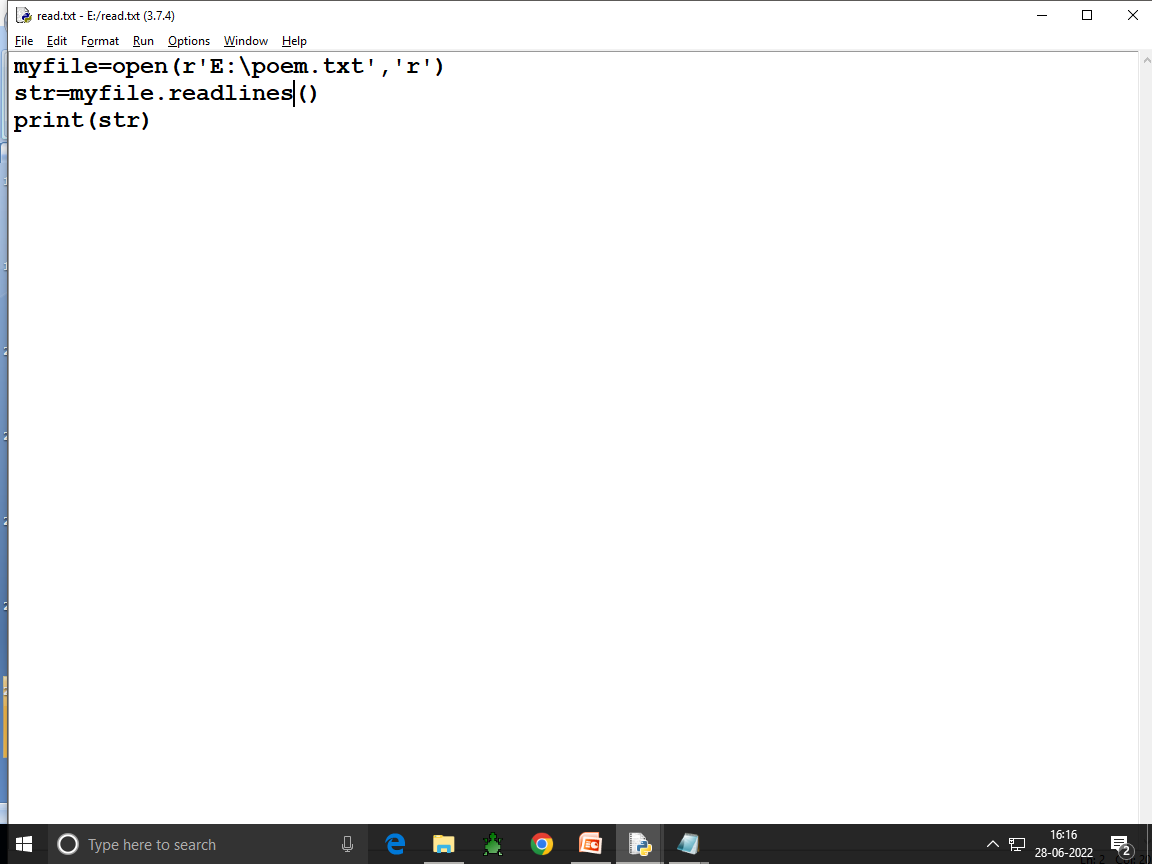 26
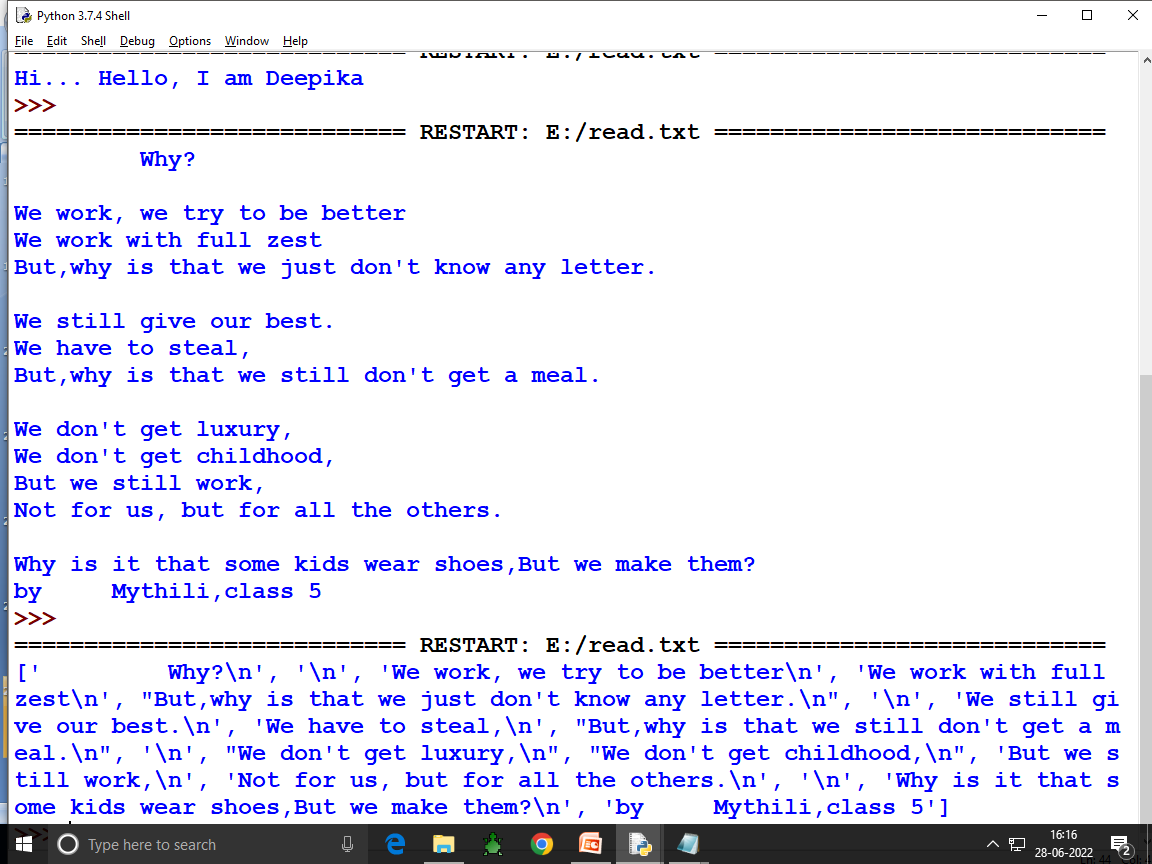 27
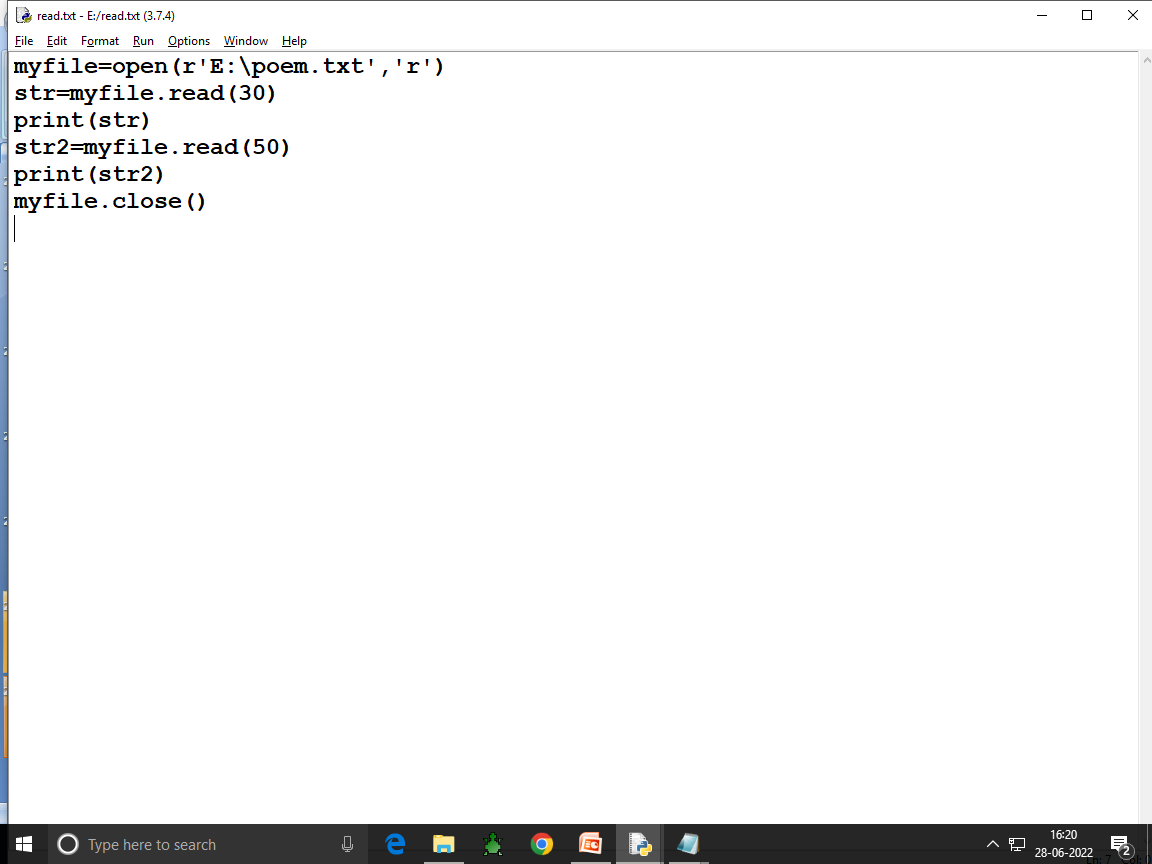 28
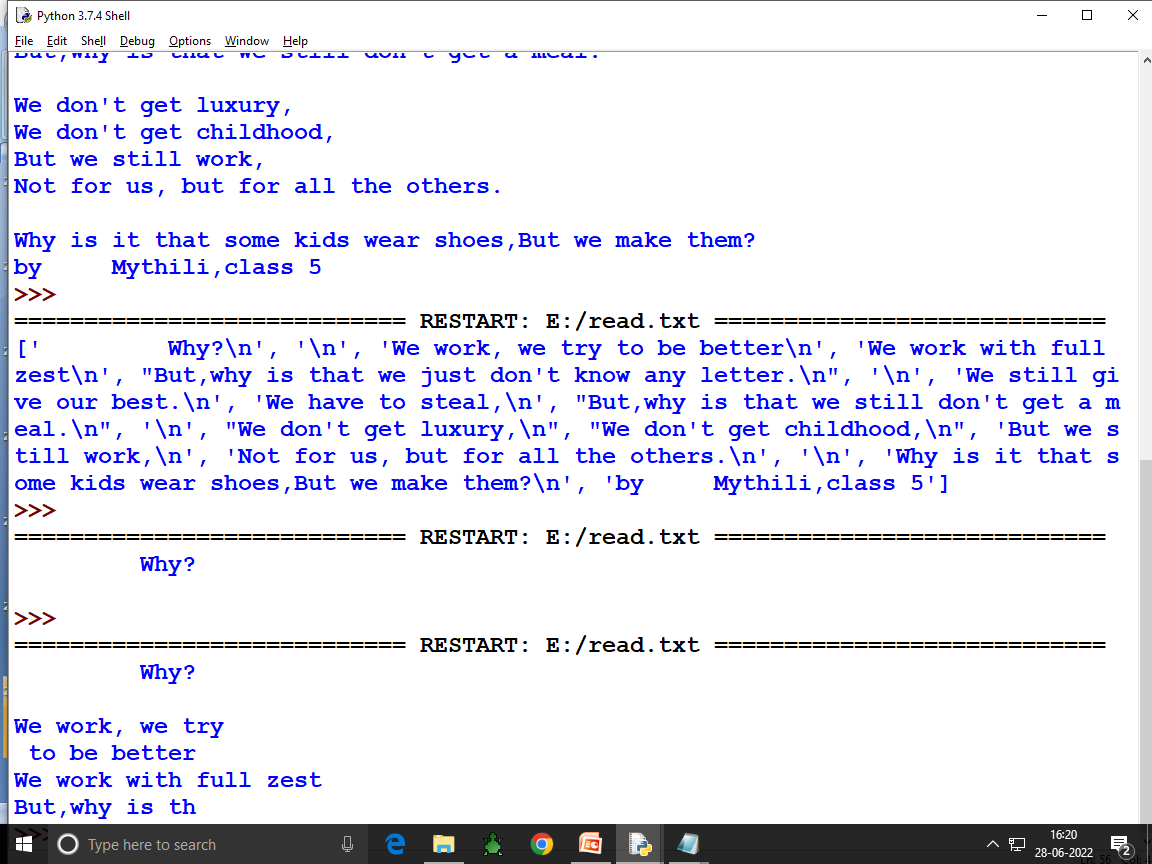 29
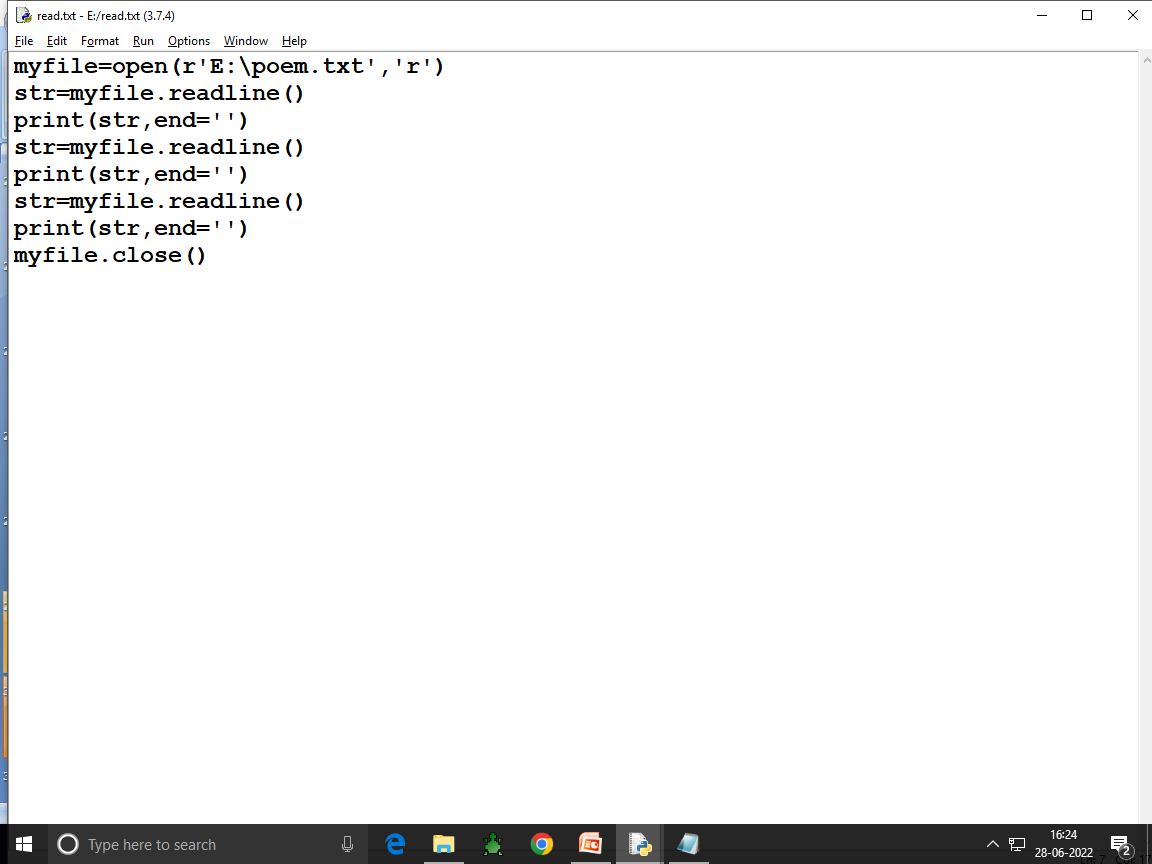 30
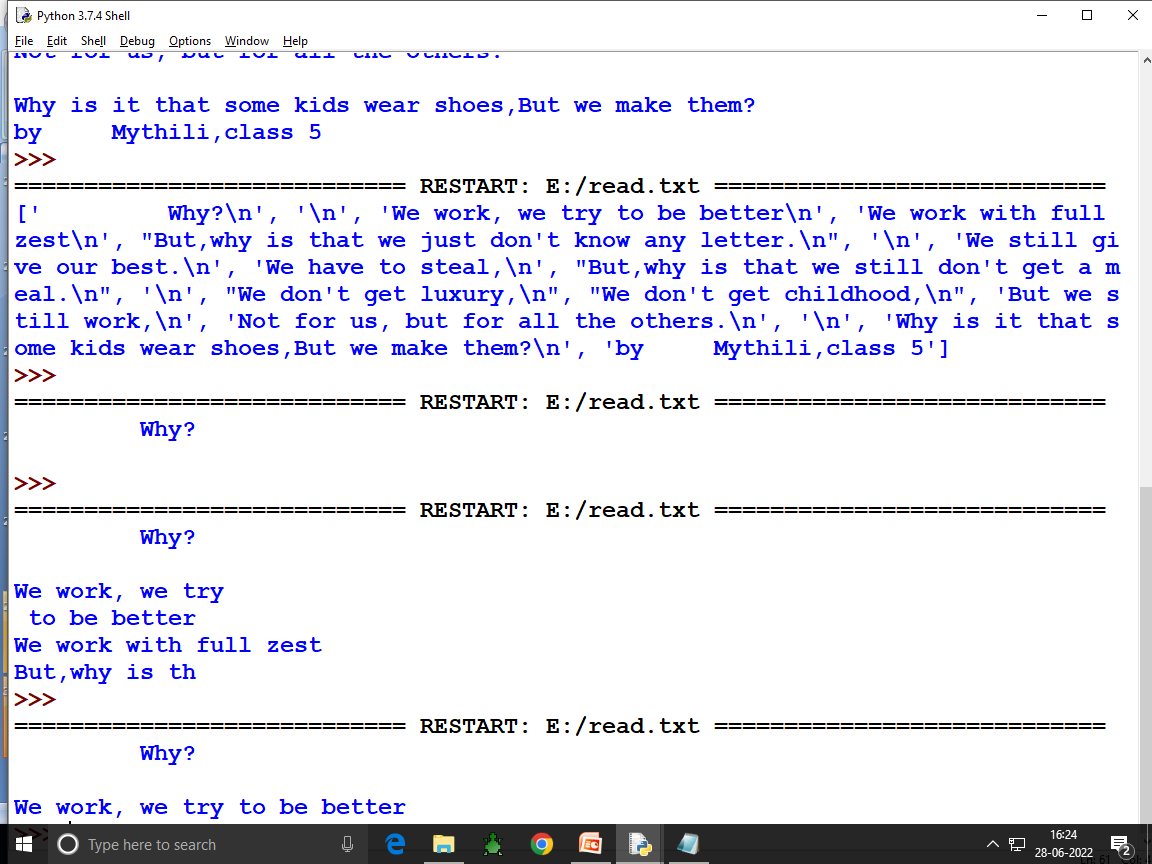 31
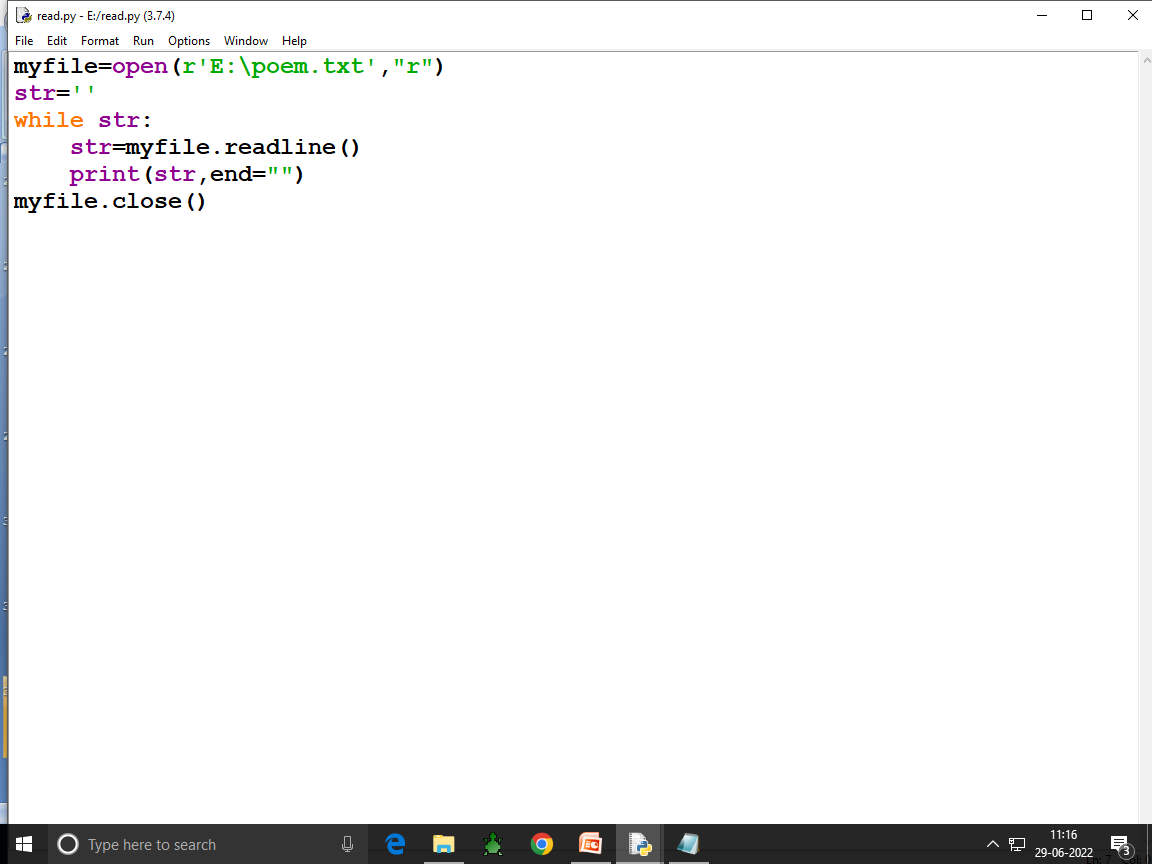 32
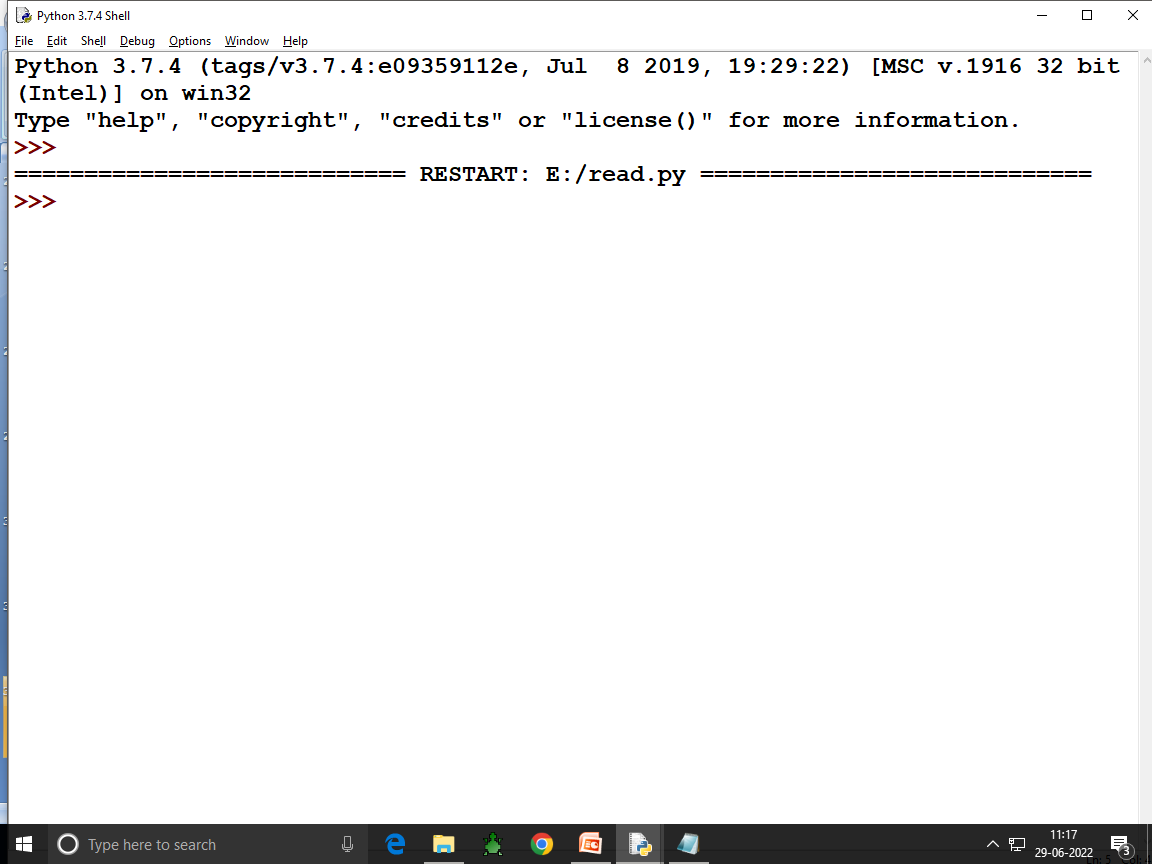 33
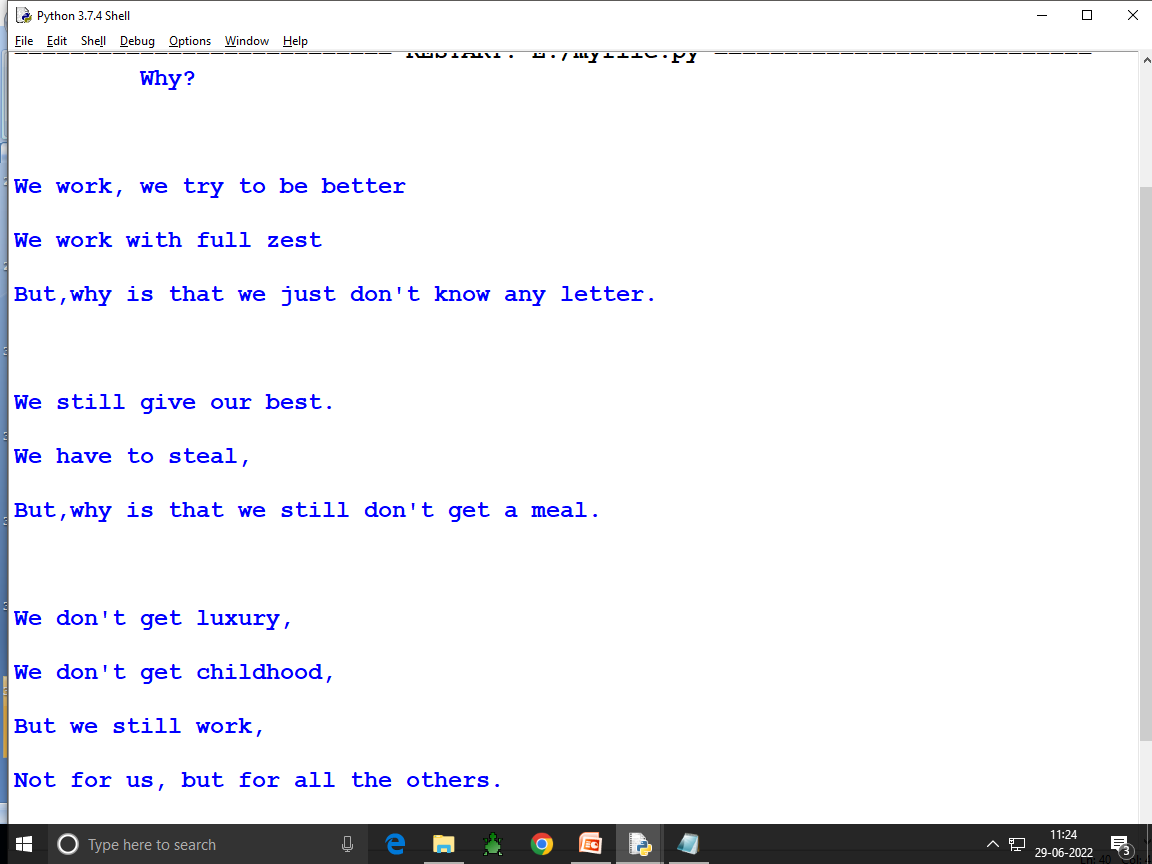 34
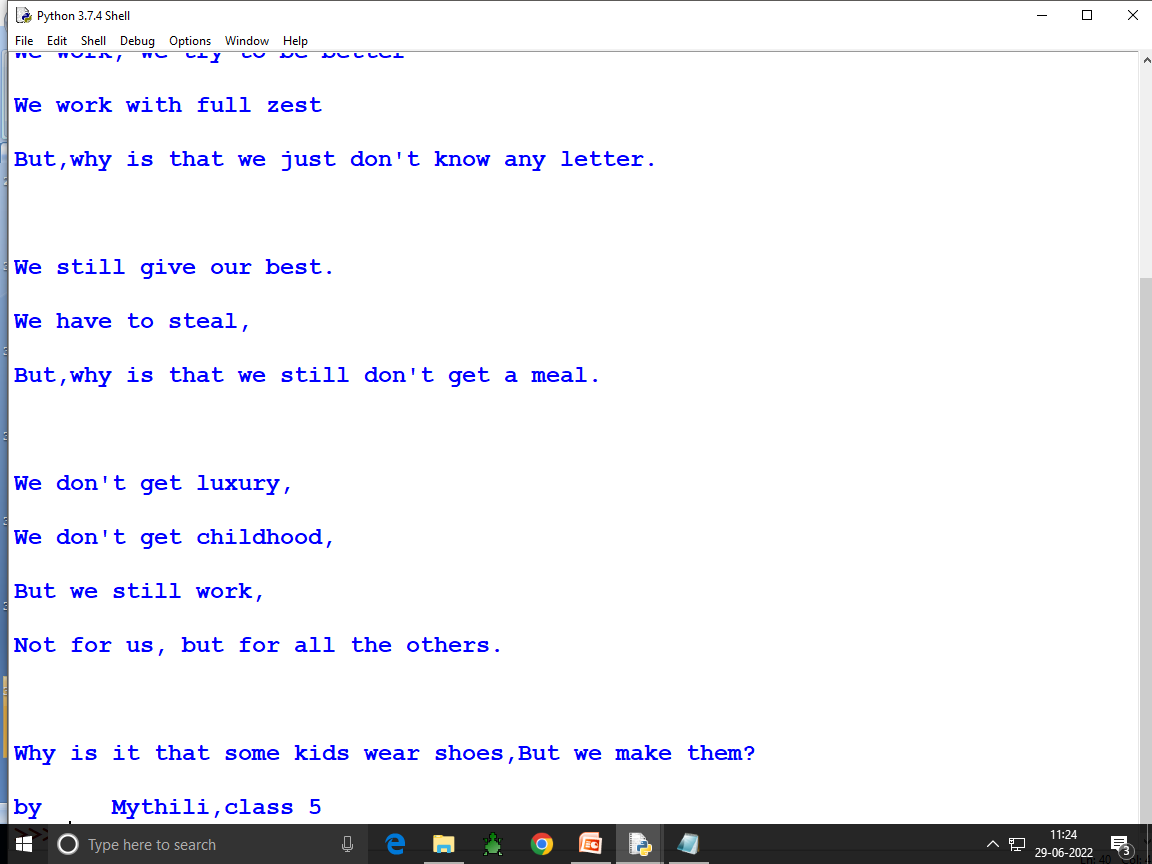 35
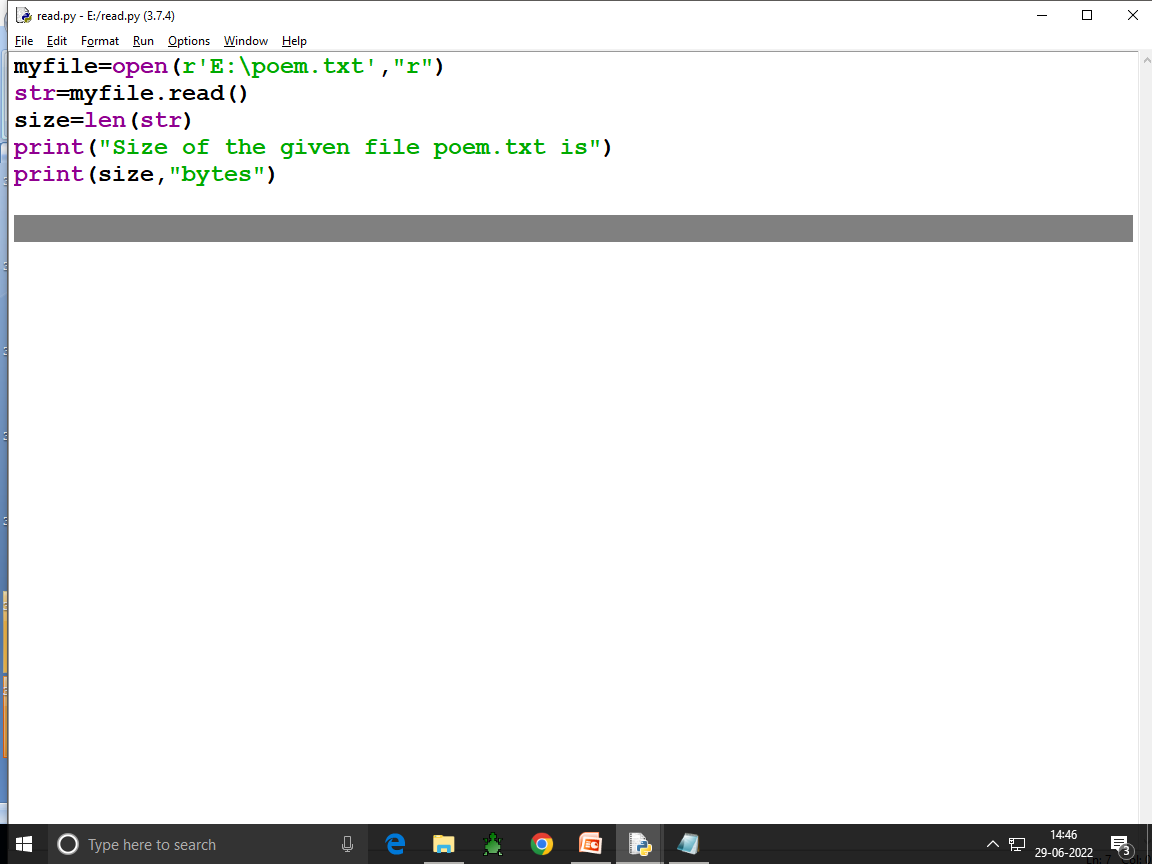 36
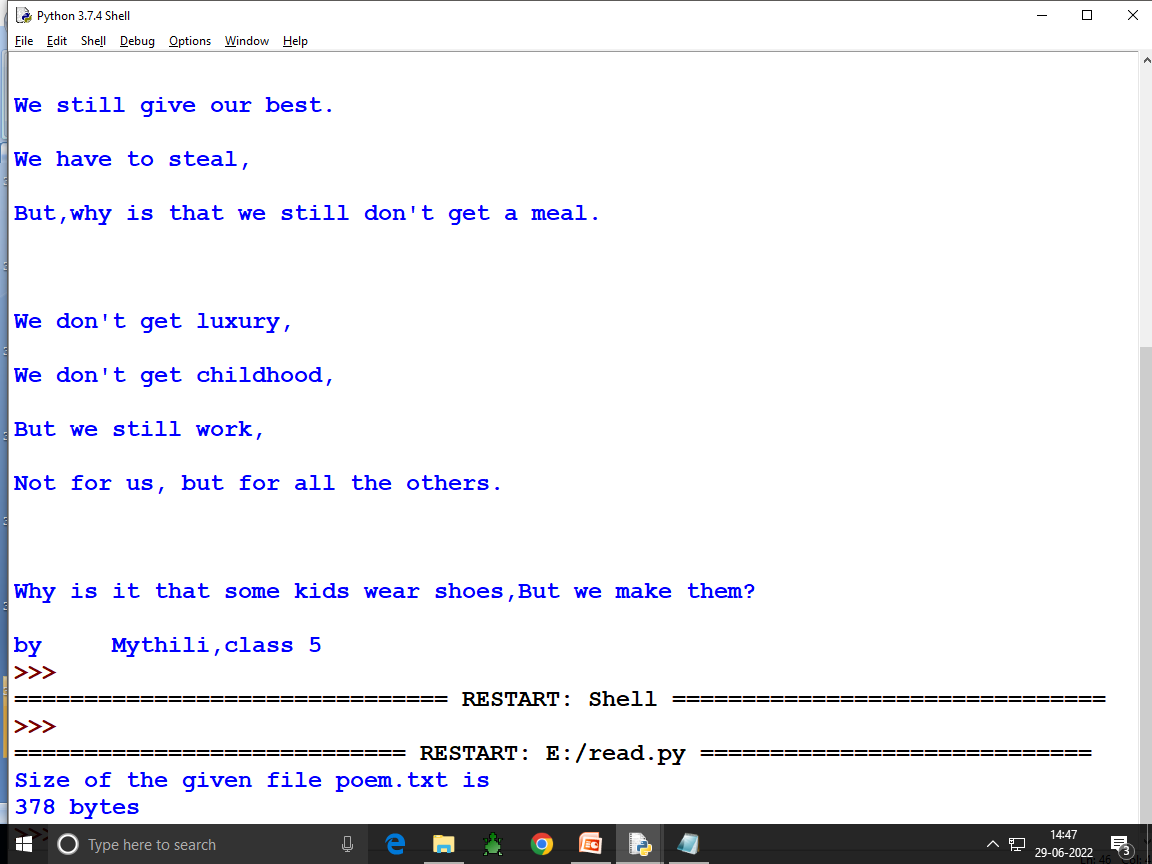 37
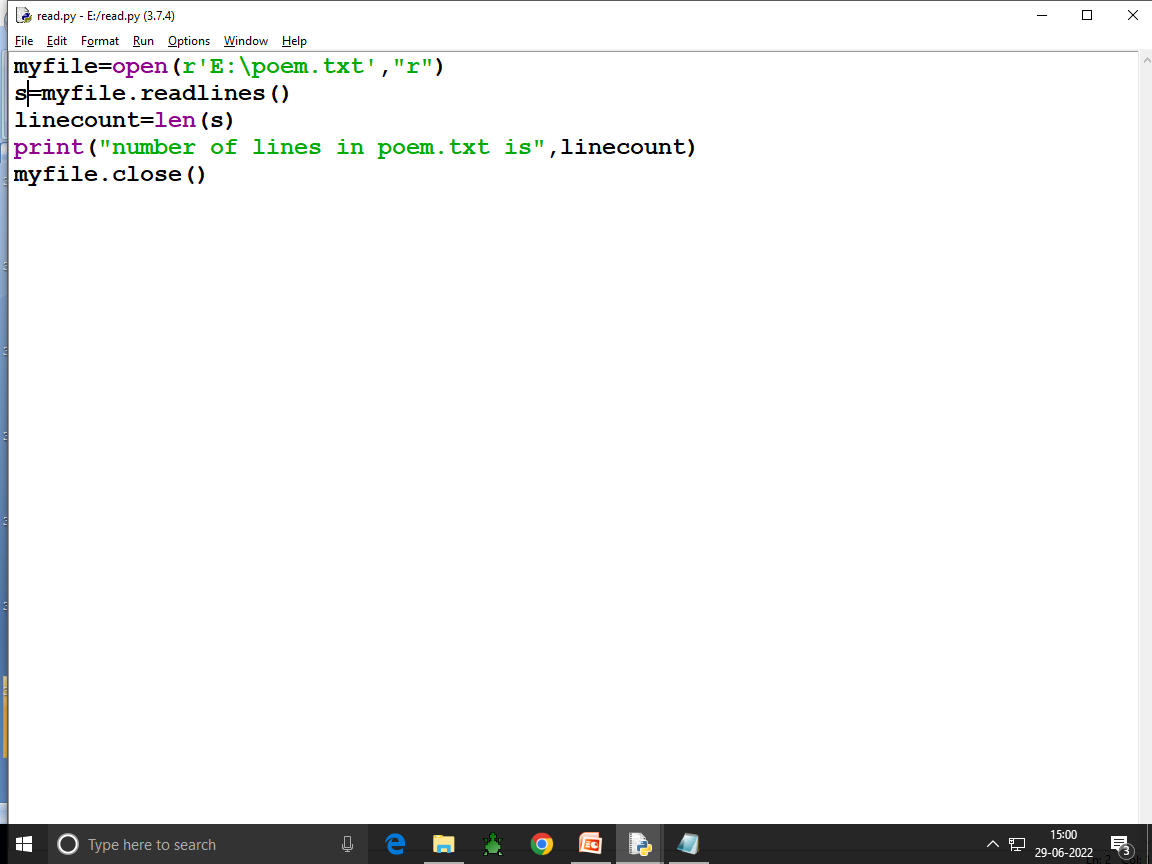 38
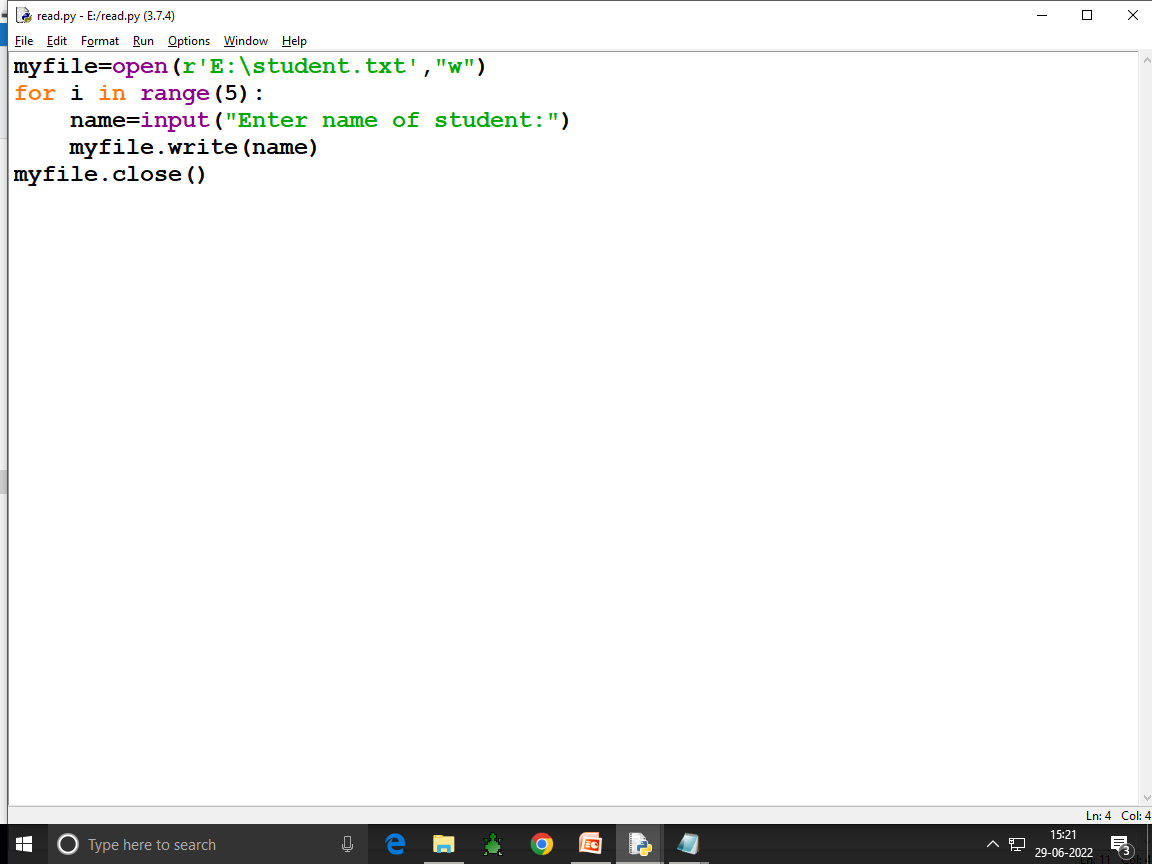 39
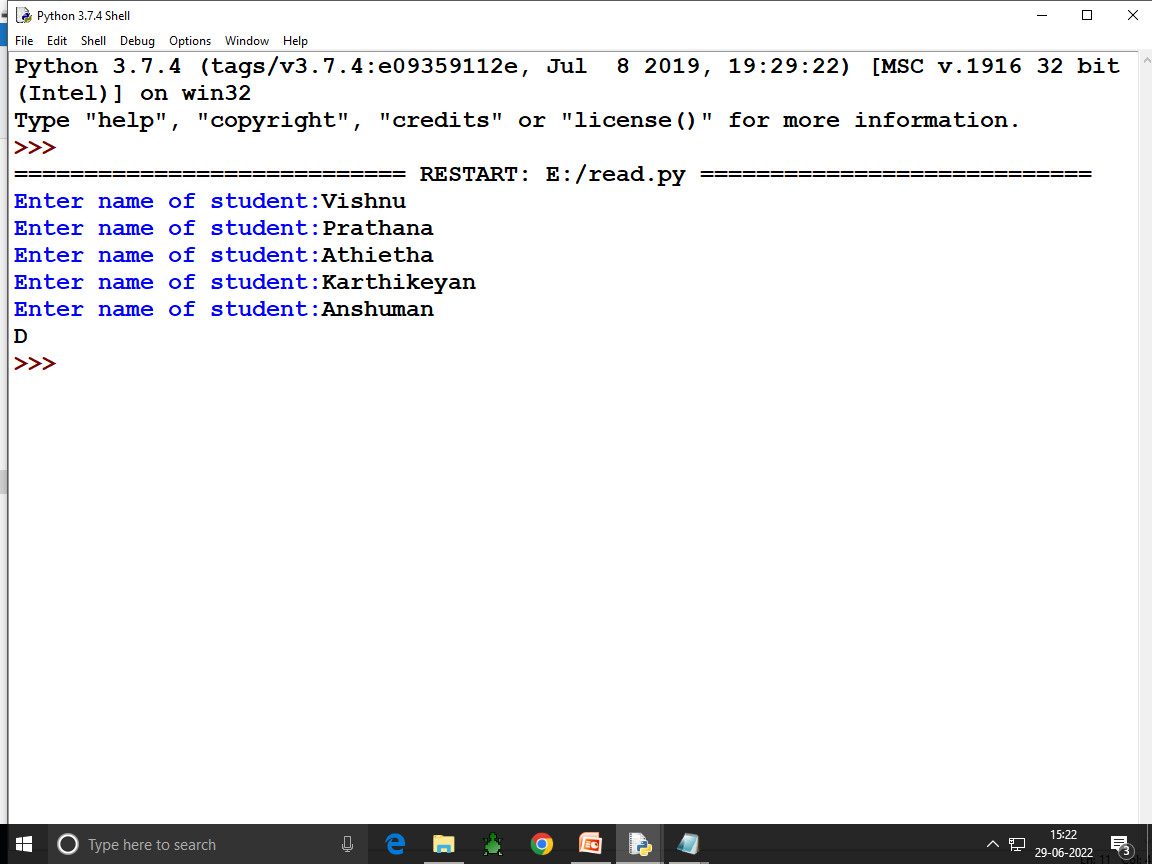 40
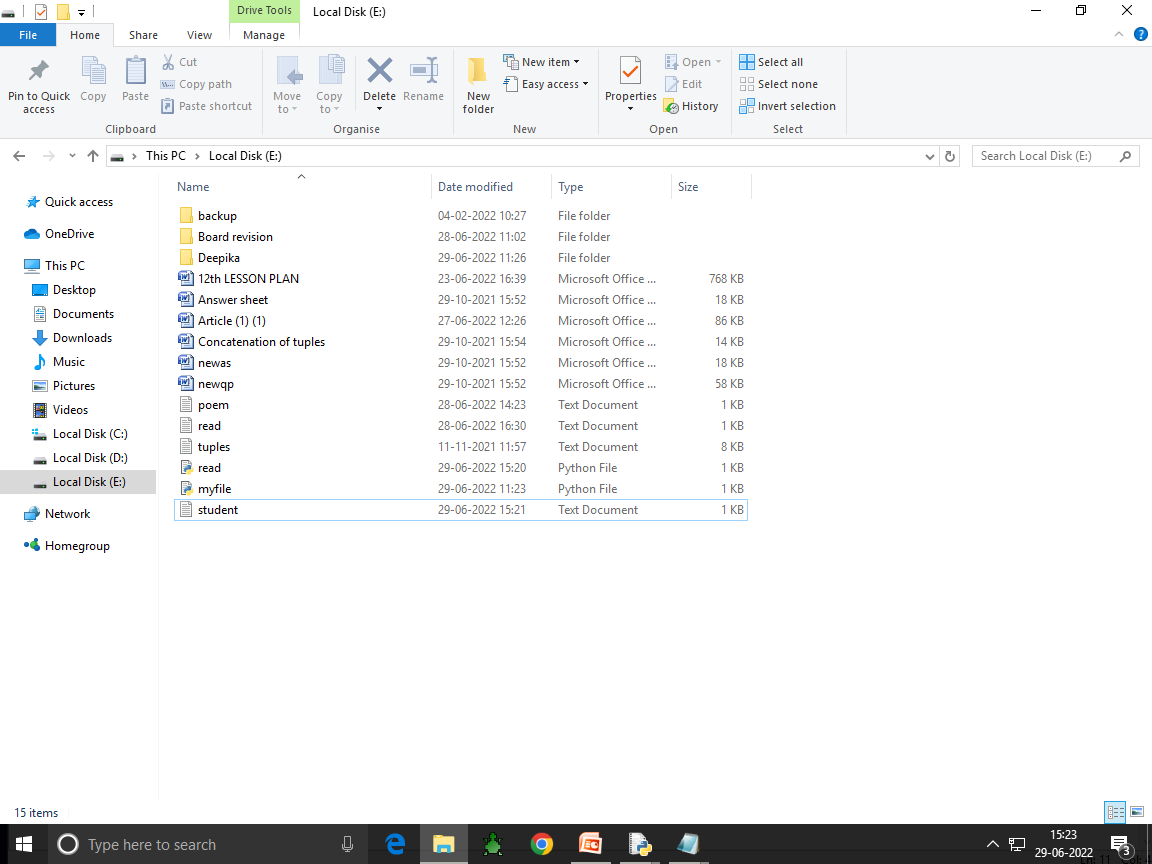 41
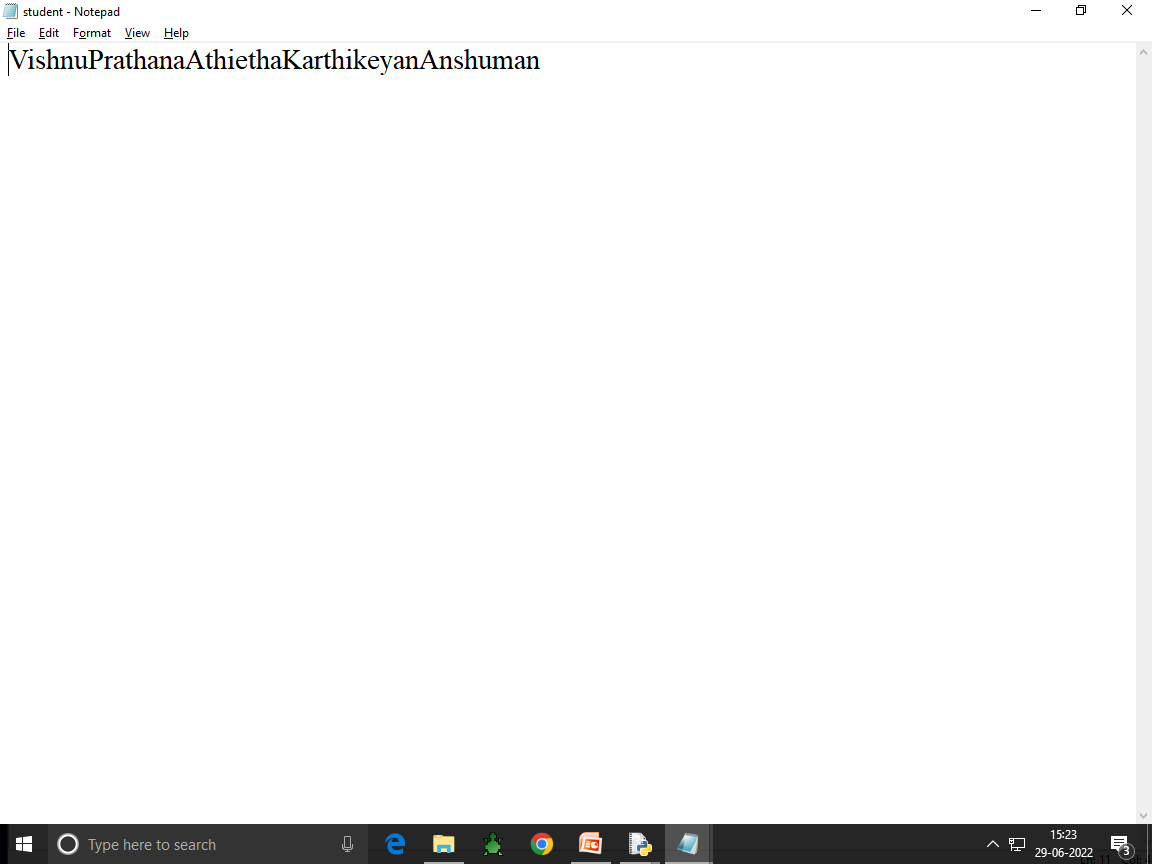 jjjjjjjjjjjjjjjjjjjjjjjjjjjjjjjjjjjjjjjjjjjjjjjjjjjyu6755555555555555555555
42
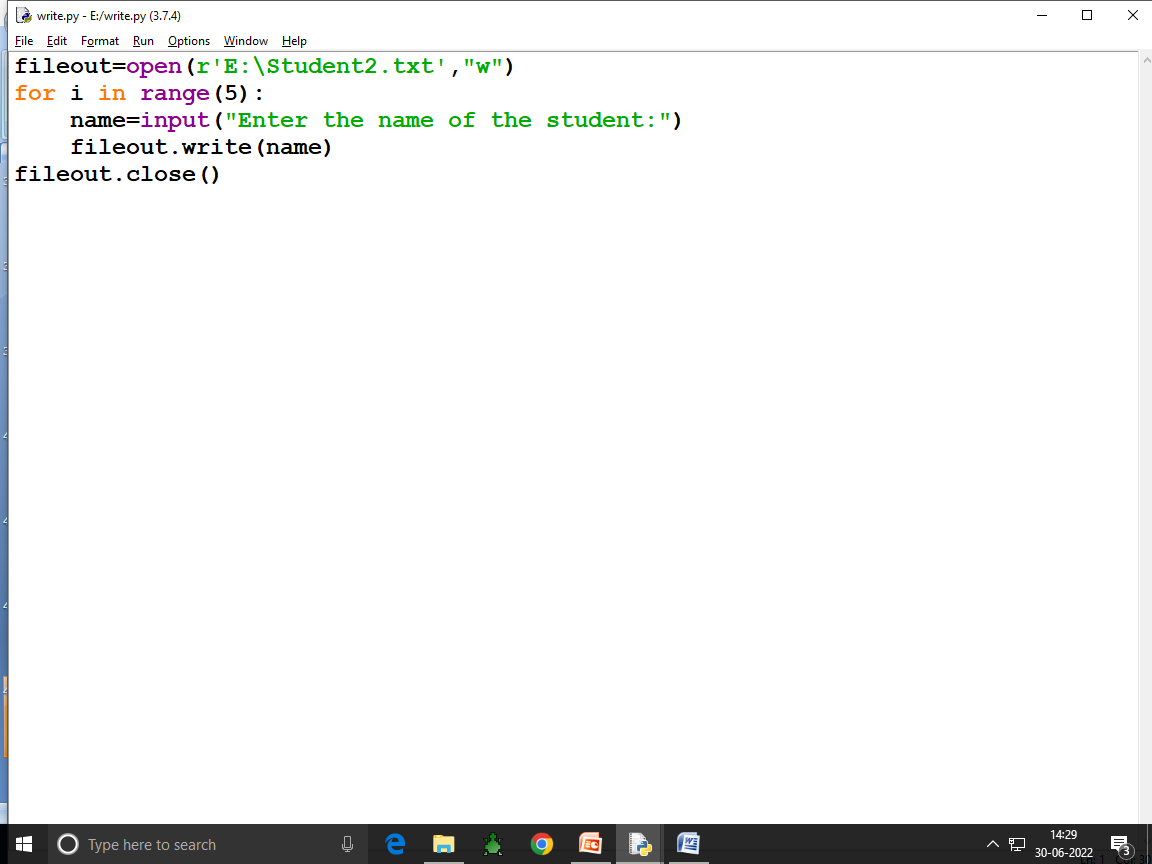 43
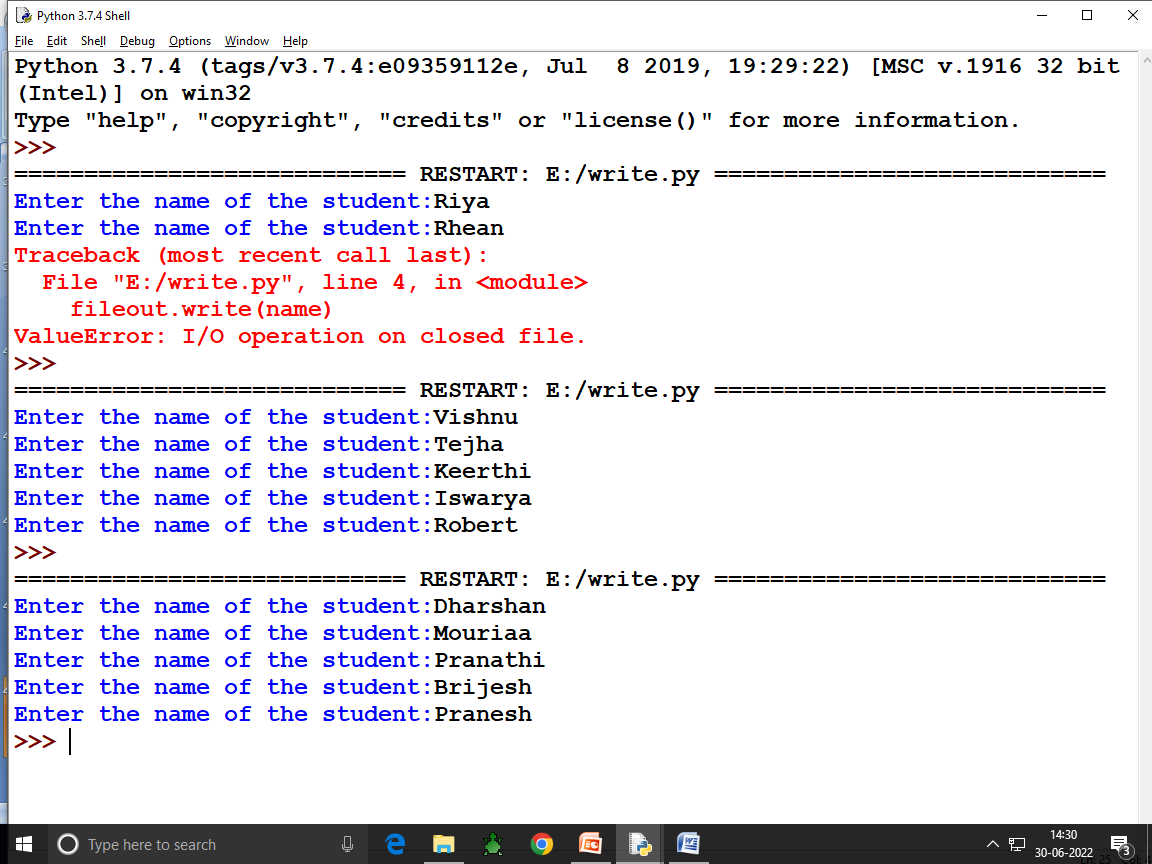 44
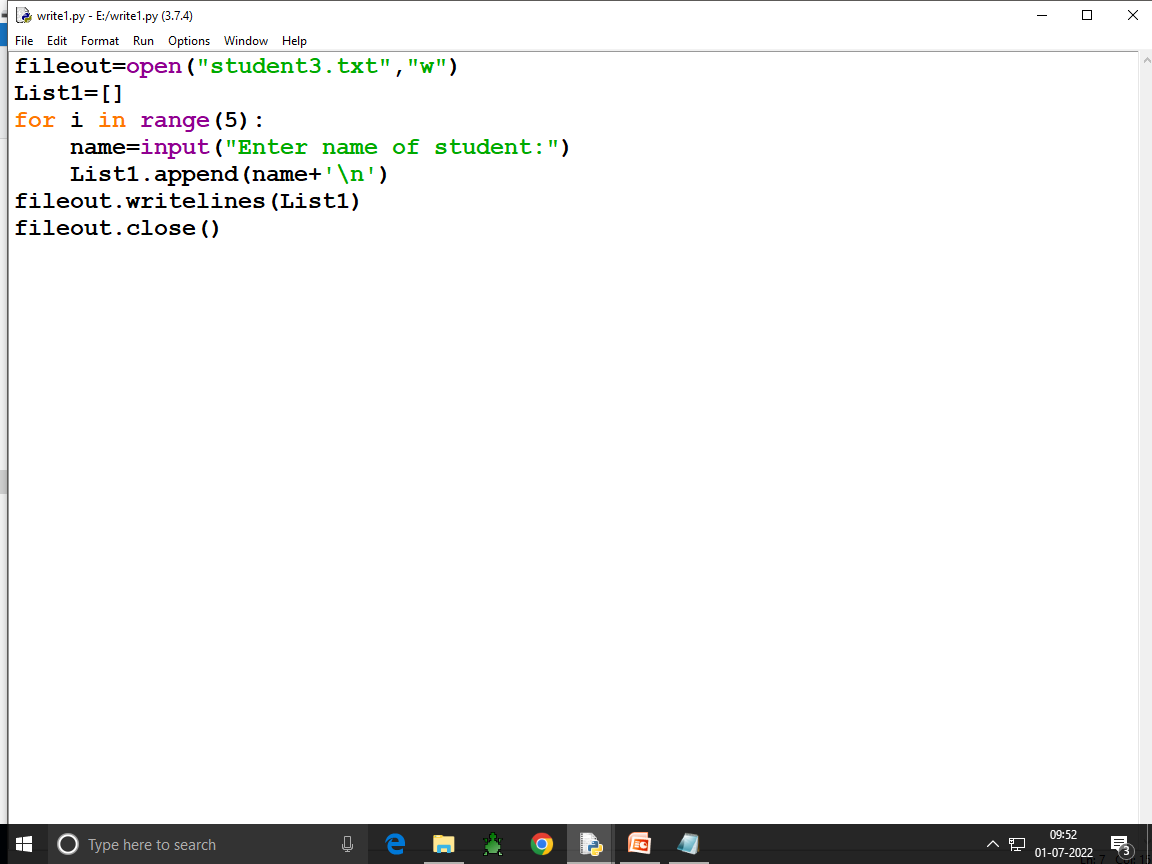 45
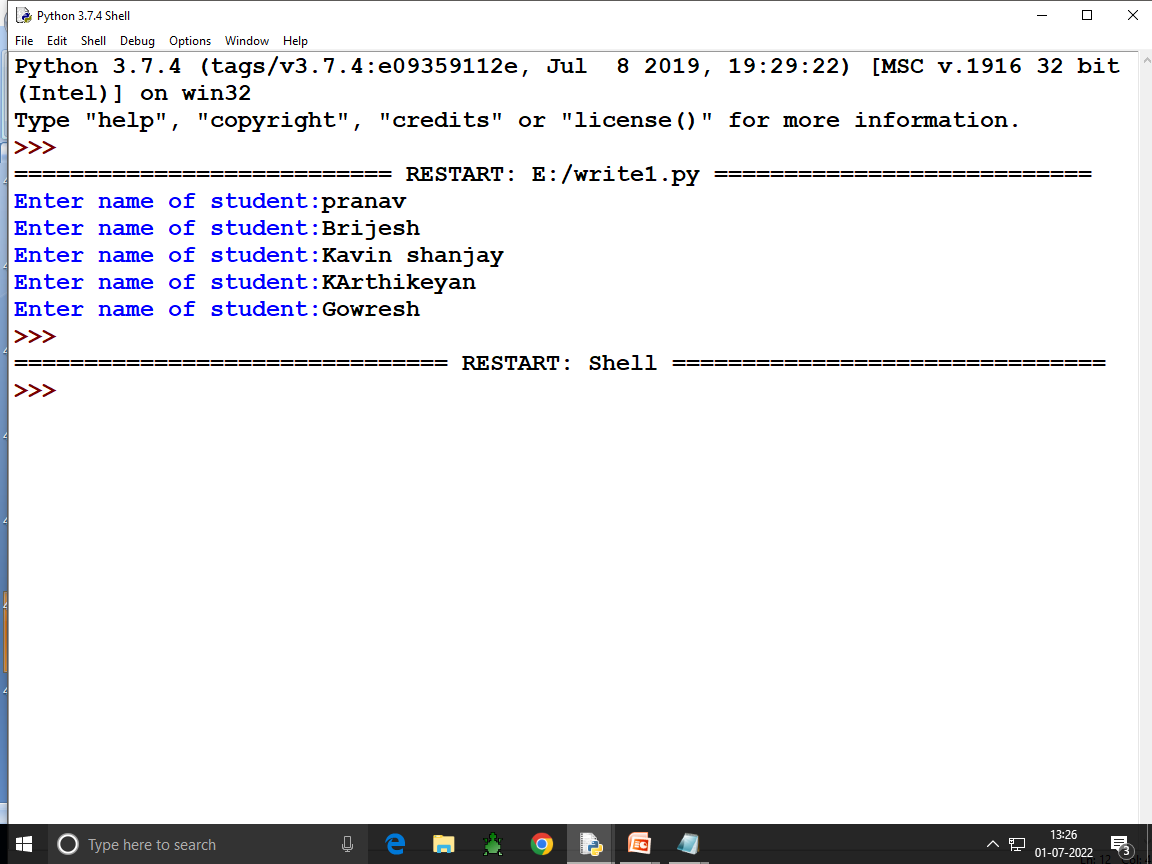 46
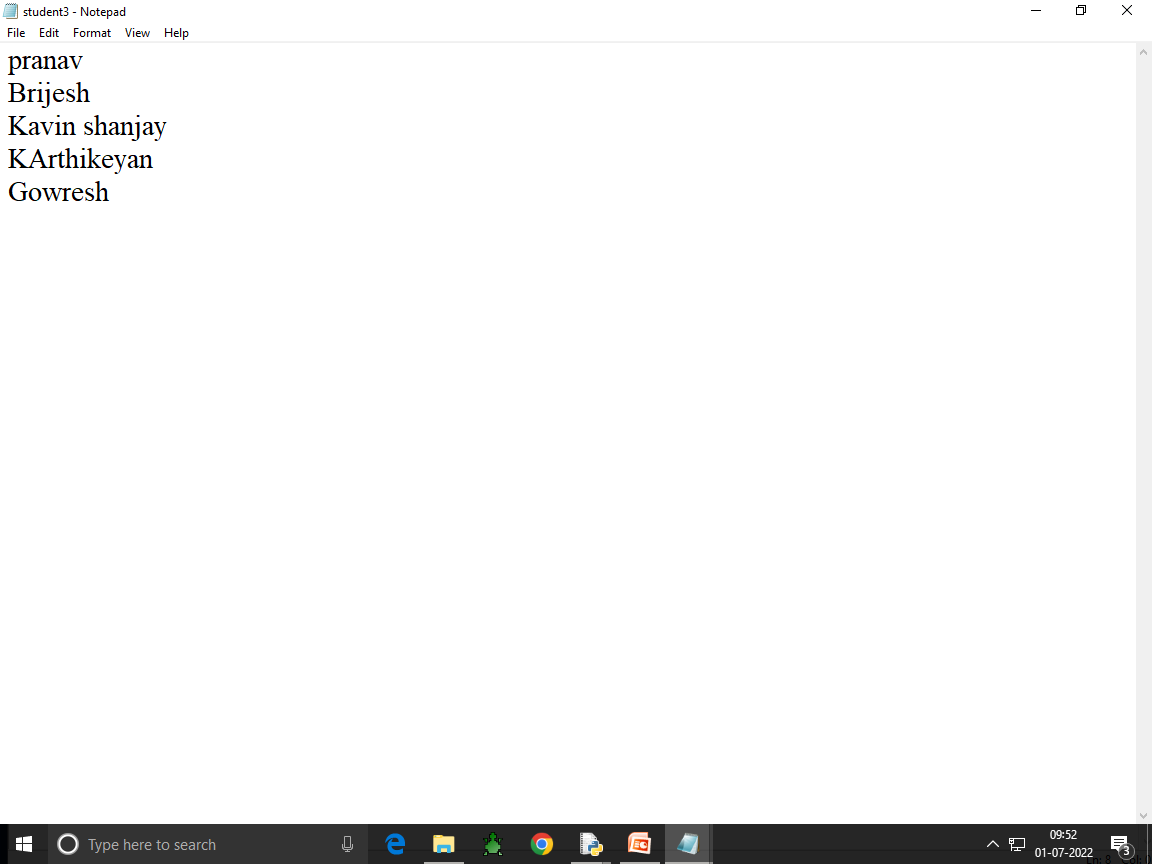 47
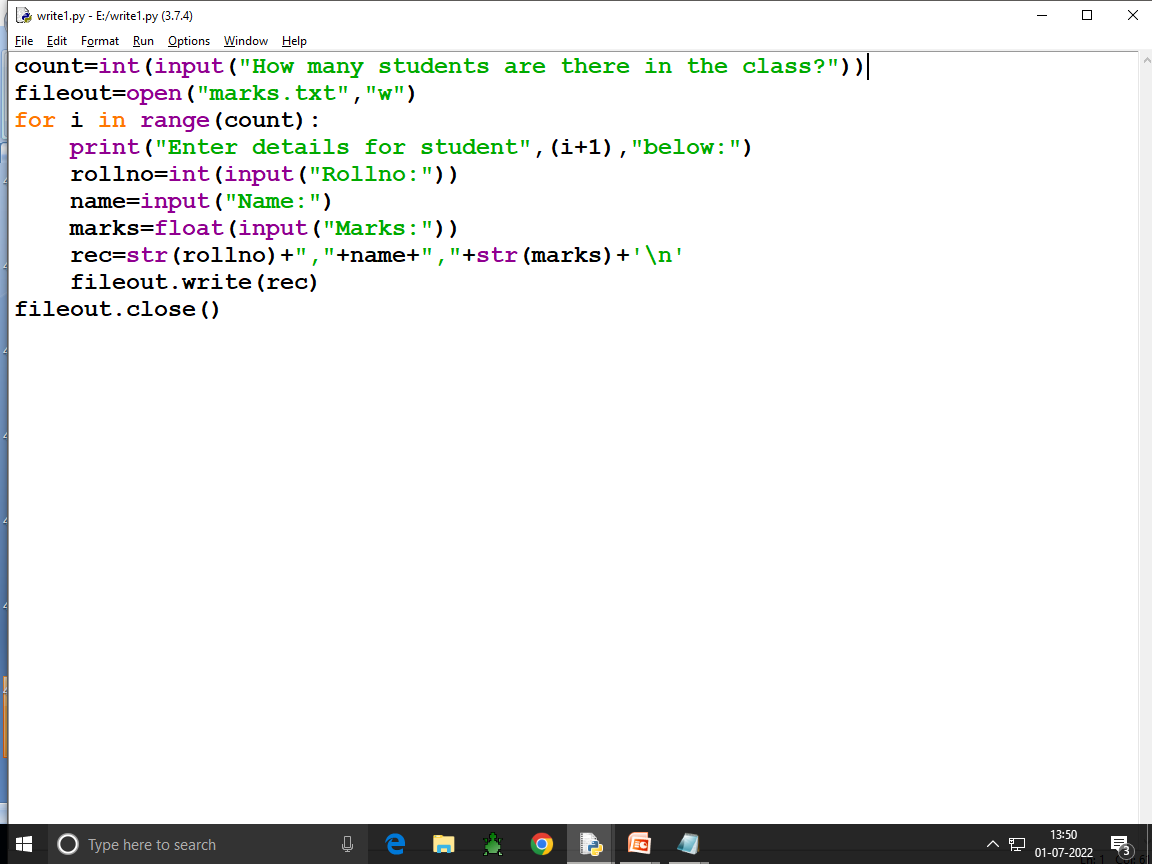 48
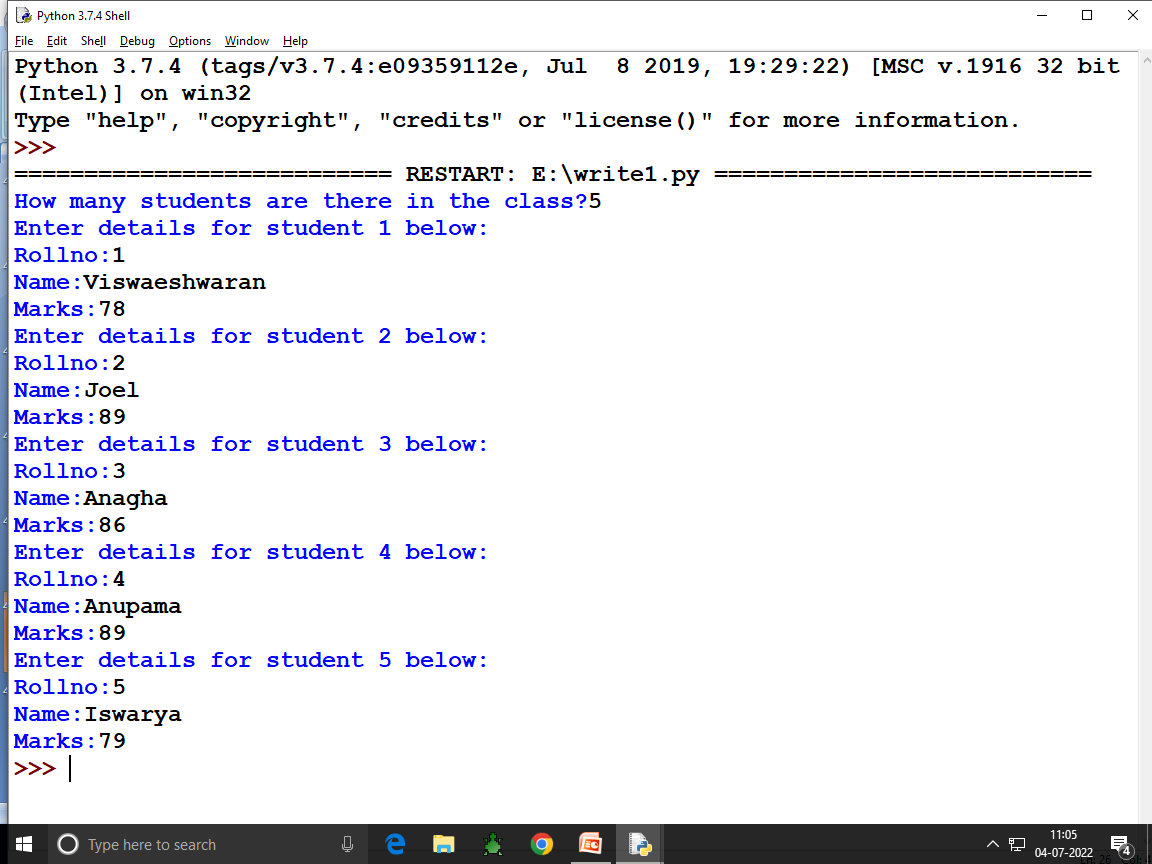 49
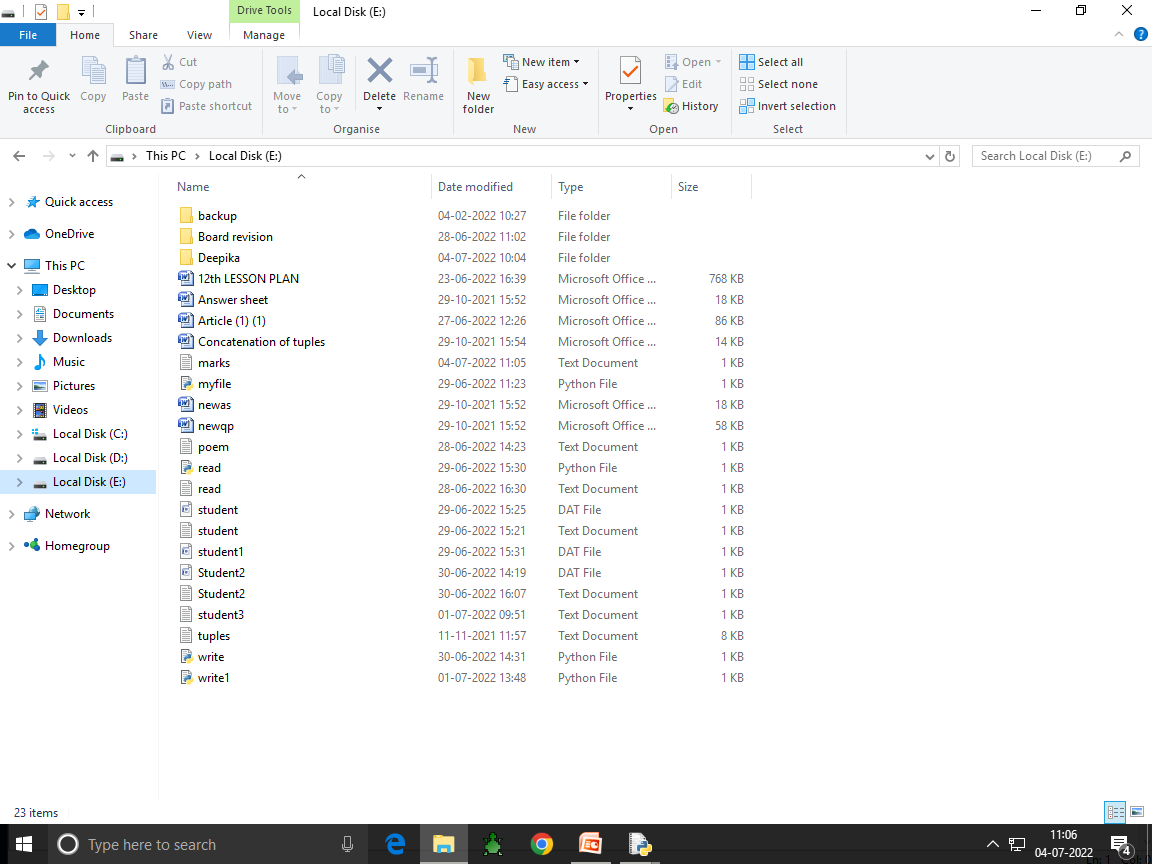 50
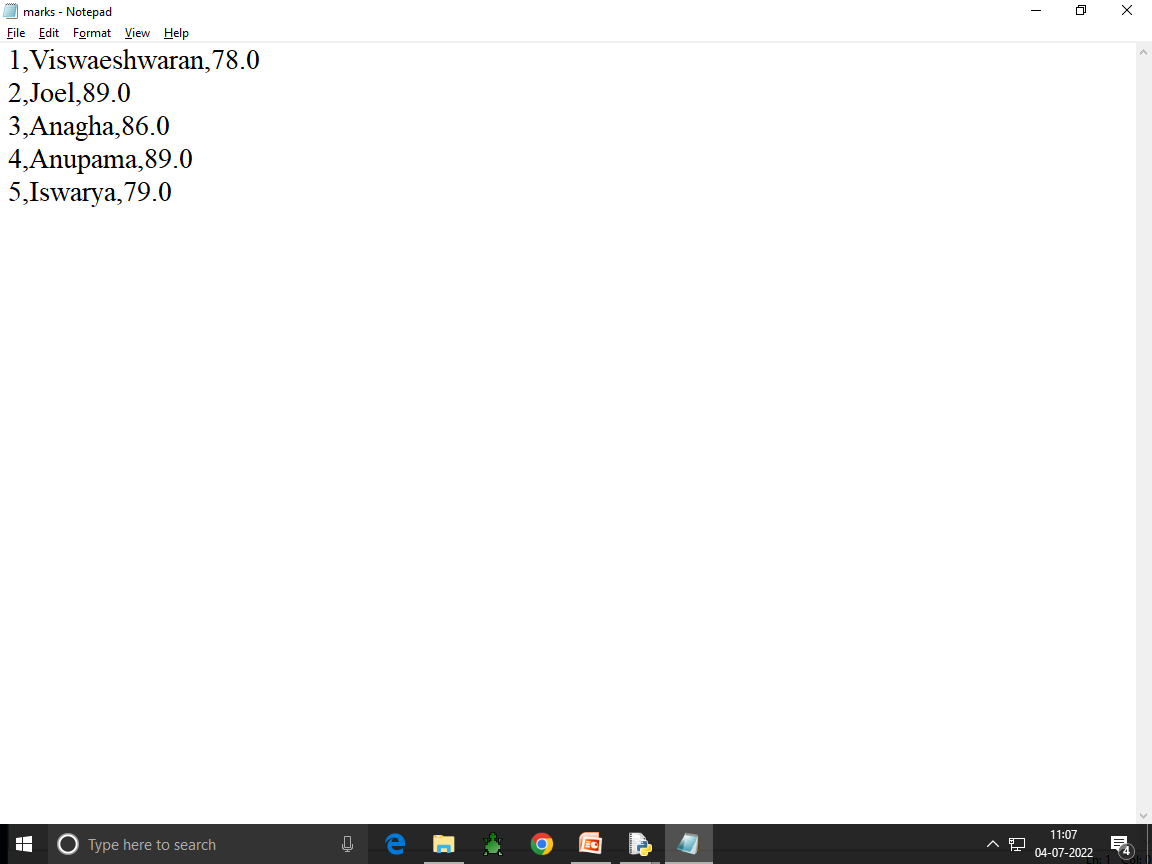 51
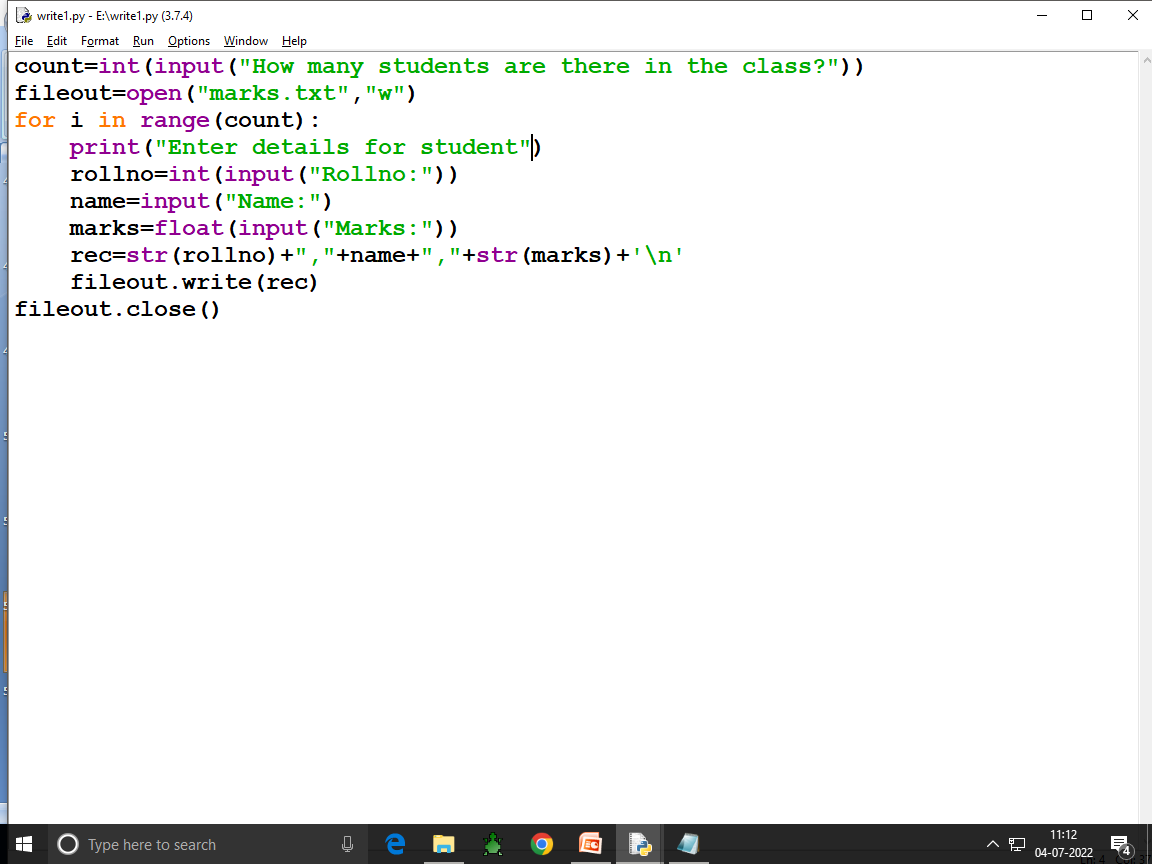 52
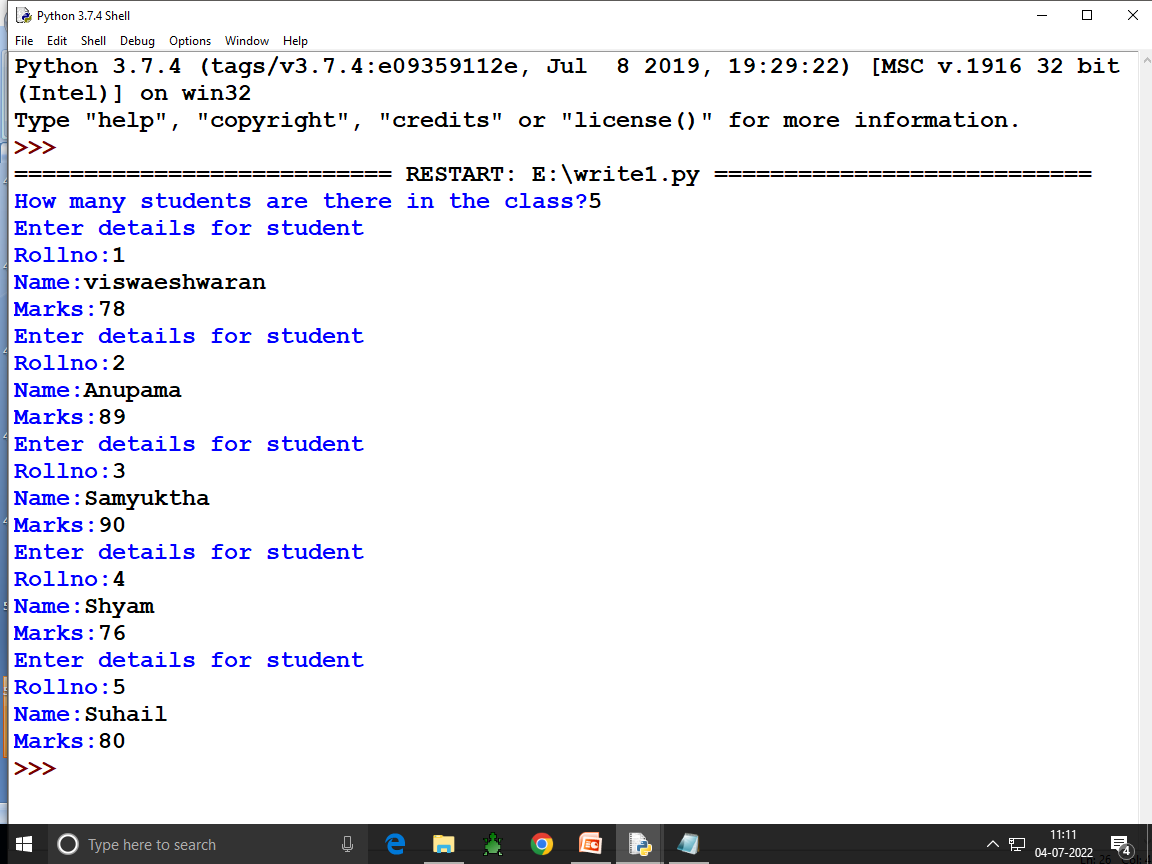 53
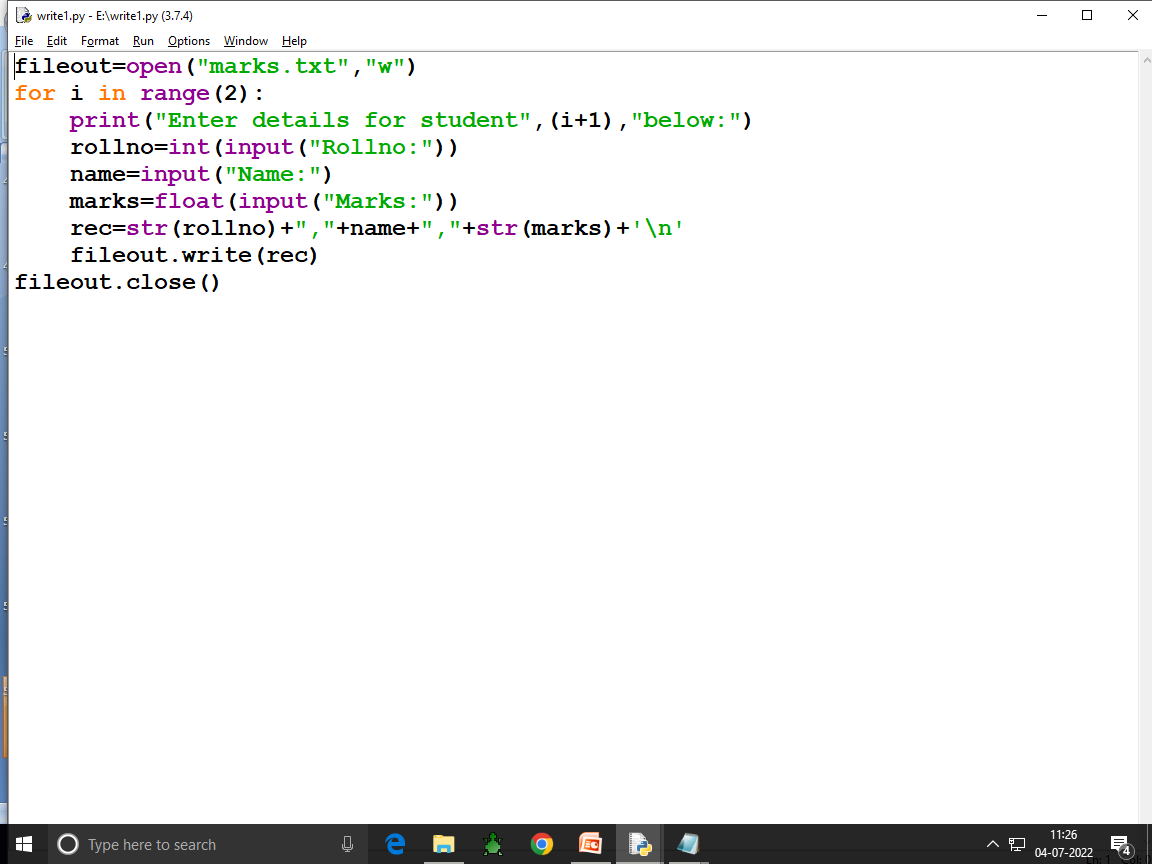 54
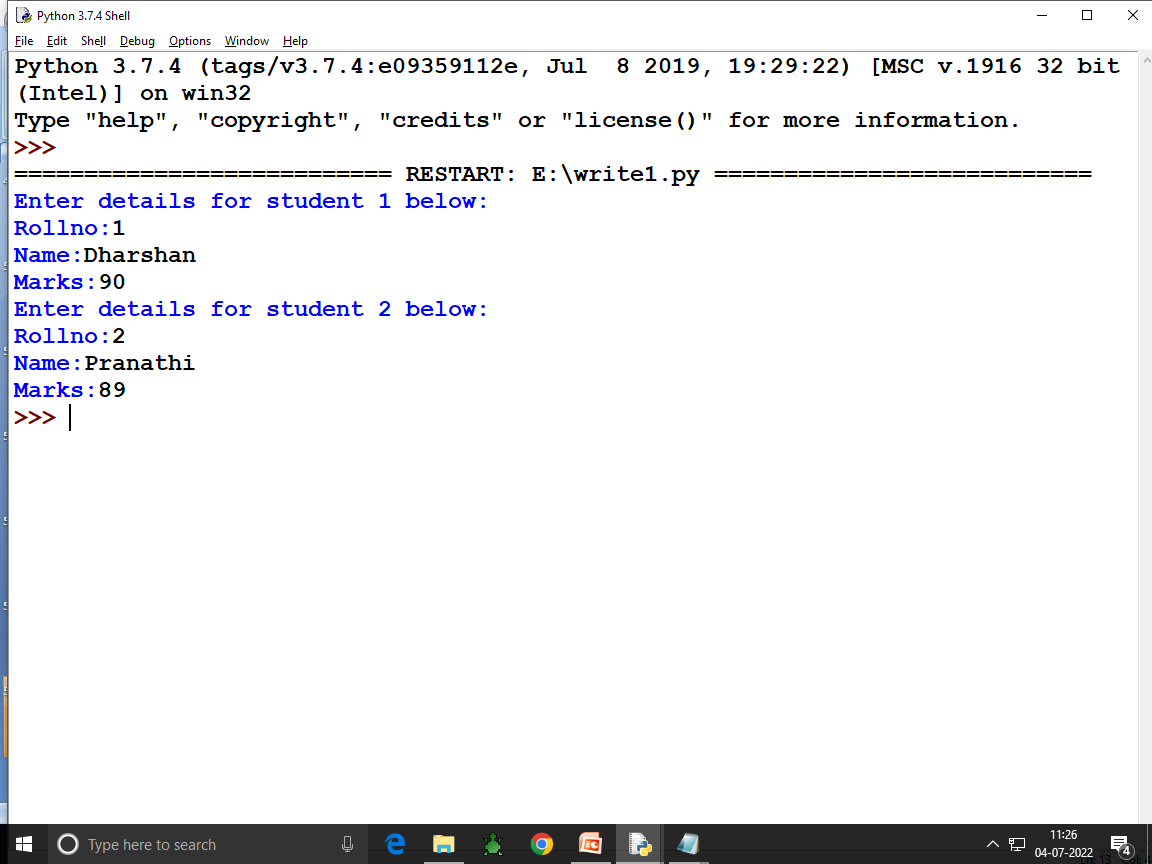 55
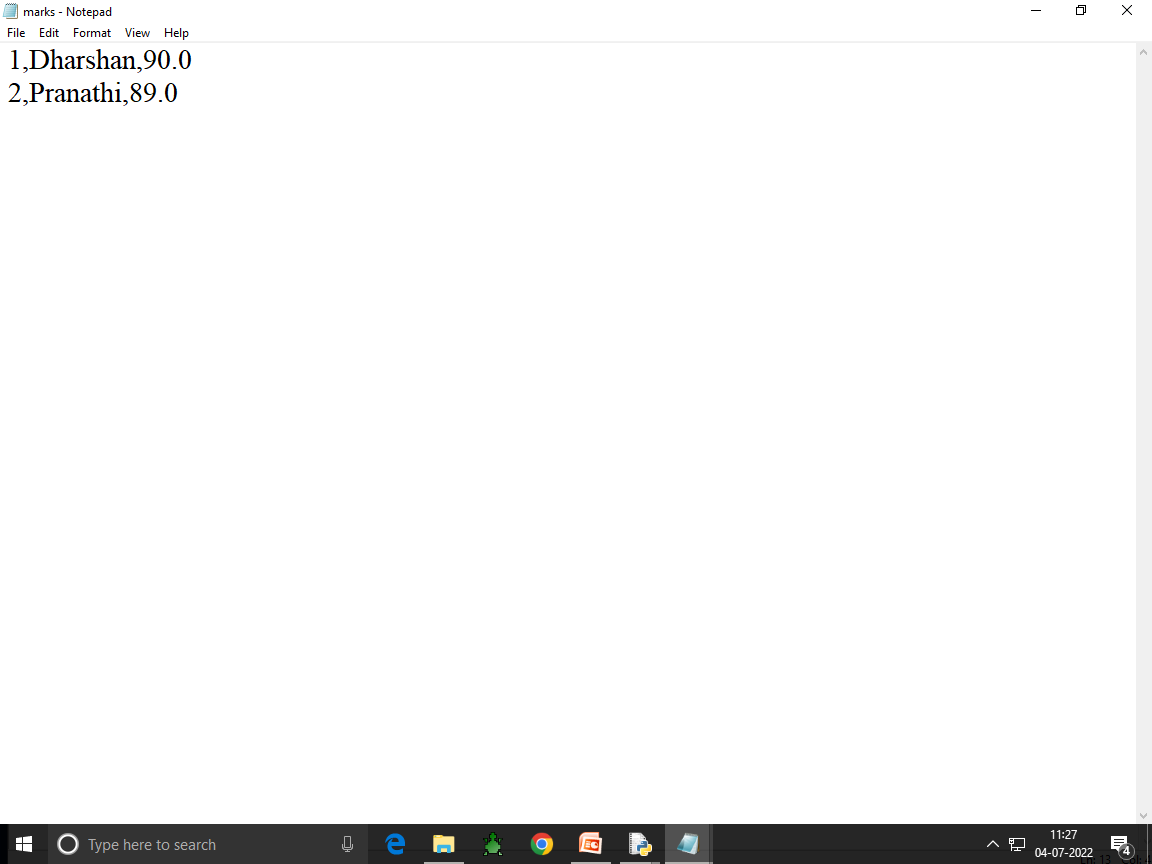 56
The flush() function forces the writing of data on disc still pending in output bufferThe flush() method in Python file handling clears the internal buffer of the file. In Python, files are automatically flushed while closing them. However, a programmer can flush a file before closing it by using the flush() method. This method does not require any parameters and it does not return anything.
57
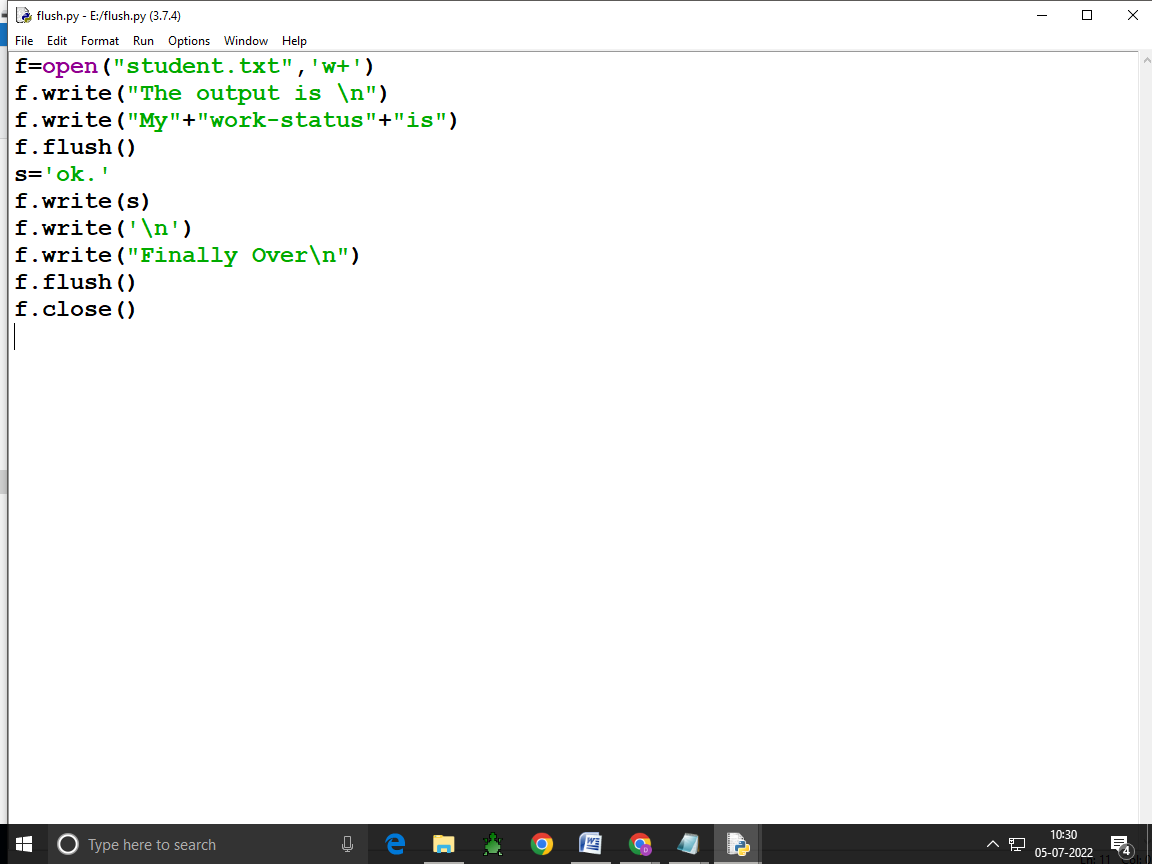 58
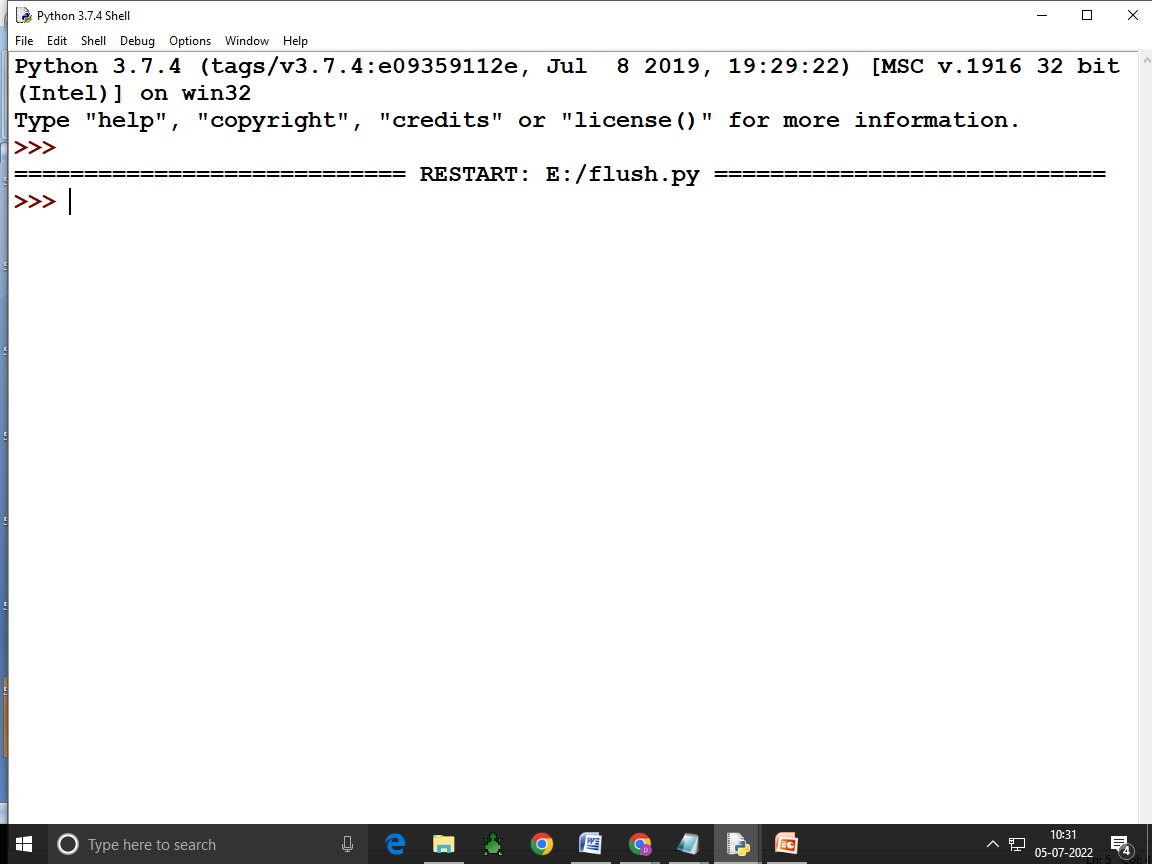 59
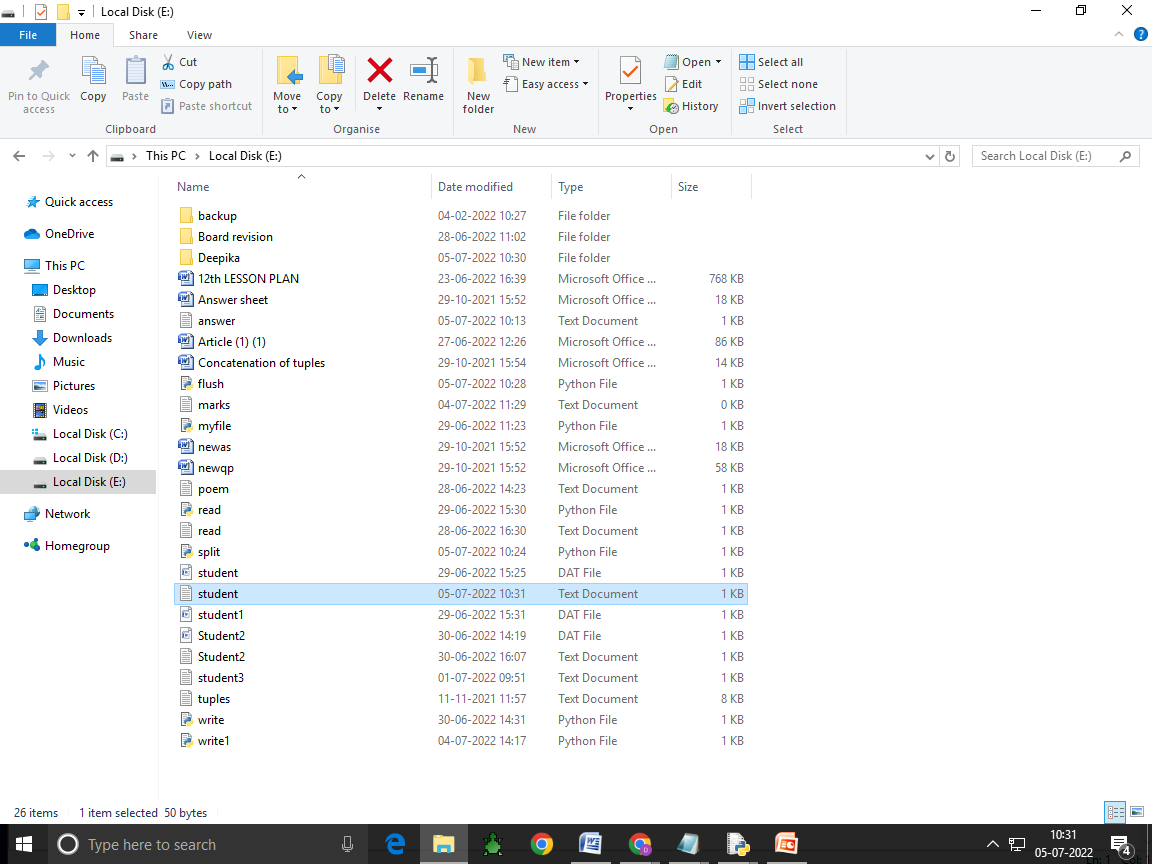 60
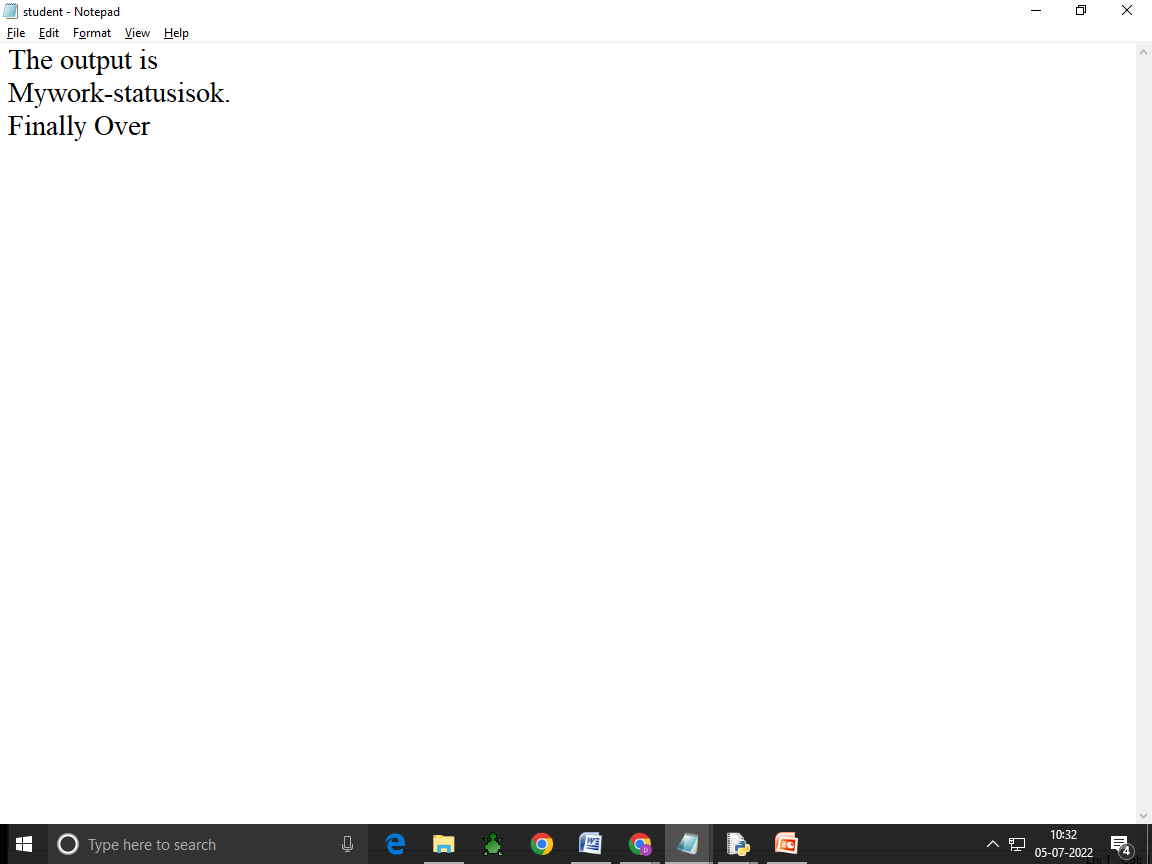 61
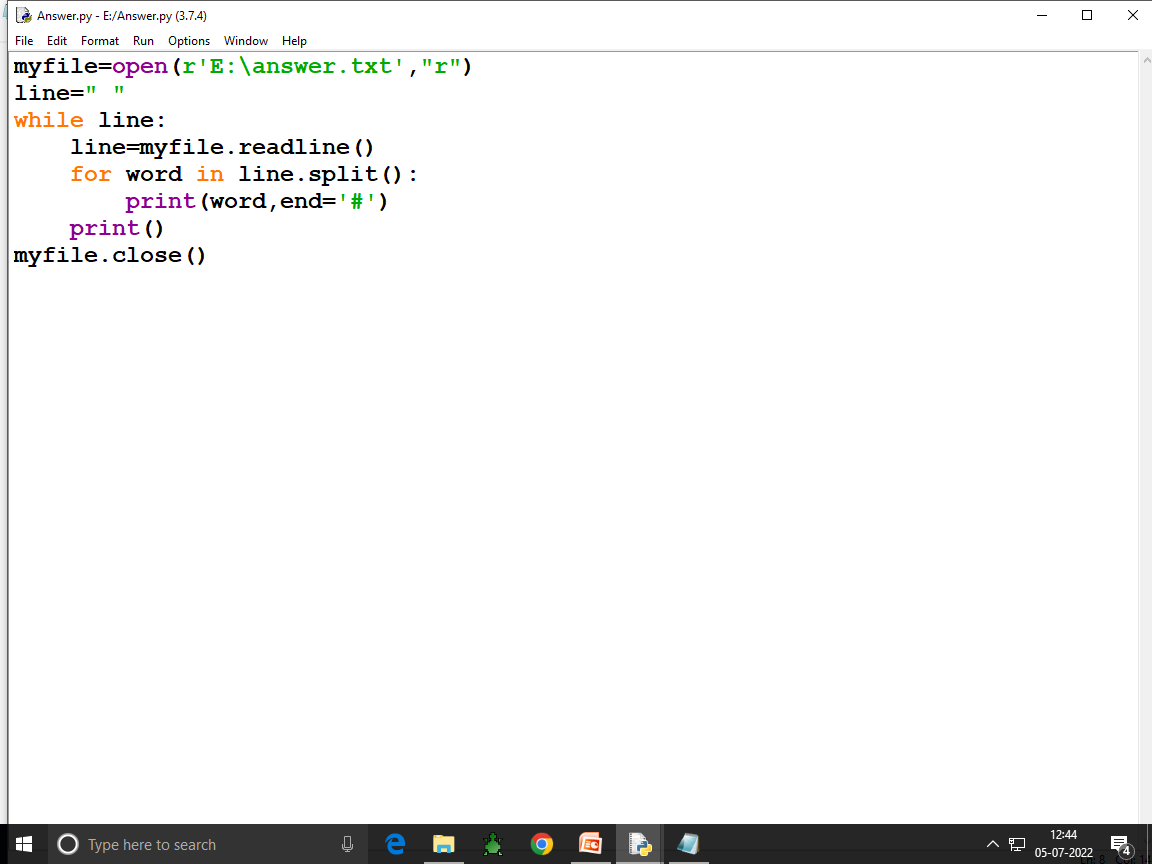 62
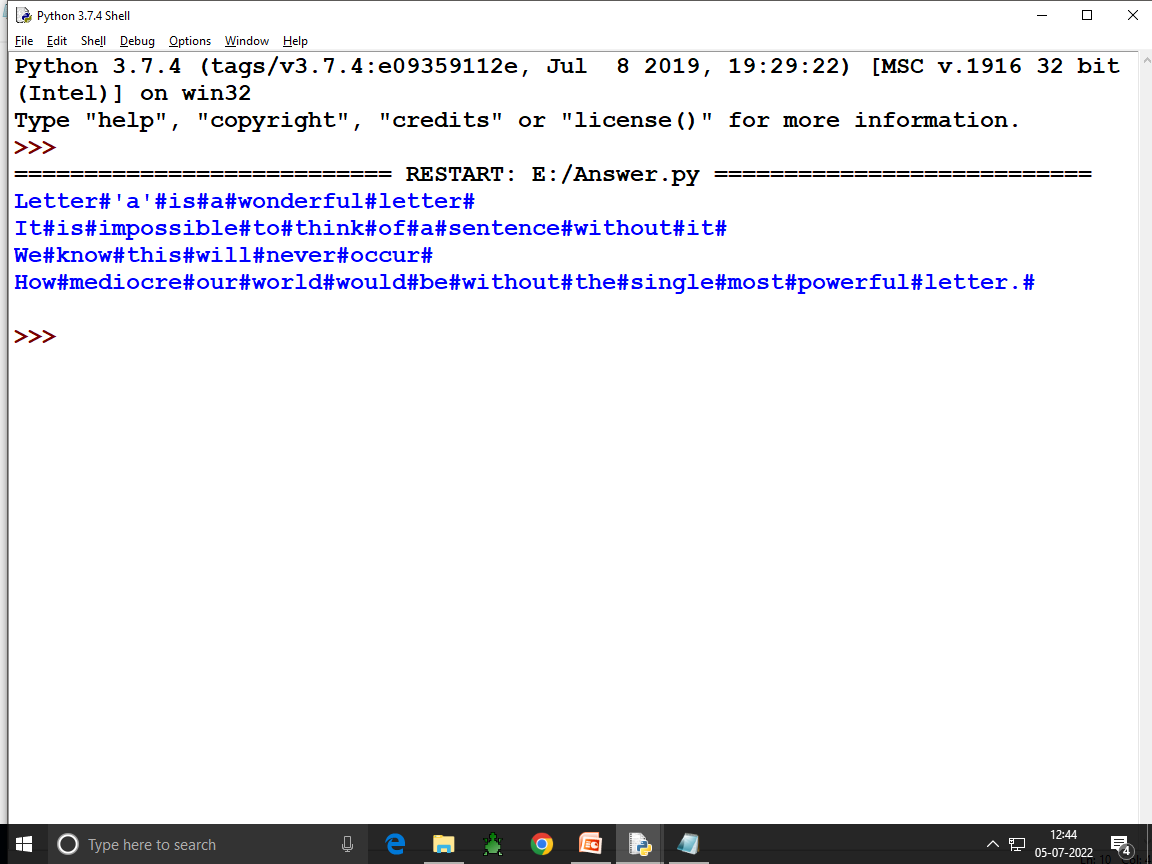 63
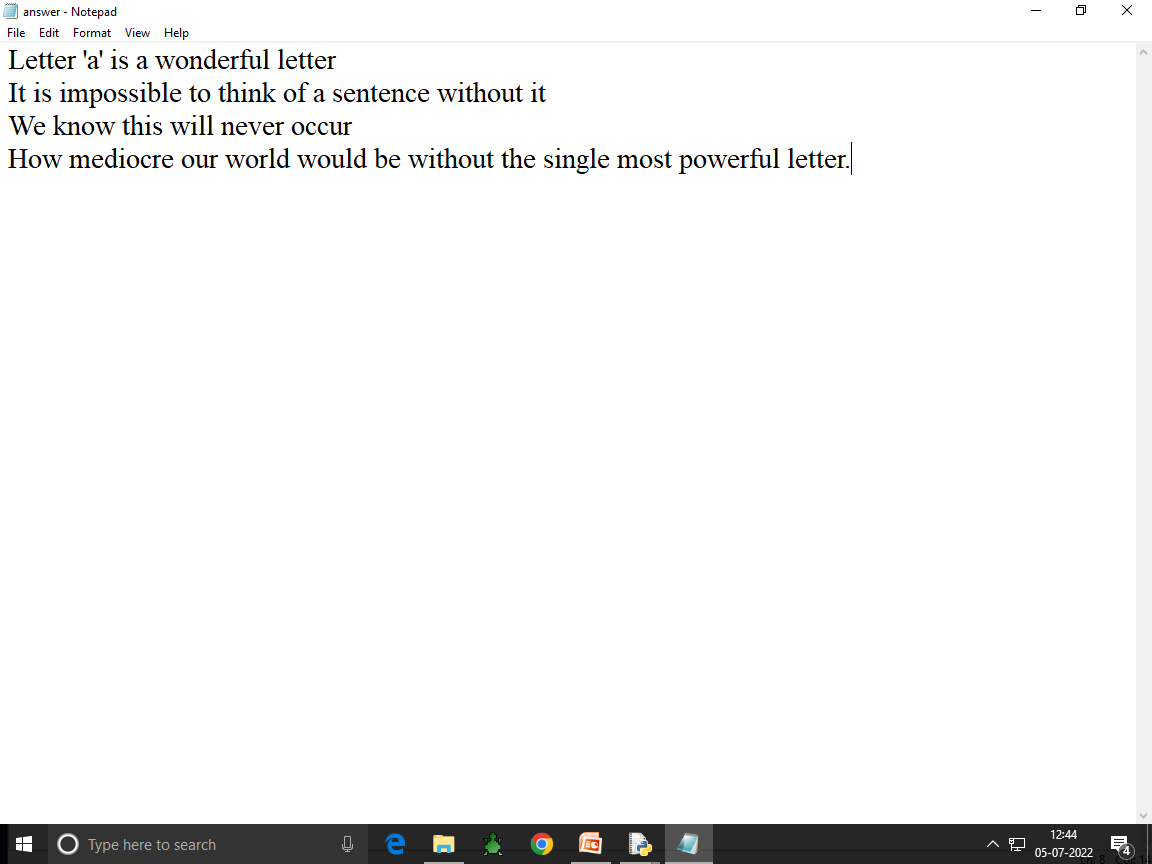 64
File Pointer:Every file maintains a file pointer which tells the current position in the file where writing or reading will take place.A file pointer in this context works like a book mark in a book.
65
Whenever you read something from the file or write onto a file,then these two things happen involving file pointer:(i) This operator takes place at the position of file pointer.(ii) File pointer advances by the specified number of bytes.A file pointer stores the current position of a read or write within a file. All operations within the file are made with reference to the pointer. The data type of this pointer is defined in stdio. h and is named FILE.Eg:BOOKMARK
66
Standard input,output and error streamsInput-The keyboardOutput-The monitorif any error if occurs is also displayed on the monitor.So the monitor is also standard error device.Standard input device(stdin)-reads from the keyboard.Standard Output device(stdout)-prints to the display and can be redirected as standard input.Standard error device(stderr)-Same as stdout but normally only for errors.Having error output separately allows the user to divert regular output to a file and still be able to read error messages.
67
Standard Input,Output Devices as Files:sys.stdin.read() -> read from keyboard -> Standard input device -> sys.stdin. sys.stdout.write() -> from monitor -> Standard output devices ->sys.stdout.For eg:fh=open(r”E:\poem.txt”)line1=fh.readline()line2=fh.readline()sys.stdout.write(line1)sys.stdout.write(line2)sys.stderr.write(“No errors occurred\n”)
68
Output:		WHY?	We  work, we try  to be better       No errors occured.
69
Absolute and Relative Paths:All the drives are Absolute paths.All the sub folders are called relative paths.
70
Working with Binary FilesIt is important that they are stored in way so that their structure/hierarchy is maintained.For this purpose,objects are often serialized and then stored in binary files.Serialisation(also called Pickling):It is the process of converting python object hierarchy  into byte stream so that it can be written into a file.Pickling converts an object in byte stream in such a way that it can be reconstructed in original form when unpickled or deserialised.Unpickilng:It is the inverse of pickling where a byte stream is converted into an object hierarchy .Unpicking produces the exact replica of the original object.
71
Pickle module for reading and writing objects in binary files.Import pickledump() -> for writeload() -> for readSteps for doing the program:1.import pickle module.2.Open binary file in the required file mode(read and write mode)3.process binary file by writing/reading objects using pickle module’s methods.4.once done,close the file.
72
Creating/Opening/Closing Binary Files:A binary file is opened in the same way as you open any other file but make sure to use ‘b’ with file modes to open a file in binary mode.Dfile=open(“stu.dat”,”wb+”)orFile1=open(“stu.dat”,”rb+”)
73
W,W+,a =?How to close a file=?
74
Writing onto a Binary File-Picklingpickle.dump(<object-to-be-written>,<file handle-of –open –file>)pickle.dump(list1,file1)object list1 is being written on file opened with file handle as File1pickle.dump(student1,file2)object student1 is being written on file opened with file handle as File2
75
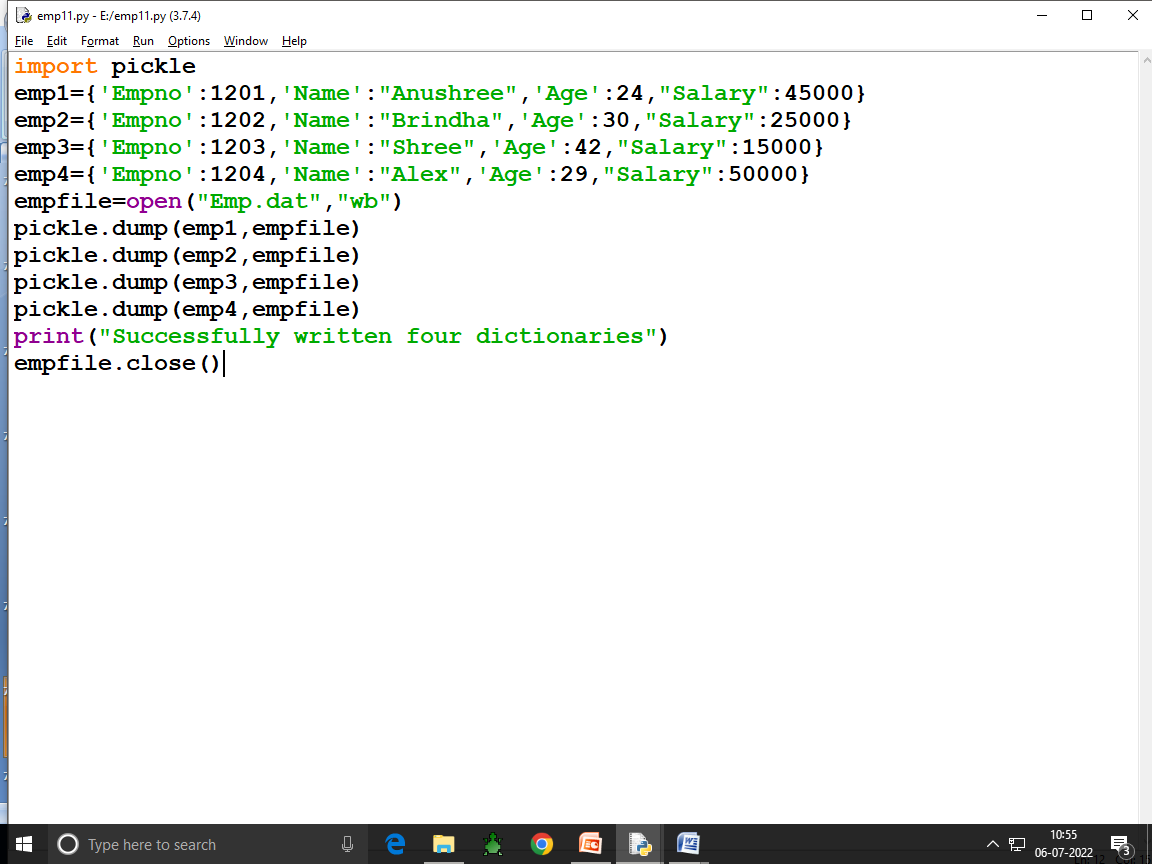 76
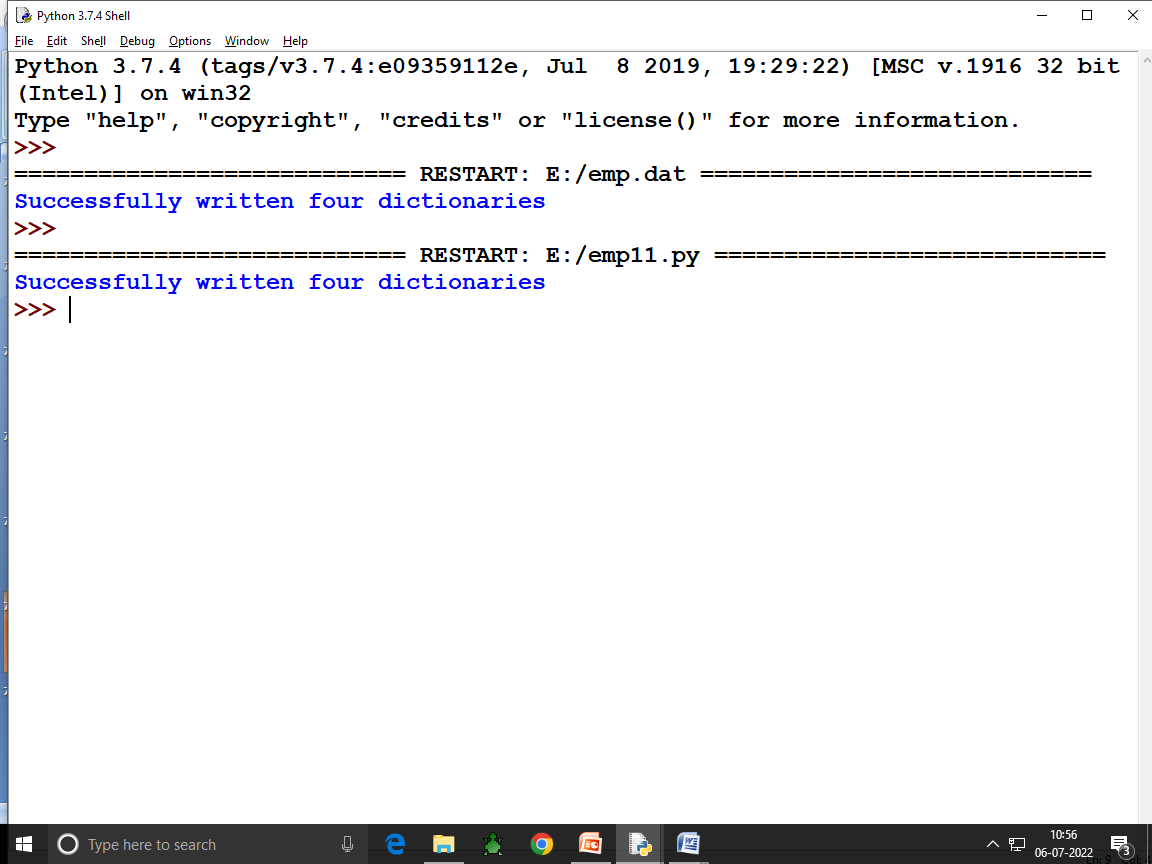 77
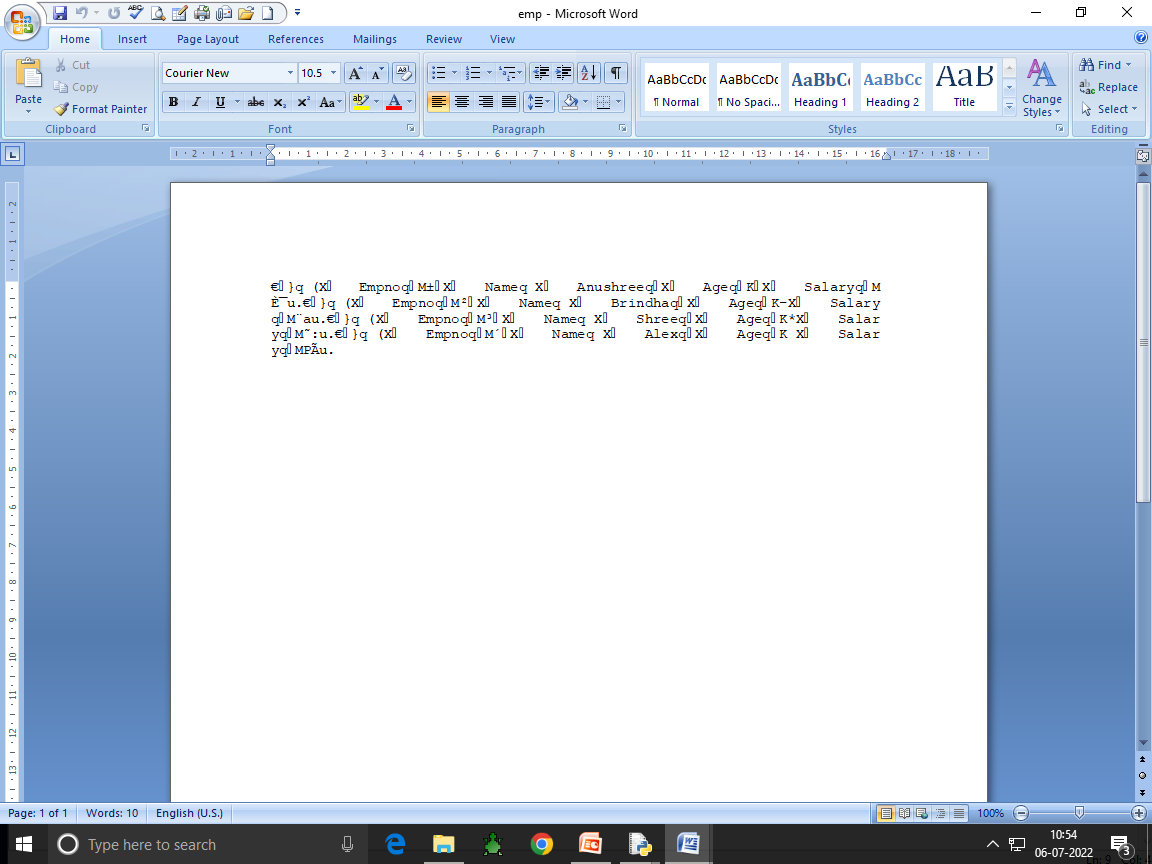 78
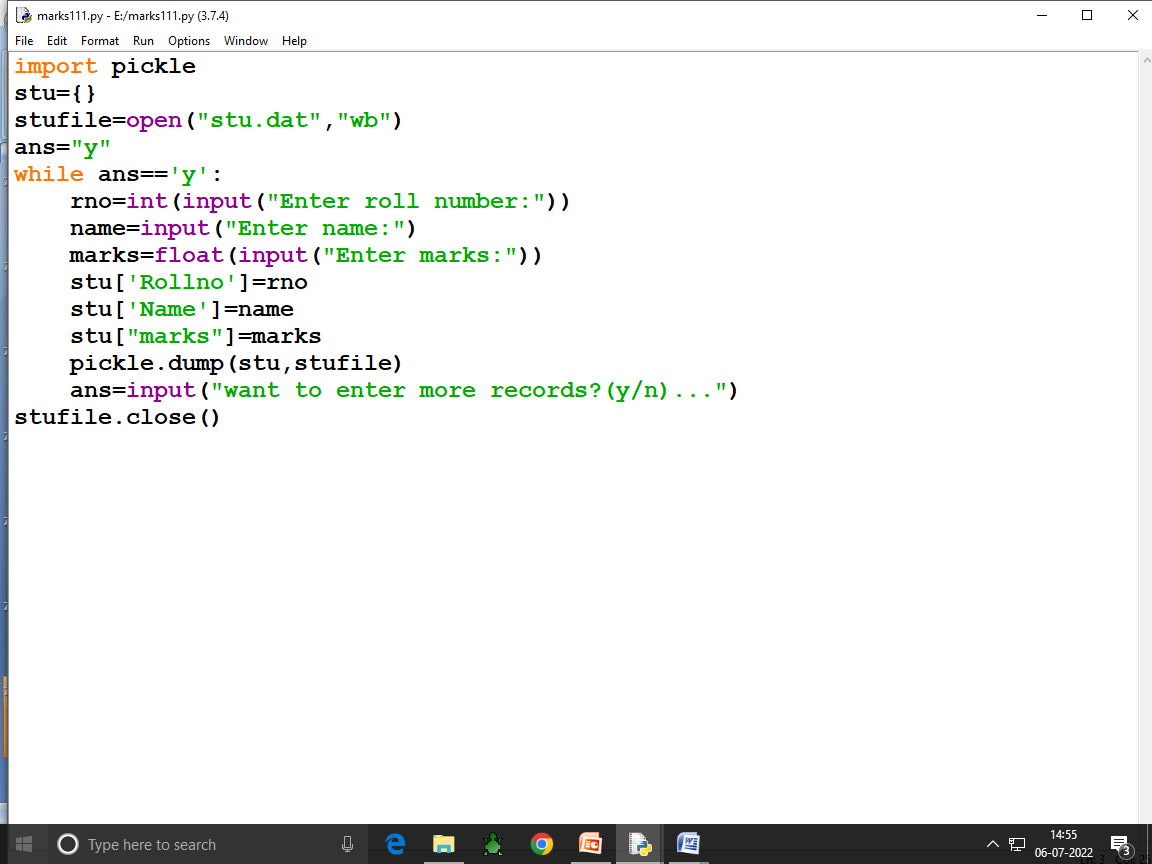 79
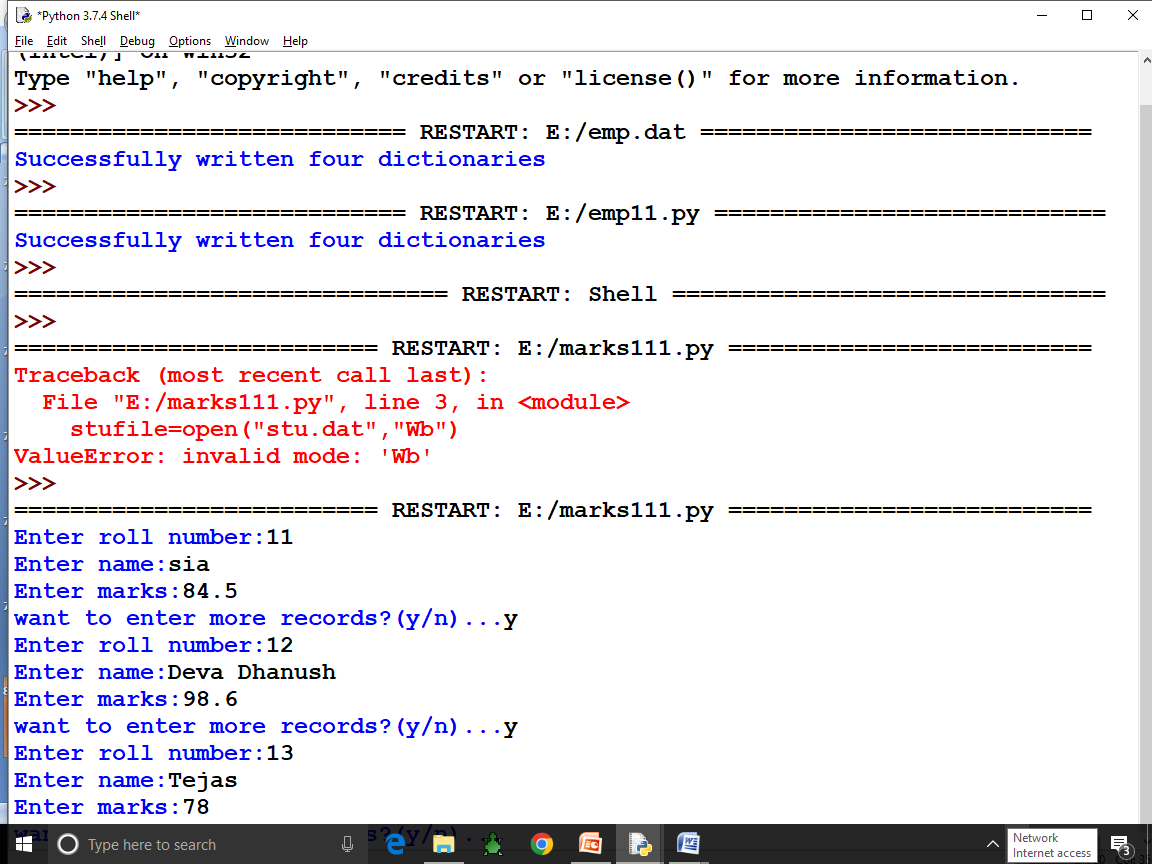 80
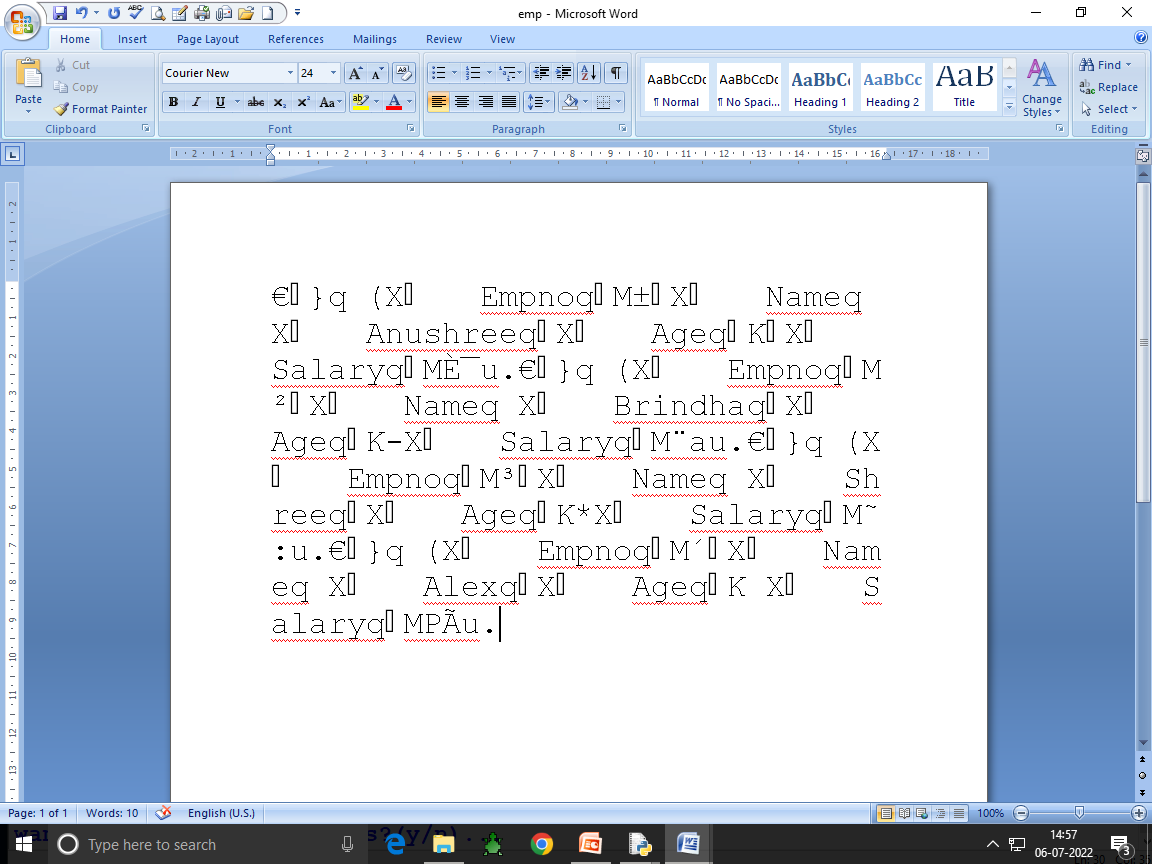 81
To append data in binary follow these steps:Open the file in append mode using “ab” Ex.: f = open (“file. dat”,”ab”)Declare list object to store data which is going to be appended.Enter data to append.Append entered data into the declared list object.Use pickle. dump() method to write the list data.Close the file.
82
To append records in a binary file,make sure to open the file in append mode(“ab” or “ab+”).
83
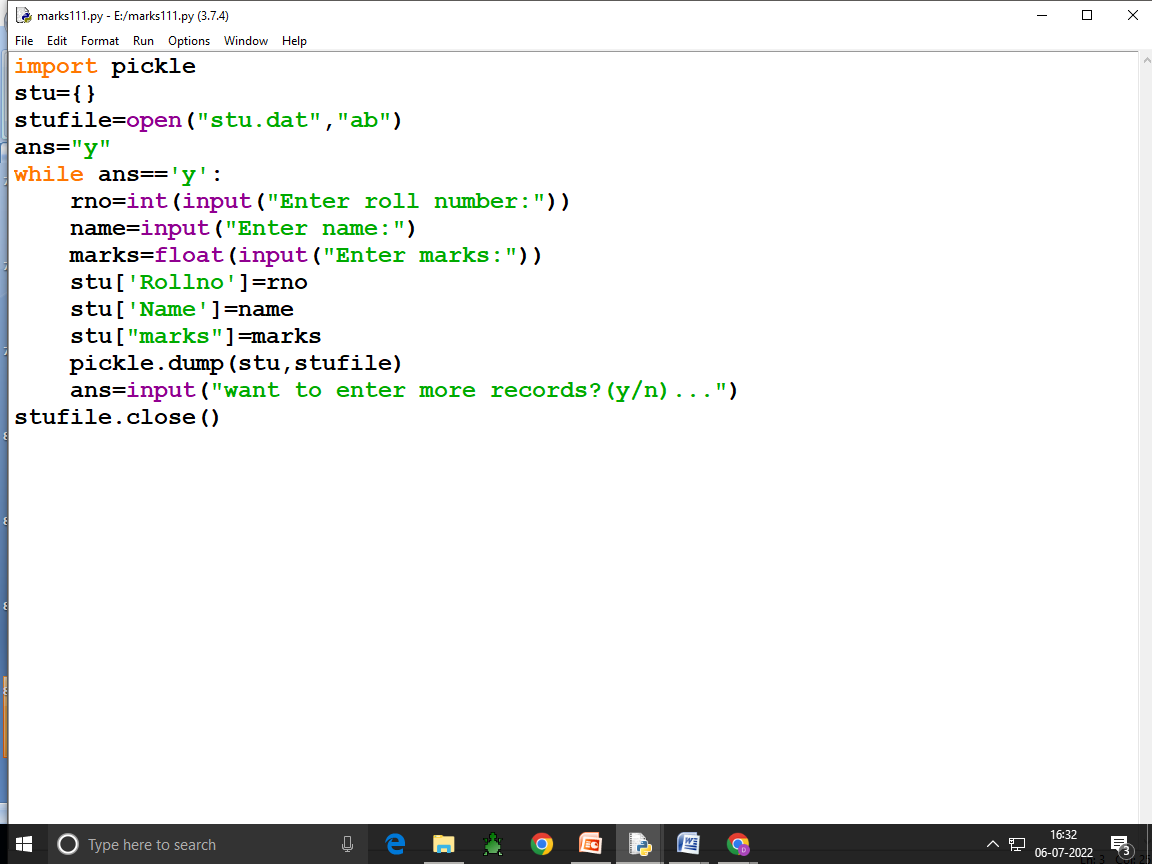 84
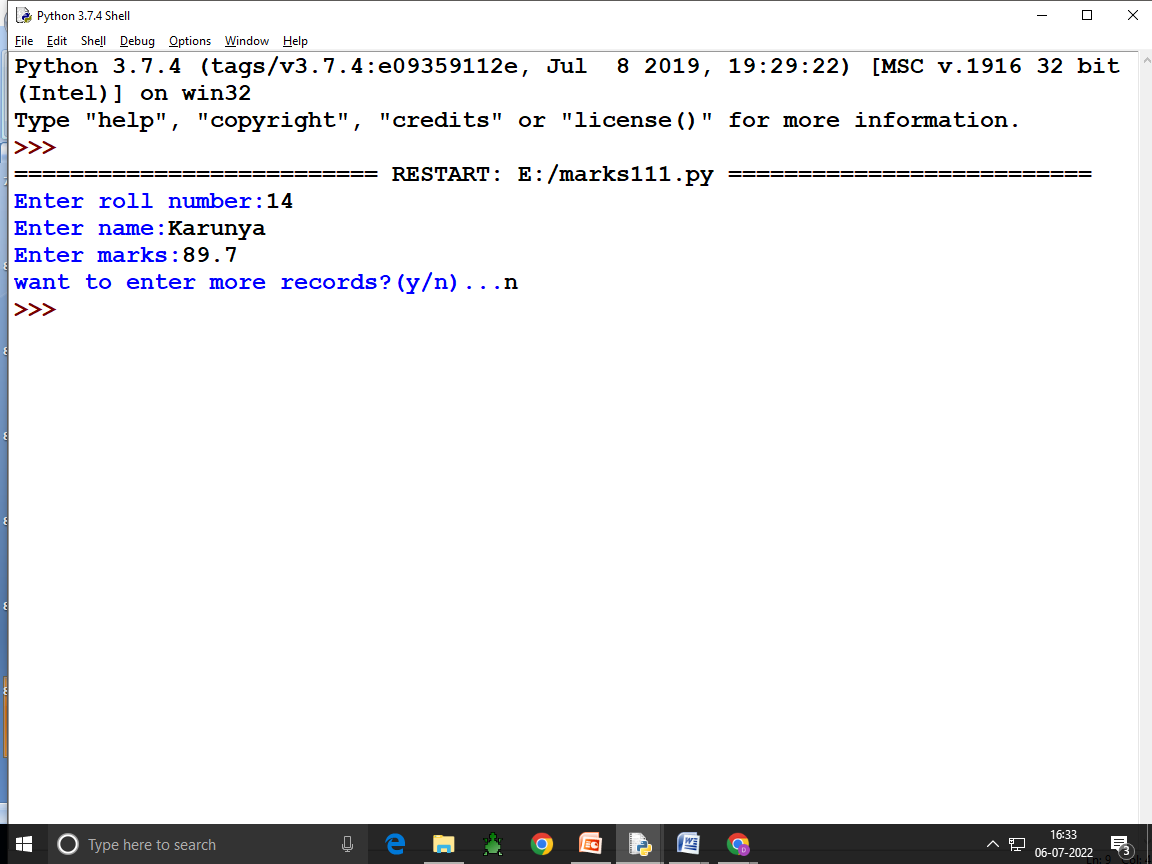 85
1.The try block lets you test a block of code for errors.2.The except block lets you handle the error.3.The else block lets you execute code when there is no error.
86
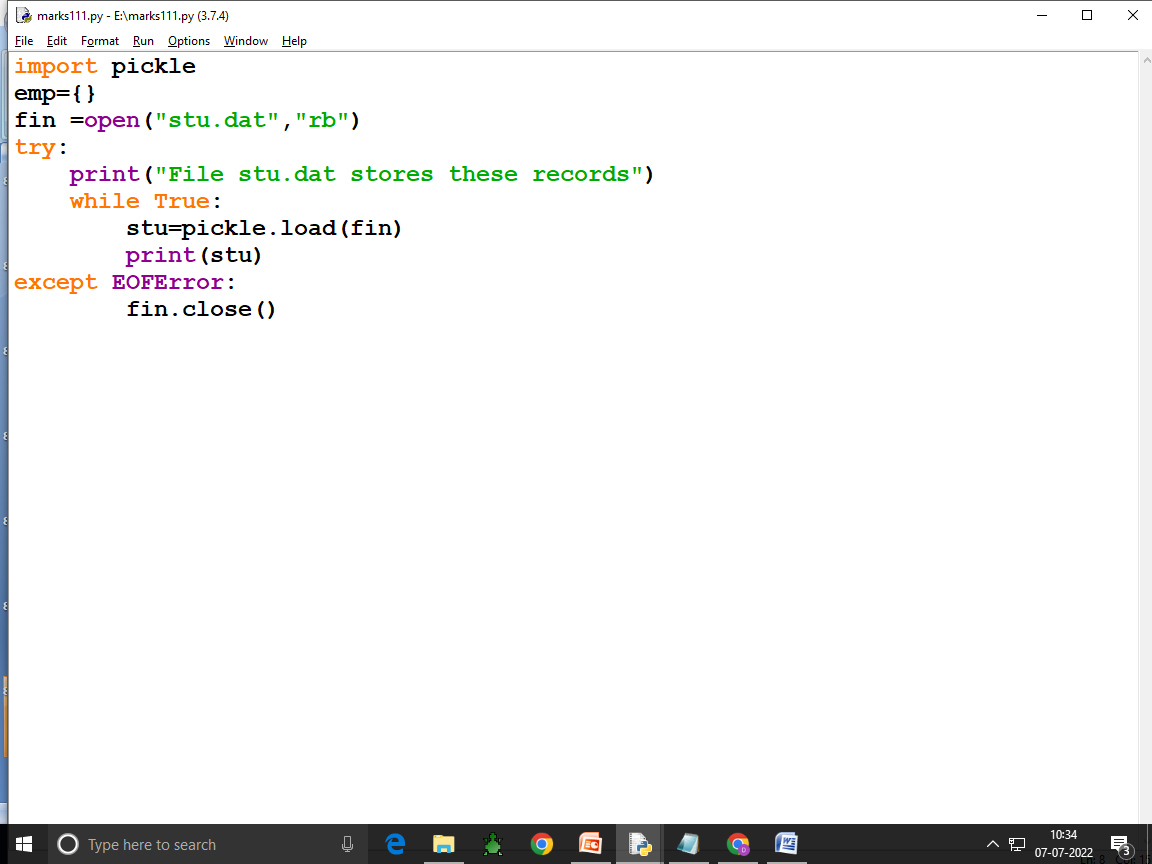 87
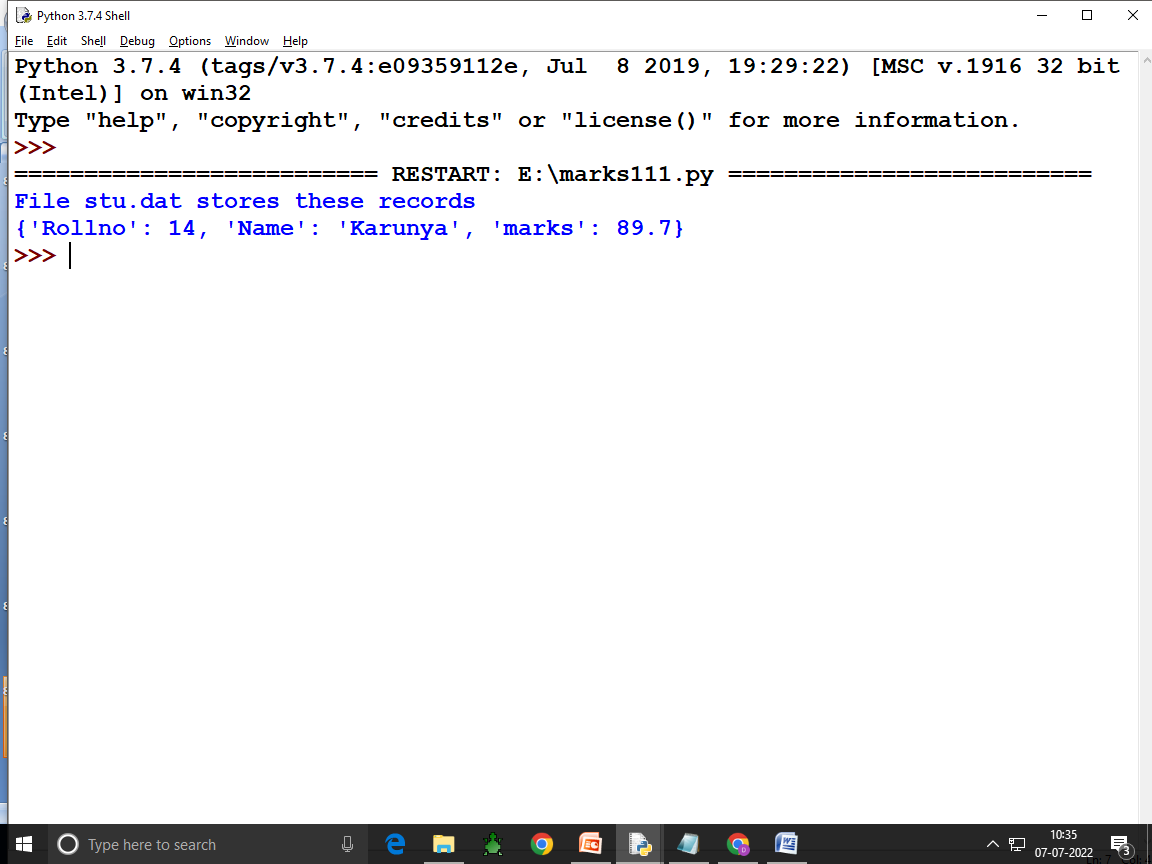 88
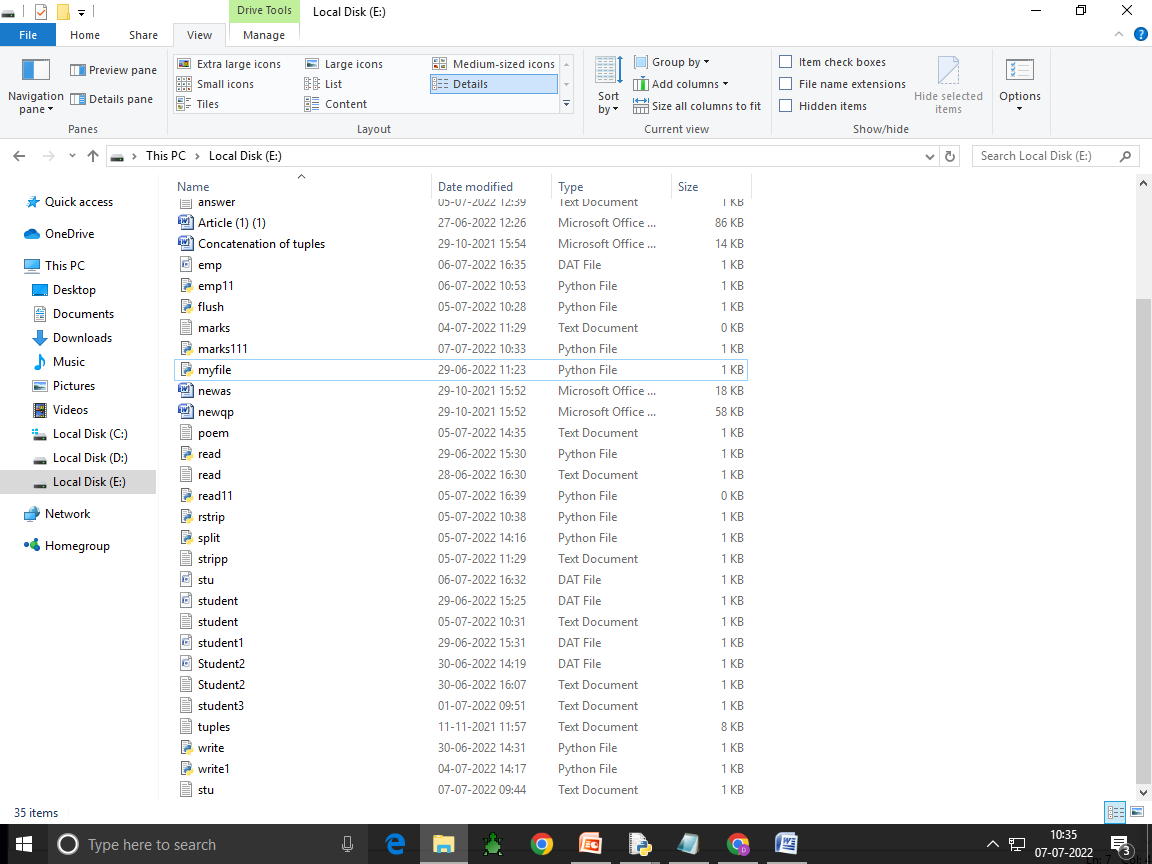 89
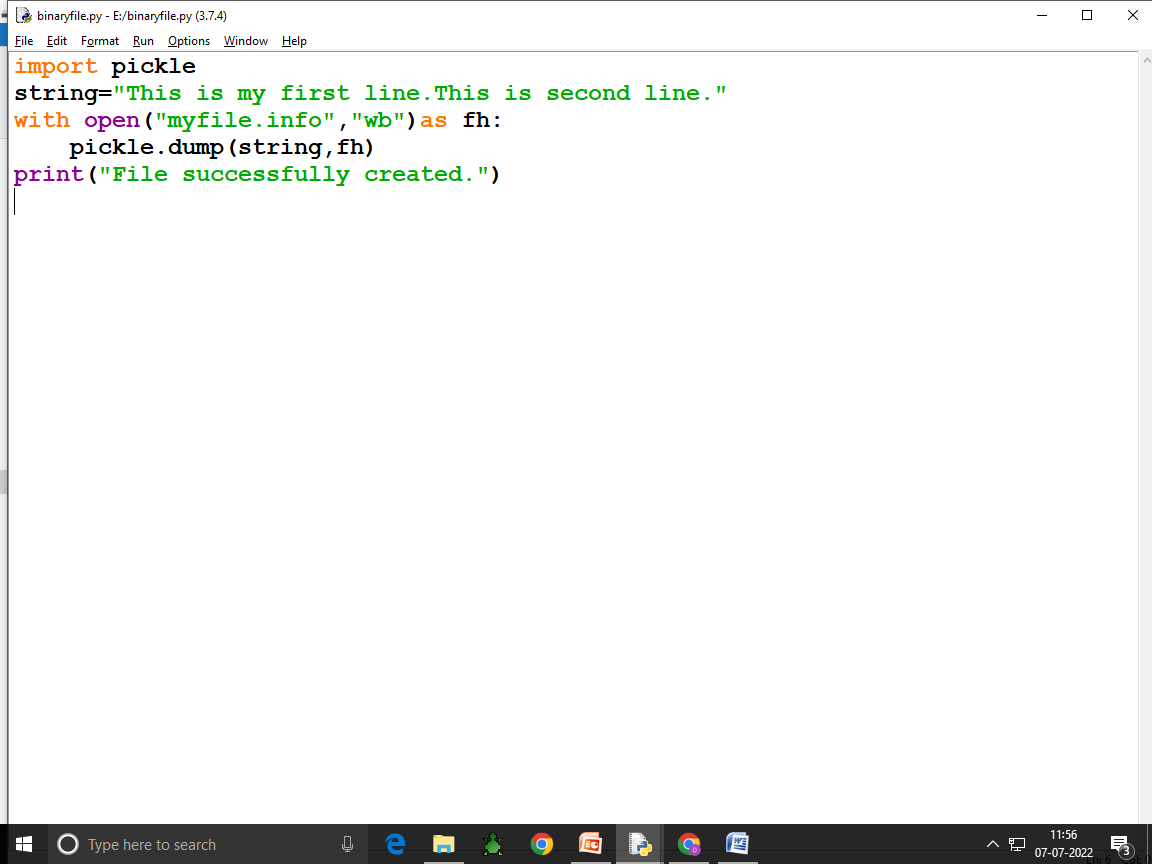 90
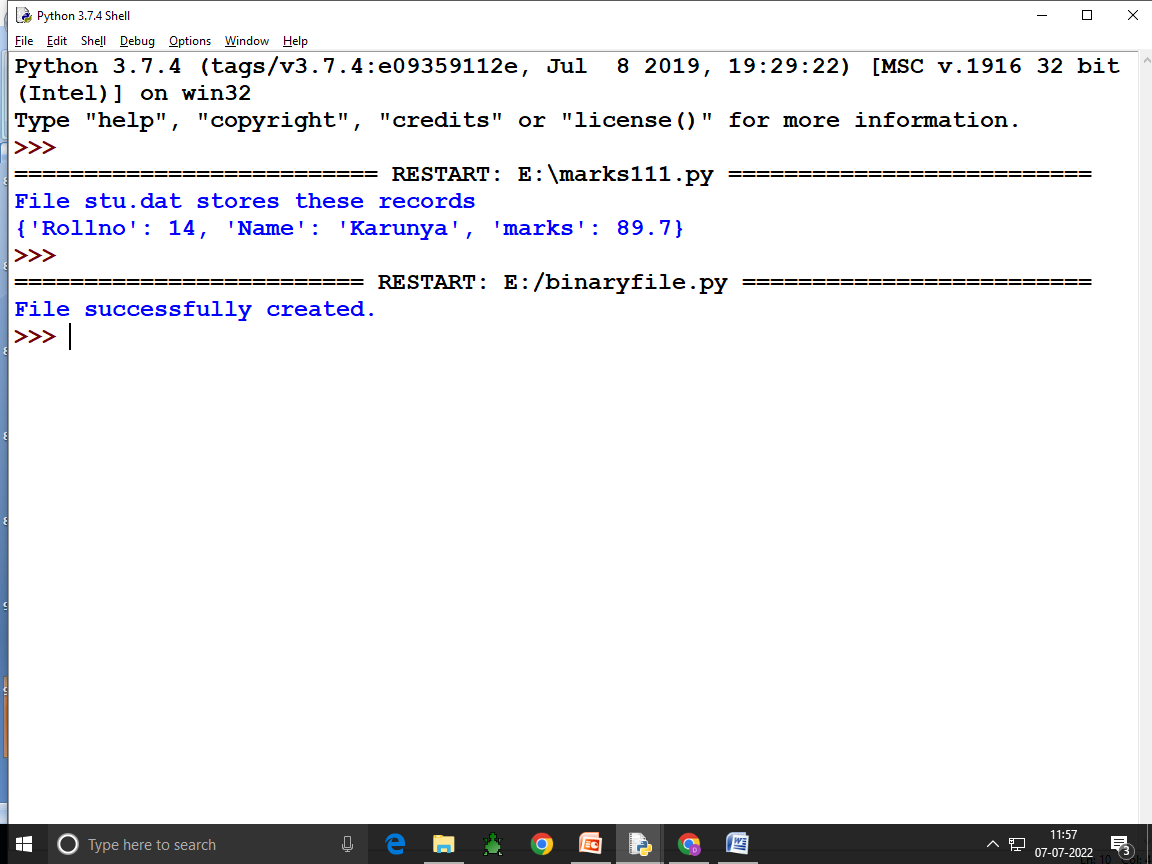 91
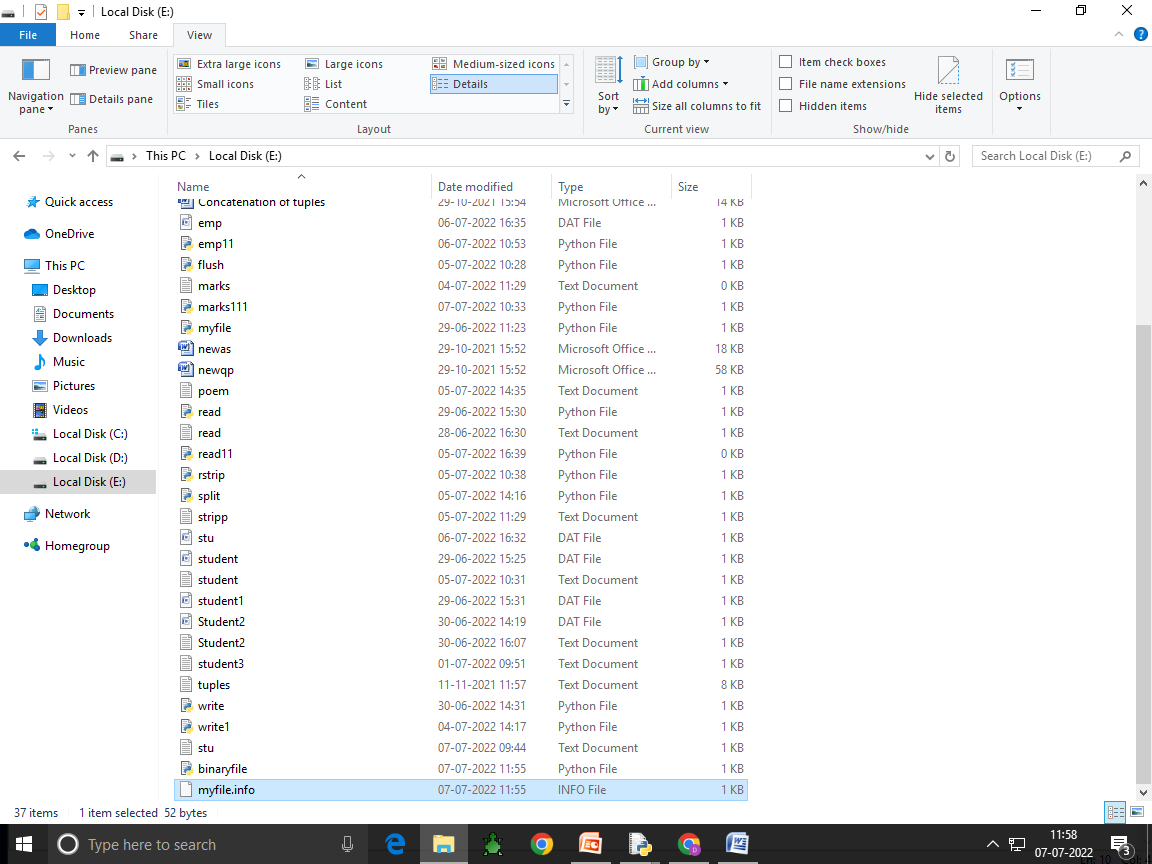 92
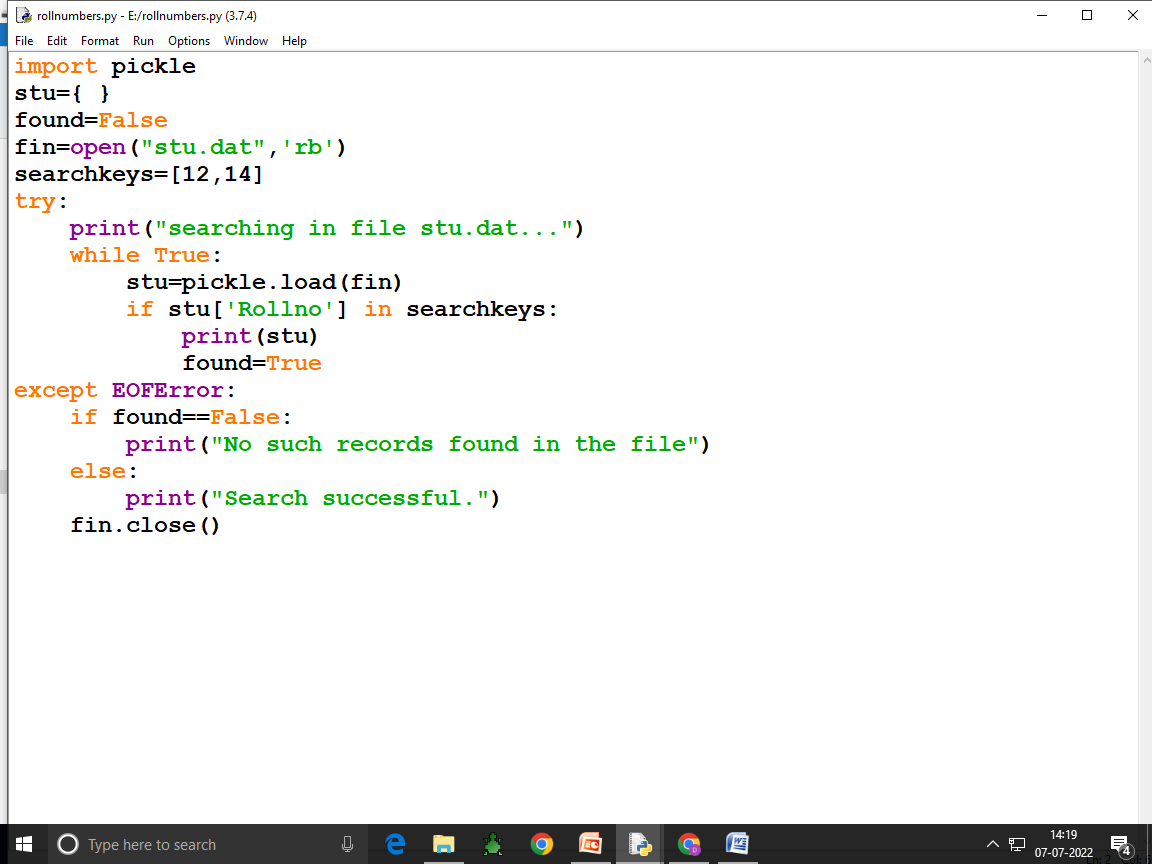 93
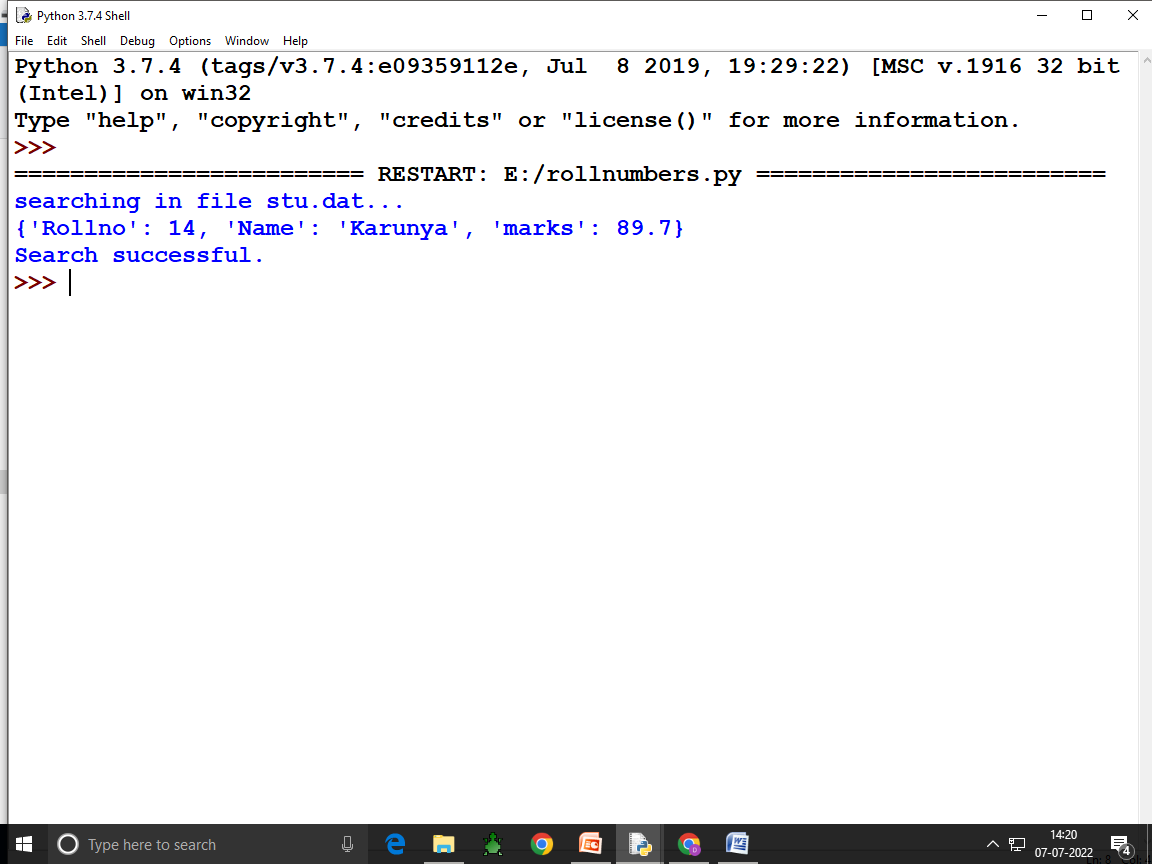 94
The Tell() FunctionThe tell() function returns the current position of file pointer in the file.It is used as per the following syntax:<file-object>.tell()where file-object is the handle of the open file,eg:if the file is opened with handle fin,then fin.tell() will give you the position of file pointer in the file opened with the handle fin.
95
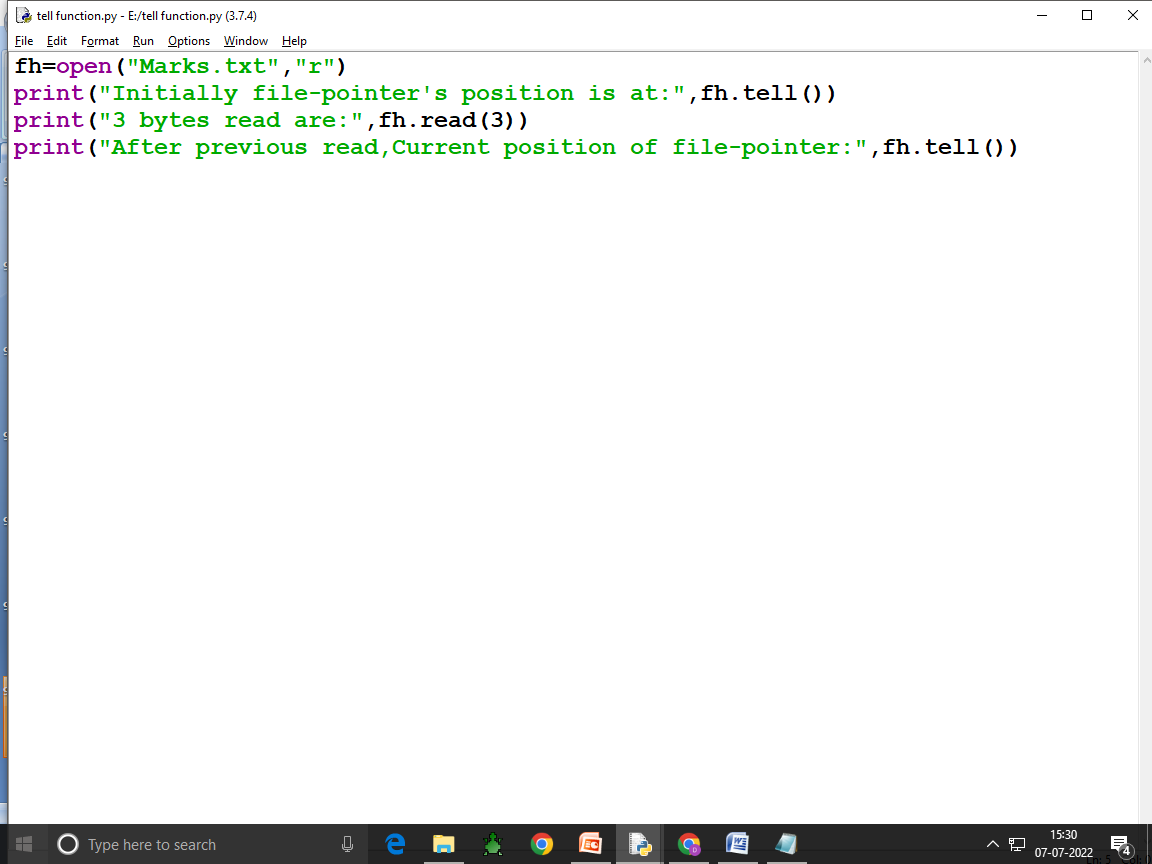 96
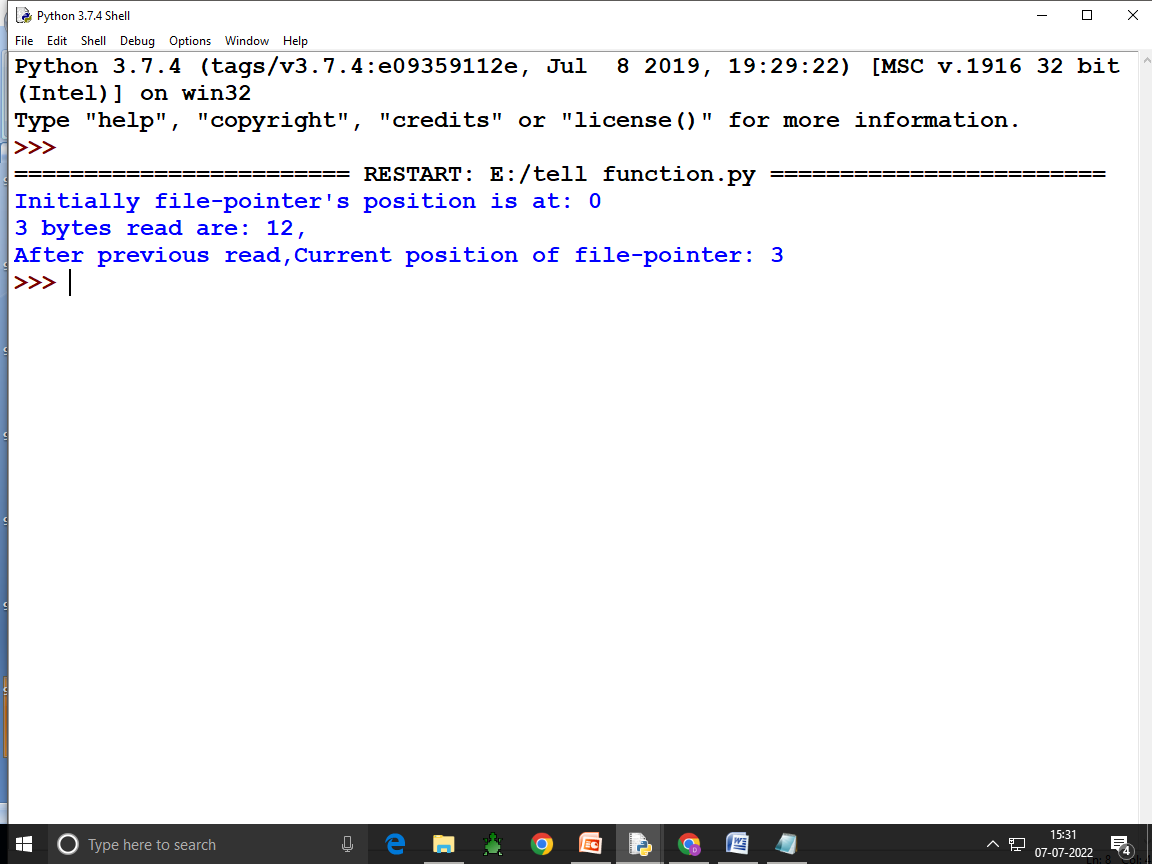 97
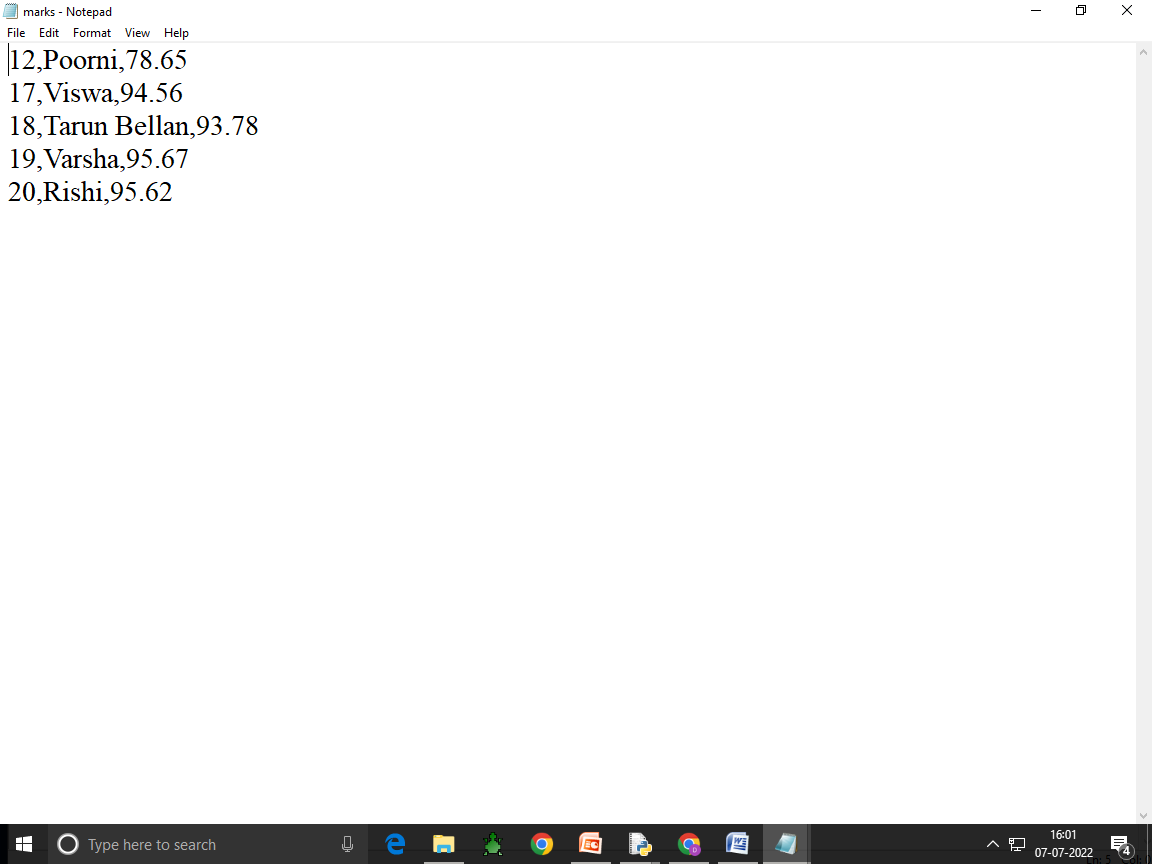 98
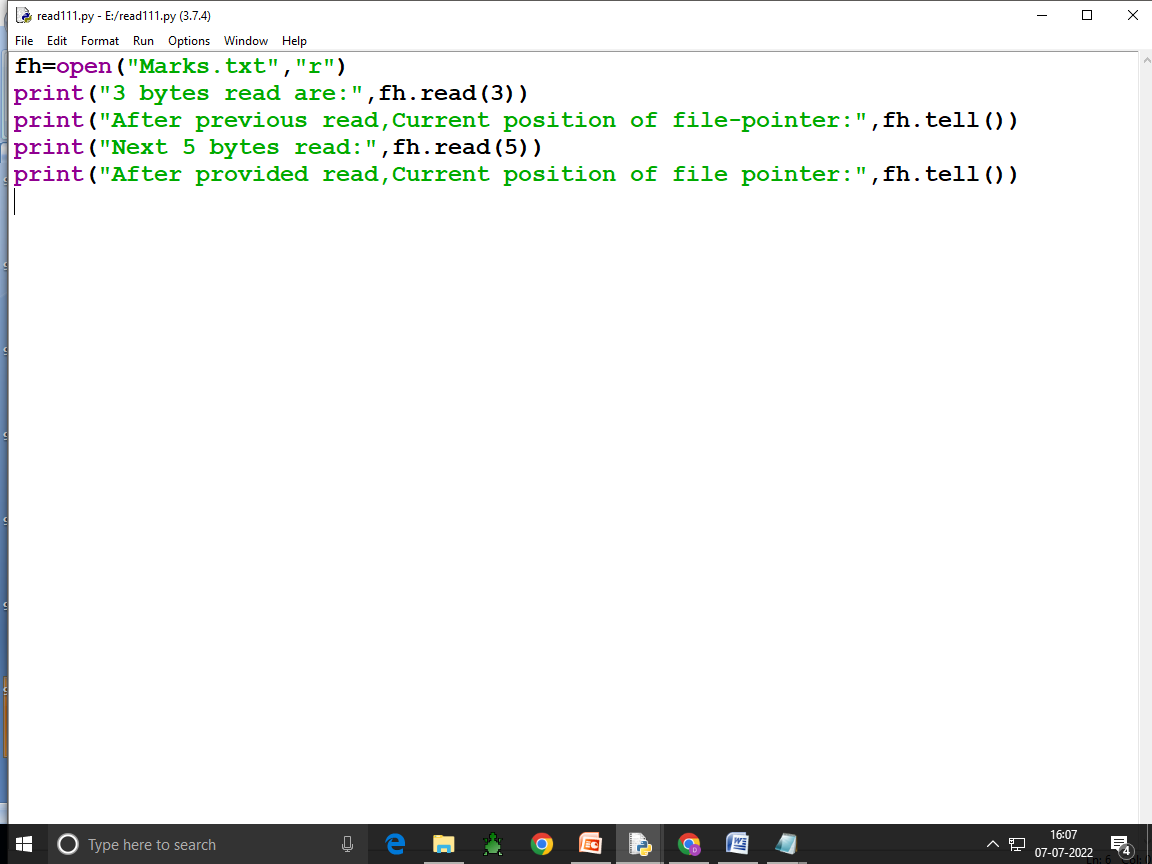 99
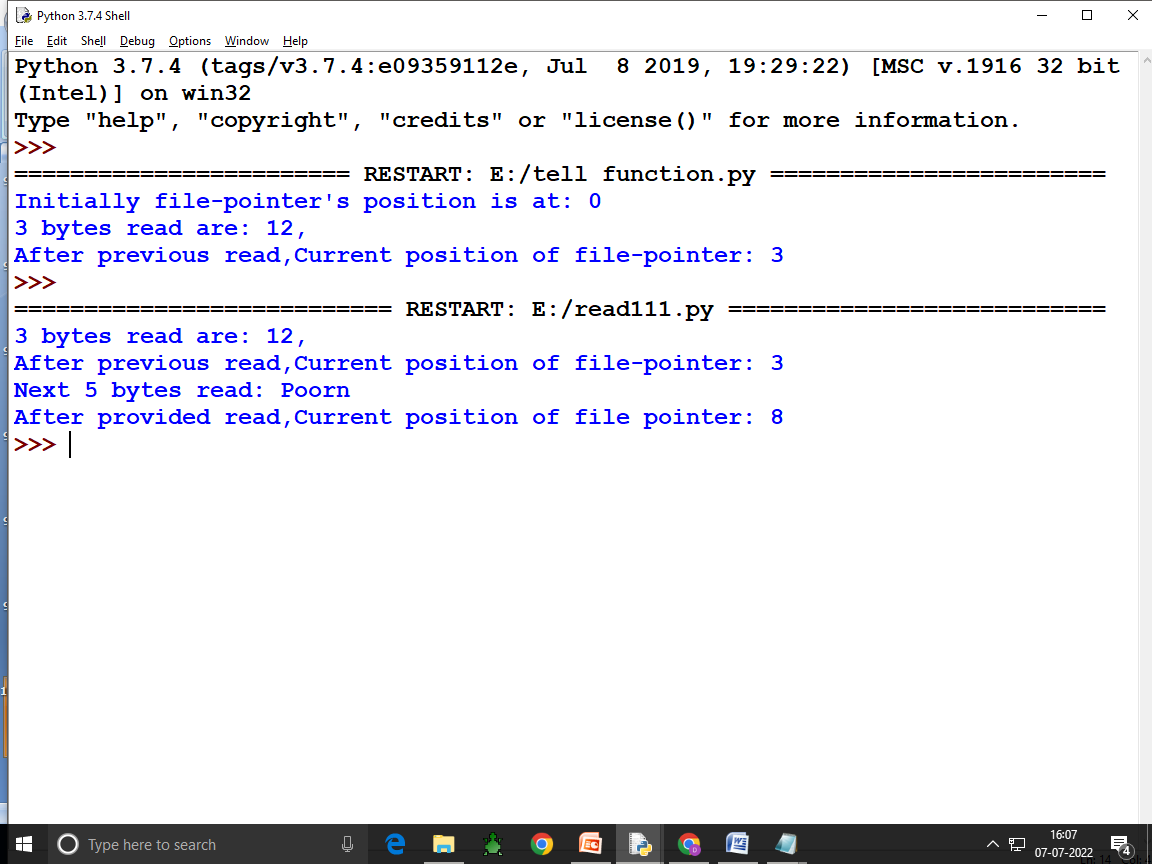 100
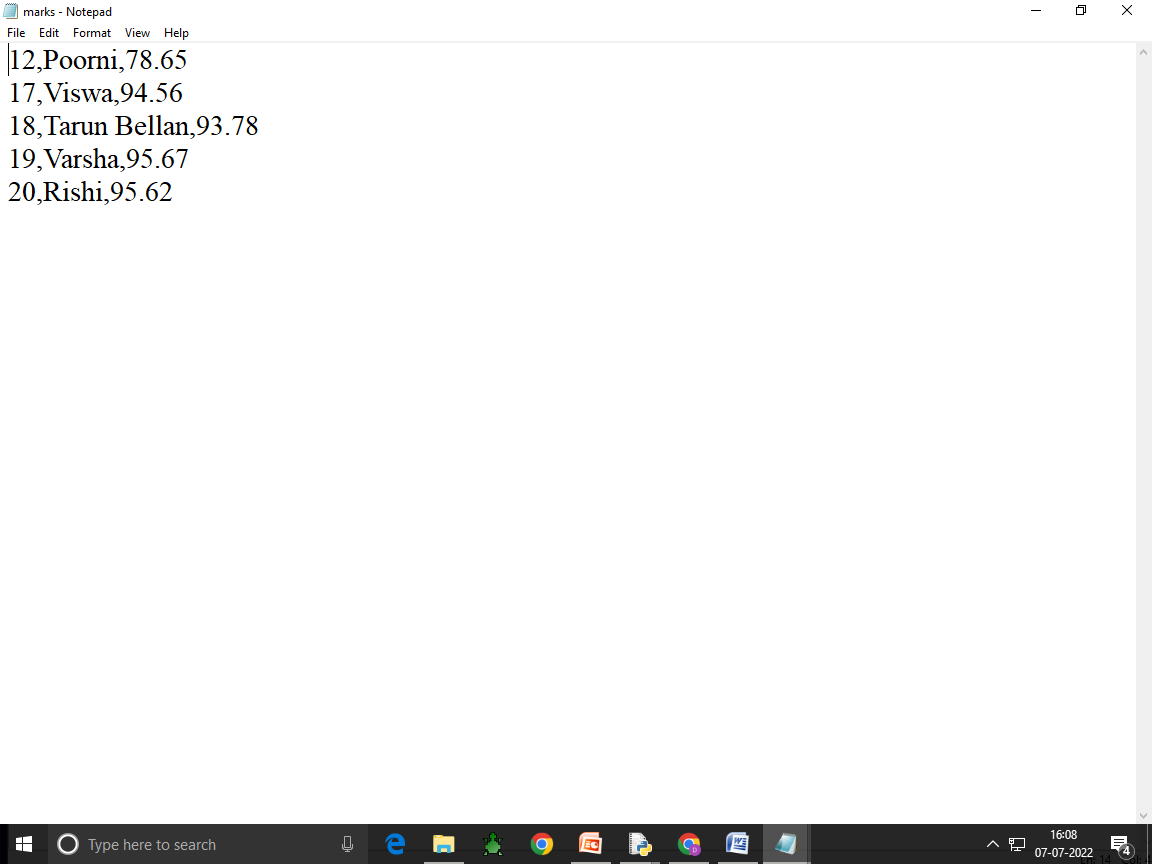 101
The Seek() Function:The seek() function changes the position of the file pointer by placing the file-pointer at the specified position in the open file.Syntax:<file-object>.seek(offset[,mode])offset->is a number specifying number-of-bytesmode-> is a number 0 or 1 or 2 signifying0 for beginning of file.It is default position1 for current position of file-pointer.2 for end of file.File object: is the handle of open file.
102
Fh=open(“Marks.txt”,”r”)         # It will place the file pointer at 30 byte from the beginning of the file(default) fh.seek(30)   #It will place the file pointer at 30th byte ahead of current file pointer position (mode=1)
103
Forward direction:With positive value for bytes.Backward direction:By giving negative value for bytes.
104
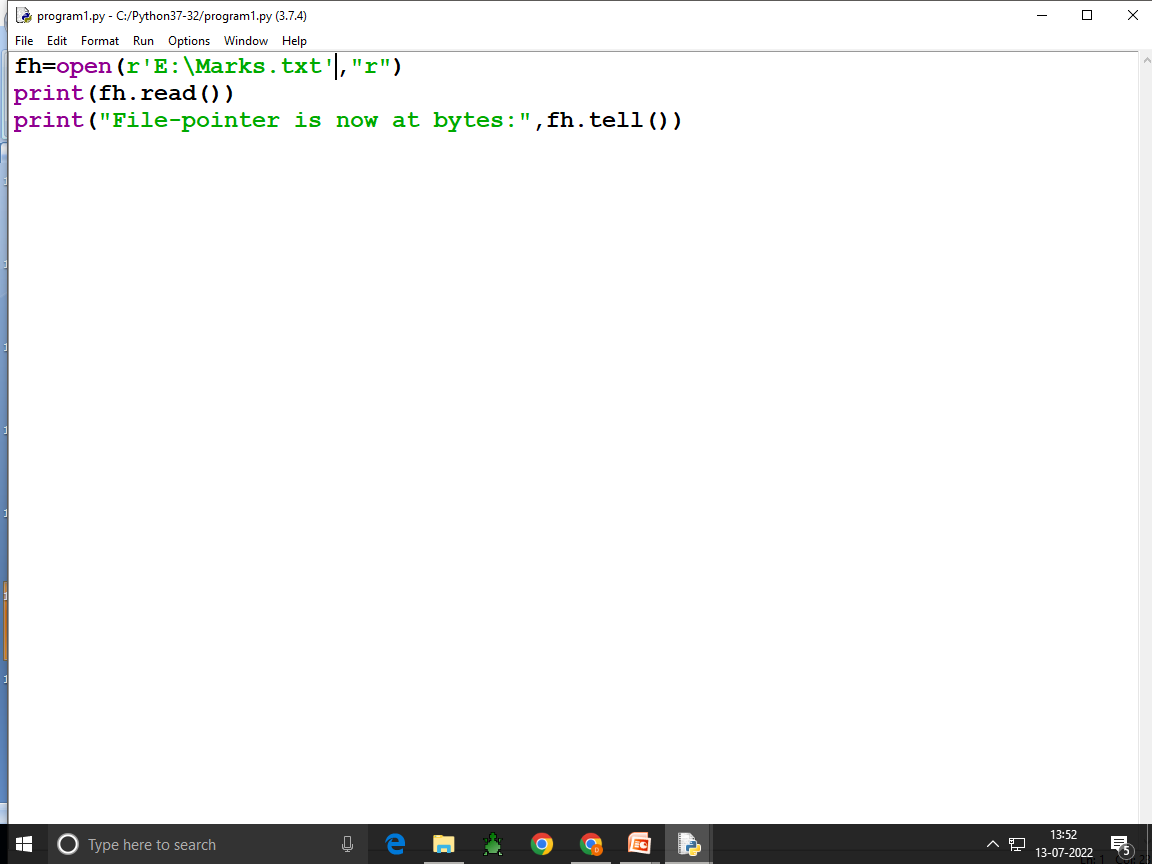 105
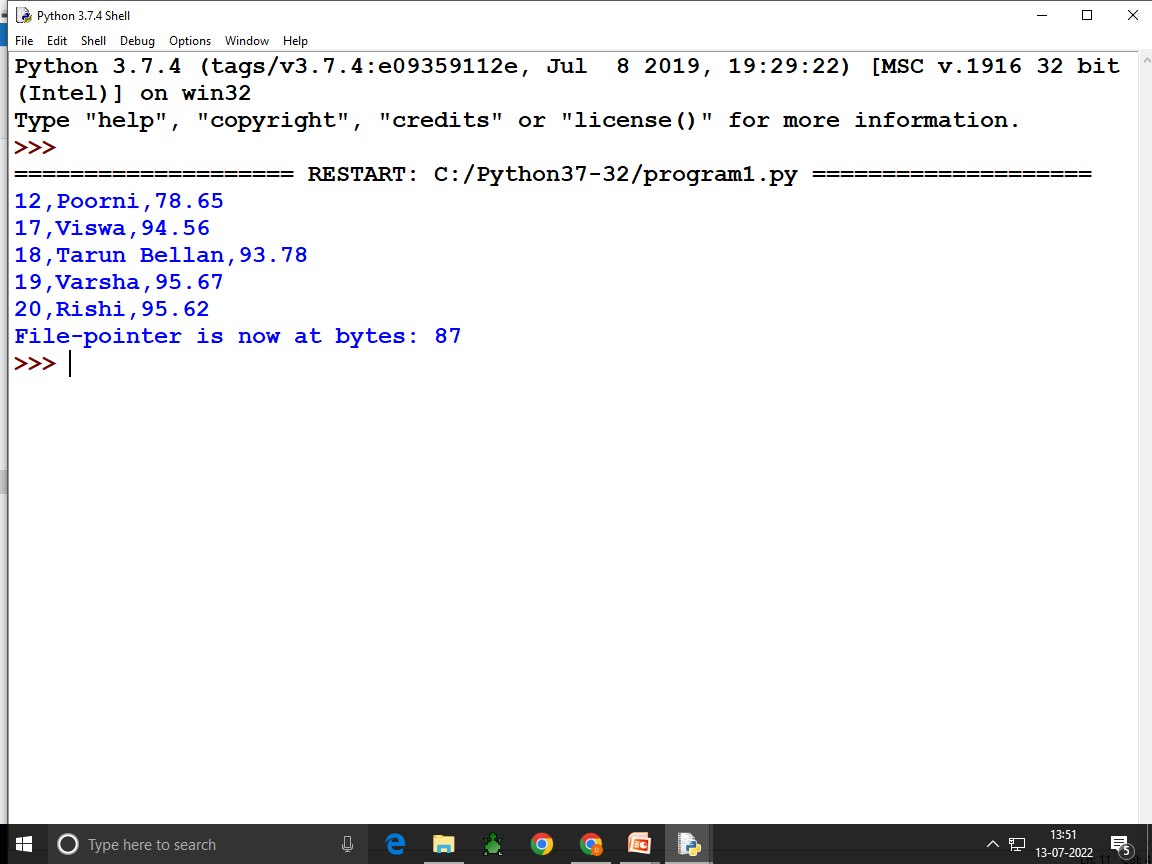 106
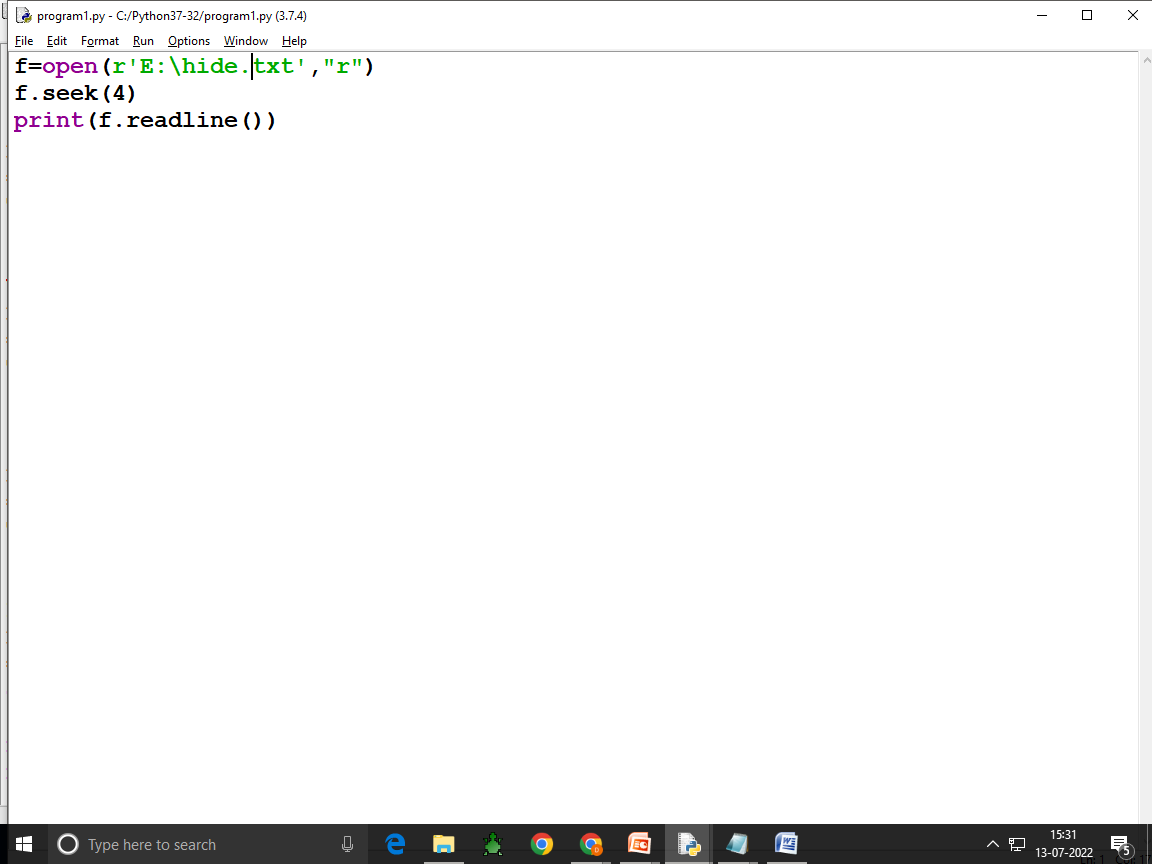 107
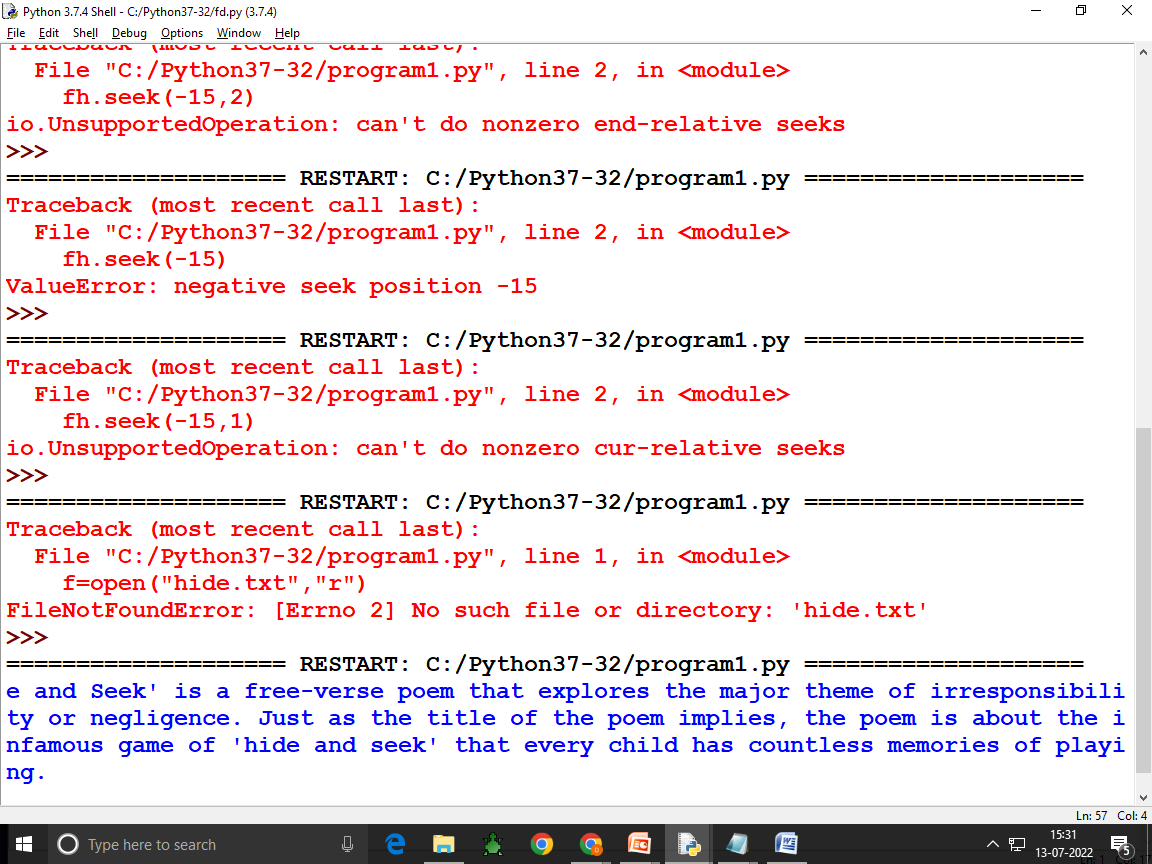 108
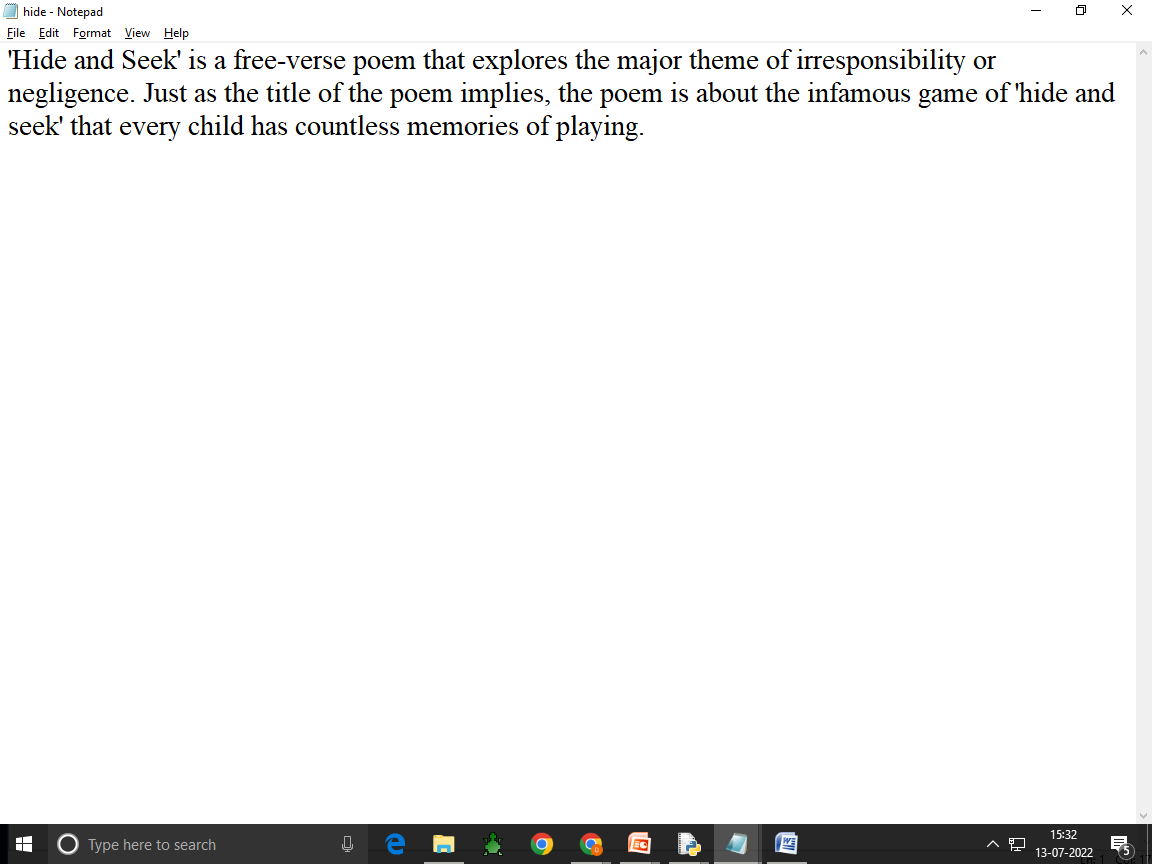 109
The CSV files are popular because of these reasons:(i) Easier to create(ii)Preferred export and import format for databases and spreadsheets(iii) Capable of storing large amounts of data.The separator character of CSV files is called a delimiter.Default and most popular delimiter is comma,Other popular delimiters include the tab(\t),colon(:),pipe(|) and semi-colon(;) characters.
110
CSV FILESCSV stands for Comma Separated Values.CSV is just like a text file.,in a human readable format which is extensively used to store tabular data,in a spreadsheet or database.The separator character of CSV files is called a delimiter.Default delimiter is comma(,).Other delimiters are tab(‘\t’),colon(:) ,pipe(|),semicolon(;) characters
111
CSV stands for Comma Seperated ValuesIT is used for storing tabular data in a spreadsheet or database.Each record consists of fields separated by Commas(delimiter)Each line of a file
112
Advantages of CSV files:Easier to create.Preferred import and export formast for databases and spreadsheets.Capable of storing large amount of data.
113
Python CSV Module:CSV module provides two types of objects:Reader-To read from the csv files.Writer- To write into the csv files.To import csv module in our program,write the following statementimport csv
114
Python CSV Module:The csv module of python provides functionality to read and write tabular data in CSV format.It provides two specific types of objects-the reader and writer objects-to read and write delimited sequences as records in a CSV file.Before you can use CSV module,make sure to import it in program by giving a statement as:
115
Opening /Closing CSV Files:A csv file is opened in the same way as you open any other text file.(i) Specify the file extension as .csv(ii) Open the file like other text files. Eg:Dfile=open(“stu.csv”,”w”) # csv file opened in write mode with file handle as Dfile.OrFile1=open(“stu.csv”,”r”) # csv file opened in read mode with file handle as File1. As you close any other file as:Dfile.close()
116
Like text files,a csv file will get created when opened in an output file mode and if it does not exist already.That is ,for the file modes,”w”,”w+”,”a”,”a+”,the file will get created if it does not exist already and if it exists already,then the file modes “w” and “w+” will overwrite the existing file and the file mode “a” or “a+” will retain the contents of the file.
117
Dfile=open(“stu.csv”,”w”,newline=‘‘)         #CSV file opened in write mode with file handle as Dfile(no EOL translation)ORFile1=open(“stu.csv”,”r”,newline=‘‘)  # CSV file opened in read mode with file handle as File1(no EOL Translation)
118
Writing in CSV Files:Writing into csv files involves the conversionof the user data into the writable delimited from and then storing it in the form of csv file.For writing onto a csv files,you normally use the following three key players functions.These are:csv.writer() -> returns a writer object which writes data into CSV file.<writerobject>.writerow() -> Writes one row of data onto the writer object.<writerobject>.writerows() -> writes multiple rows of data onto the writer object.
119